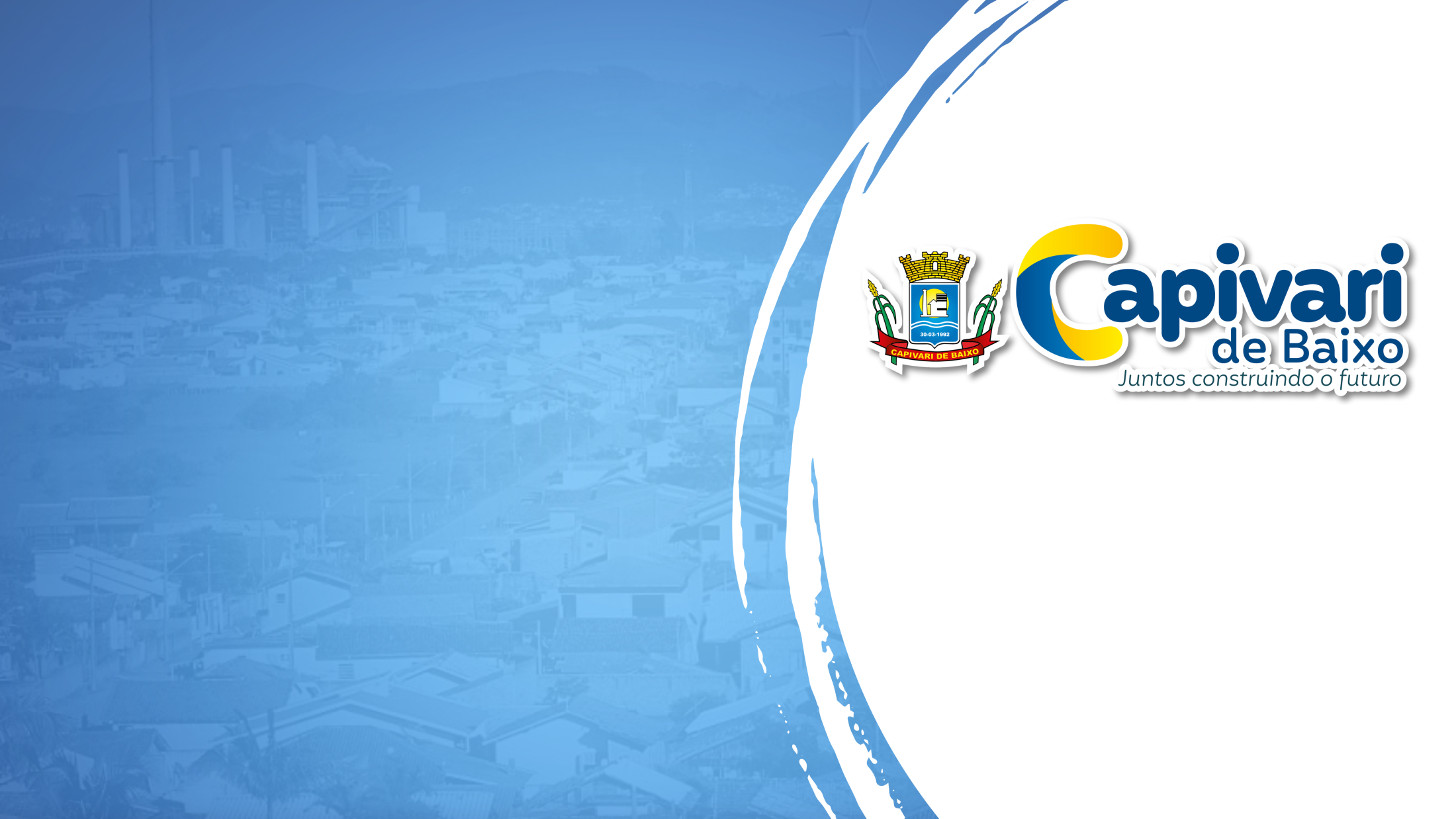 SECRETARIA DE DESENVOLVIMENTO SOCIAL
E DA FAMÍLIA

 3º Quadrimestre de 2023
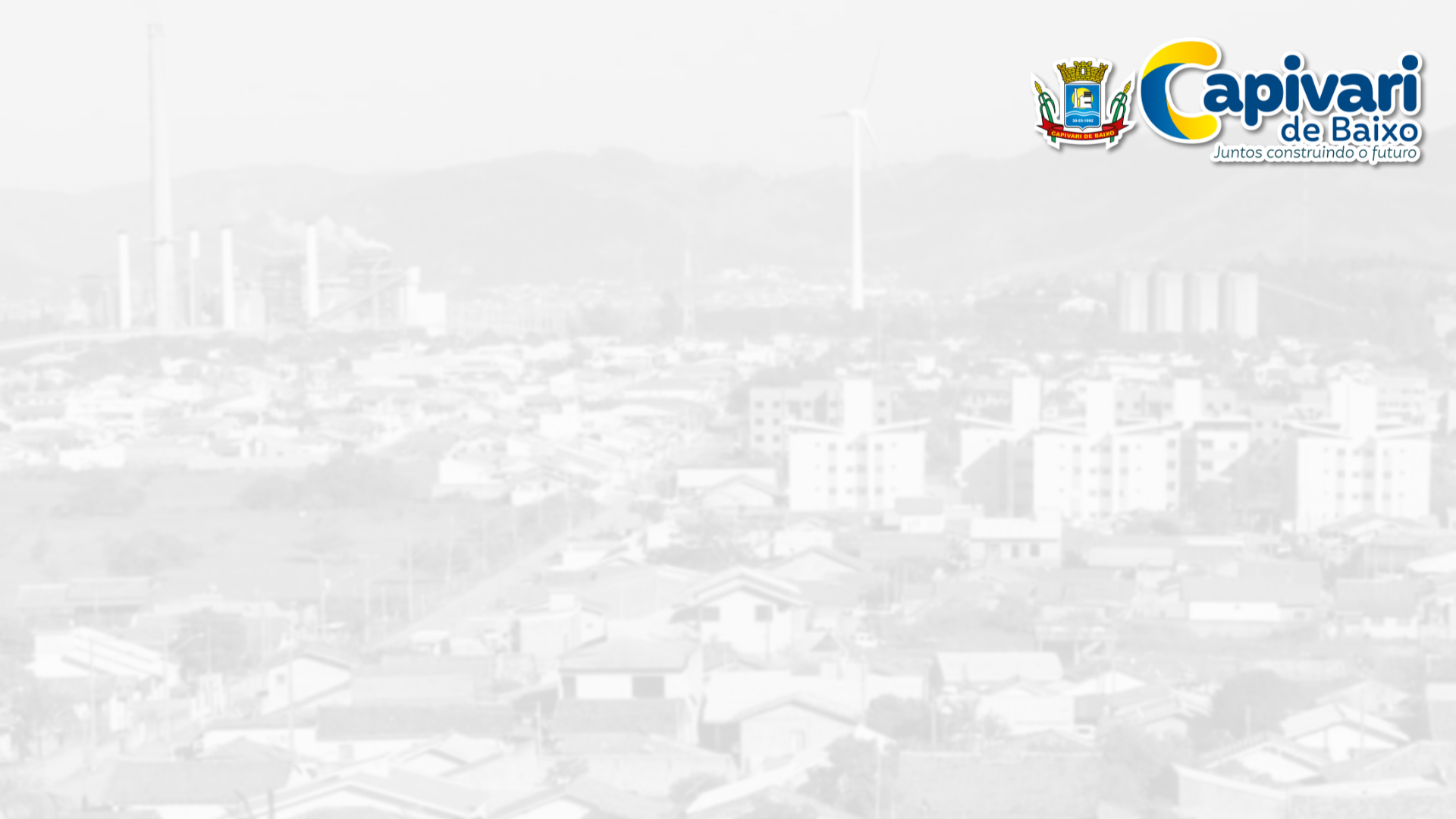 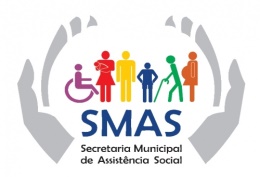 Secretaria de Desenvolvimento Social e da Família
É responsável pela gestão municipal da Política de Assistência Social, buscando garantir o atendimento às necessidades básicas da população, no enfrentamento das vulnerabilidades. 

Assistência Social: “Direito de quem dela necessitar”.
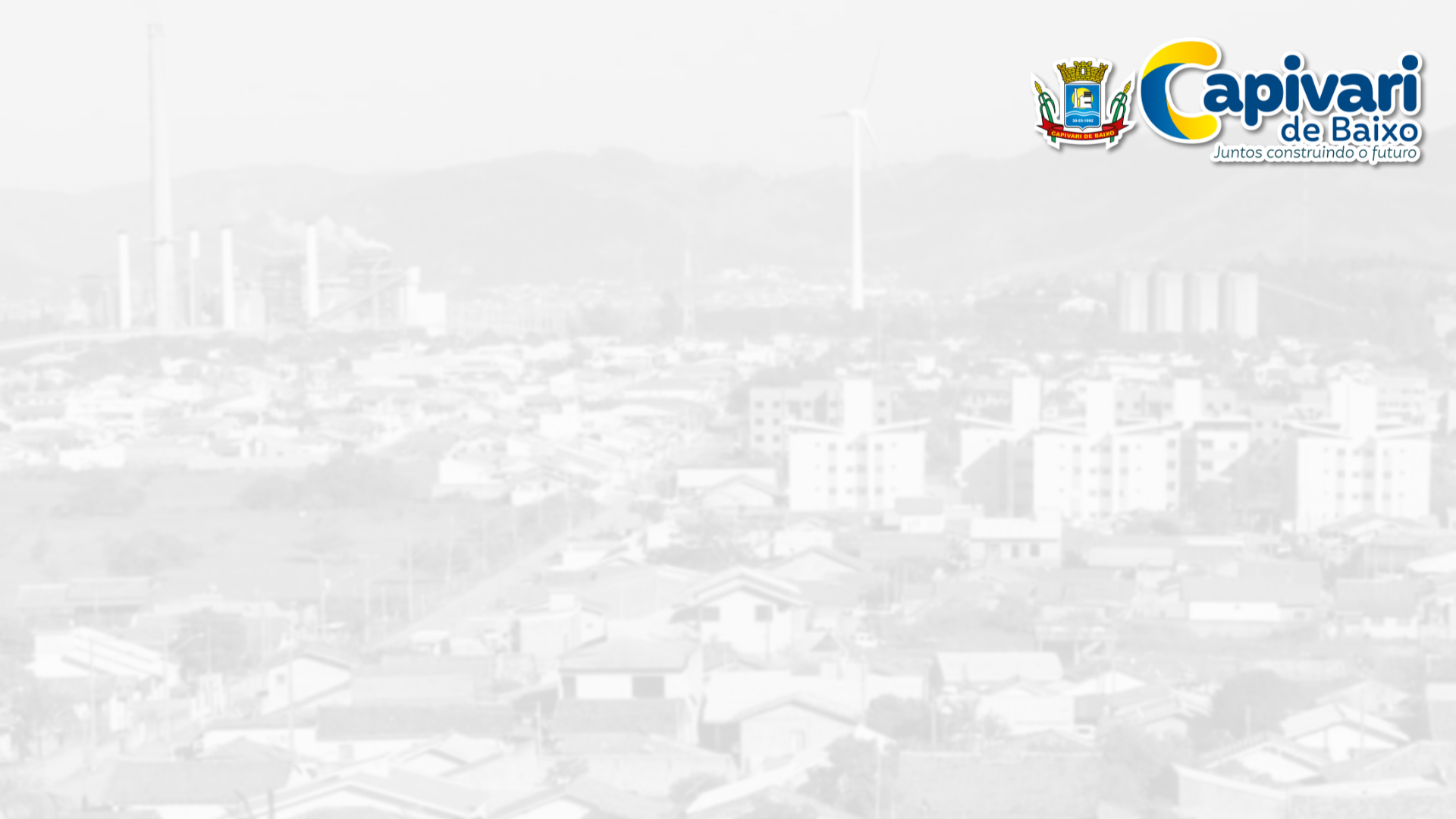 Secretaria de DesenvolvimentoSocial e da Família
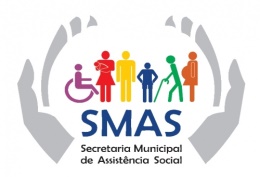 Conselhos Municipais gerenciados na gestão com reuniões mensais (presencial/remota), trabalham na articulação de entidades e organizações de Assistência Social e na aprovação de planos, gastos com recursos públicos, na fiscalização e acompanhamento da Política Pública.  

Conselho Municipal de Assistência Social;
Conselho Municipal da Pessoa Idosa;
Conselho Municipal da Pessoa com Deficiência.
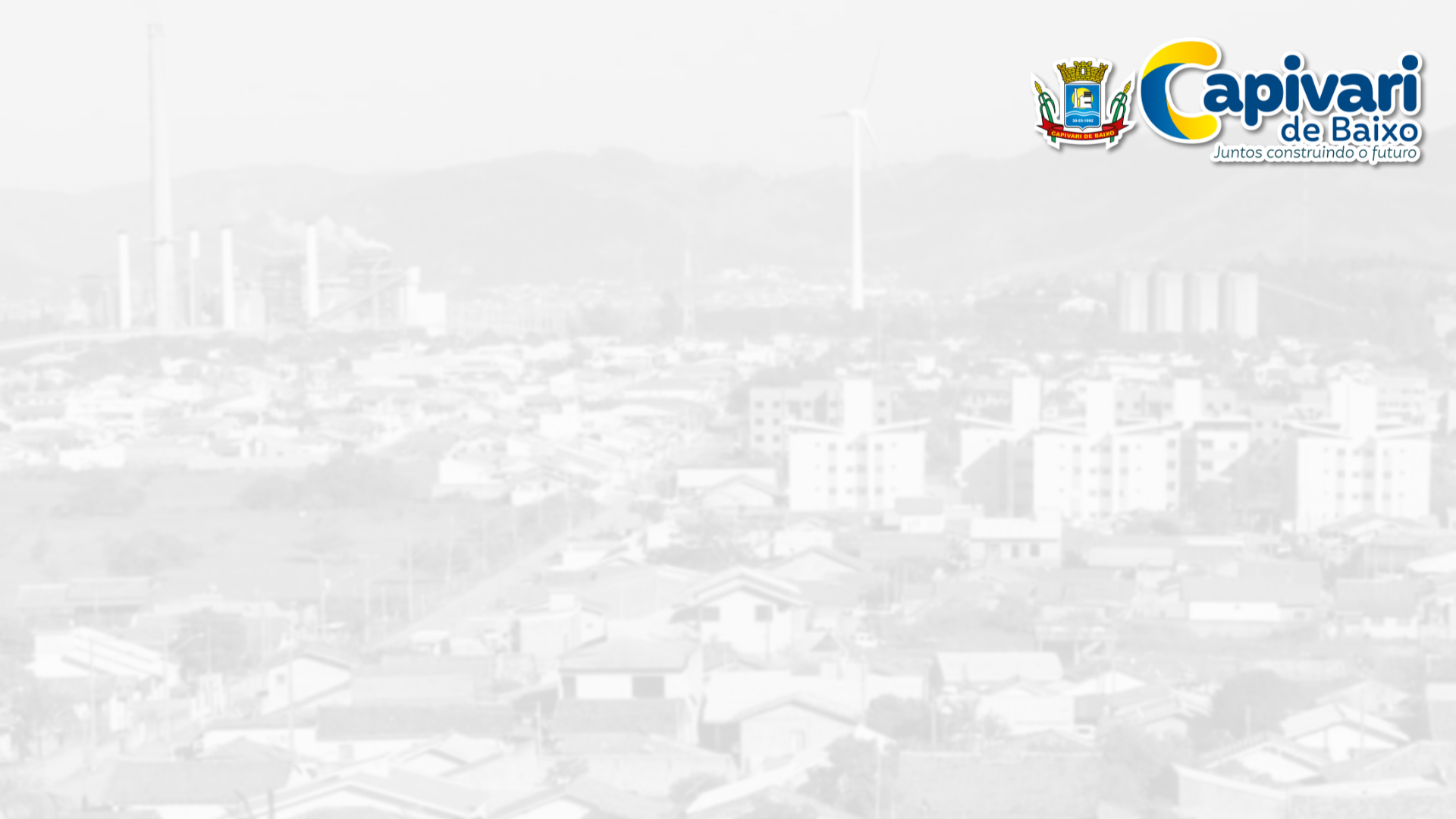 Secretaria de Desenvolvimento               Social e da Família
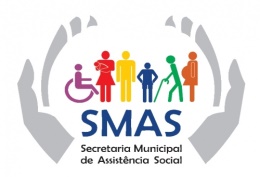 Benefícios Eventuais
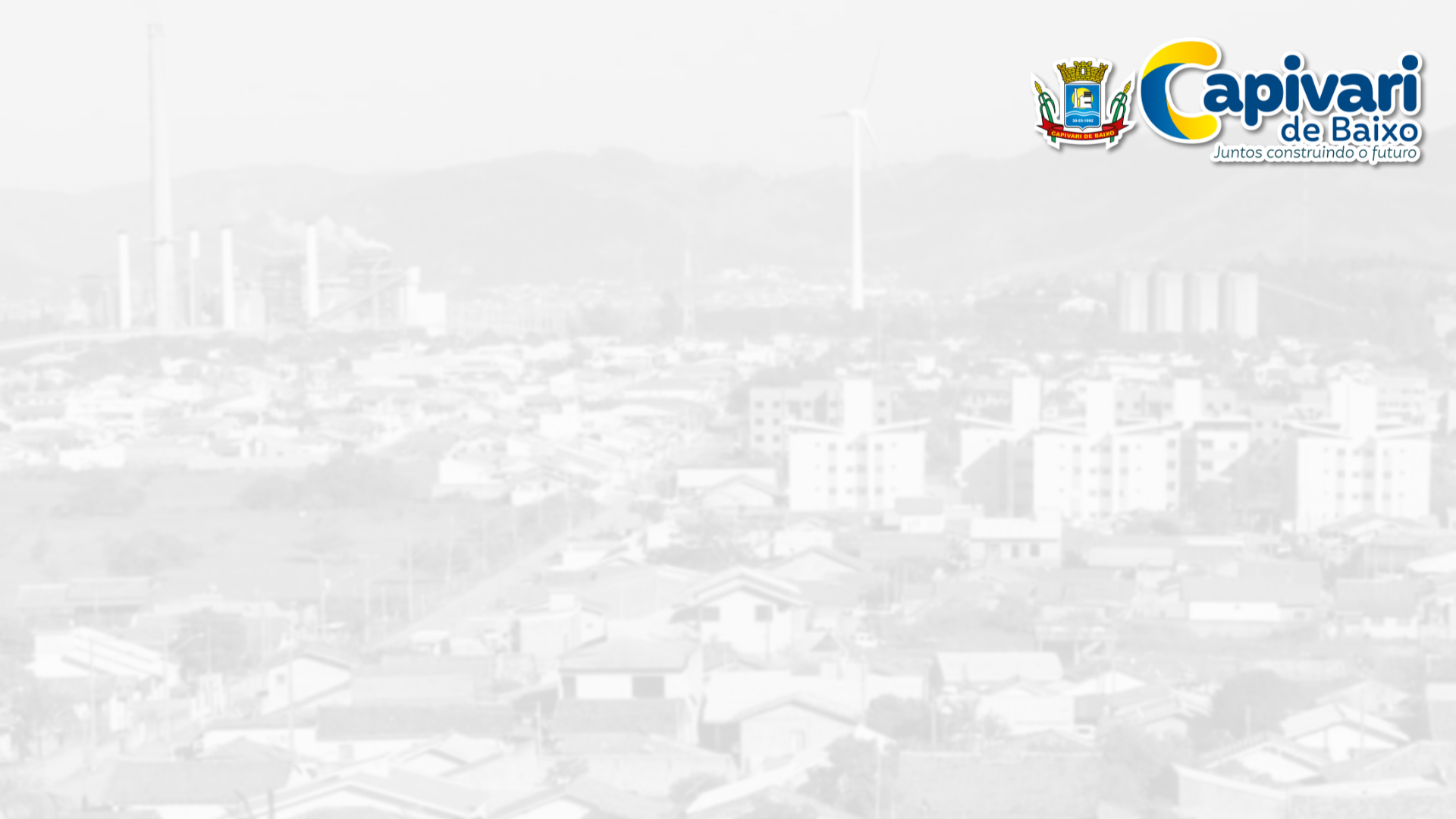 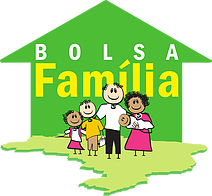 Cadastro ÚnicoPrograma Bolsa Família
Cadastro único é um instrumento que identifica e caracteriza as famílias de baixa renda.
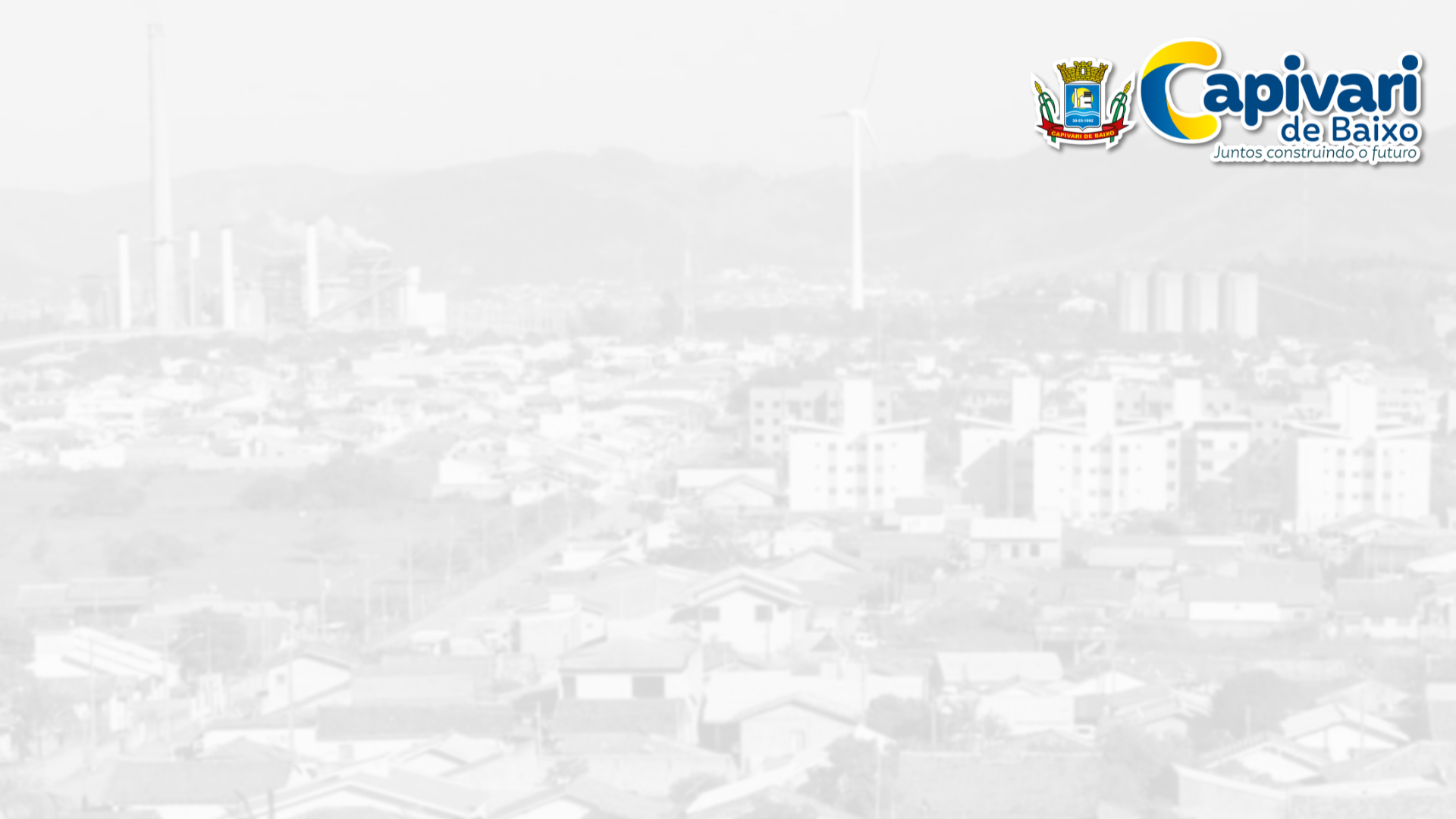 GRUPOS DA TERCEIRA IDADE
Os grupos da Terceira Idade são divididos em 05 grupos que se reúnem uma vez por semana, quatro grupos se encontram no Centro de Convivência da Terceira Idade e o quinto no Centro Comunitário da Igreja do Três de Maio.
Desenvolvemos oficinas e comemoramos datas festivas envolvendo todos os grupos. 

Total de Idosos: 397
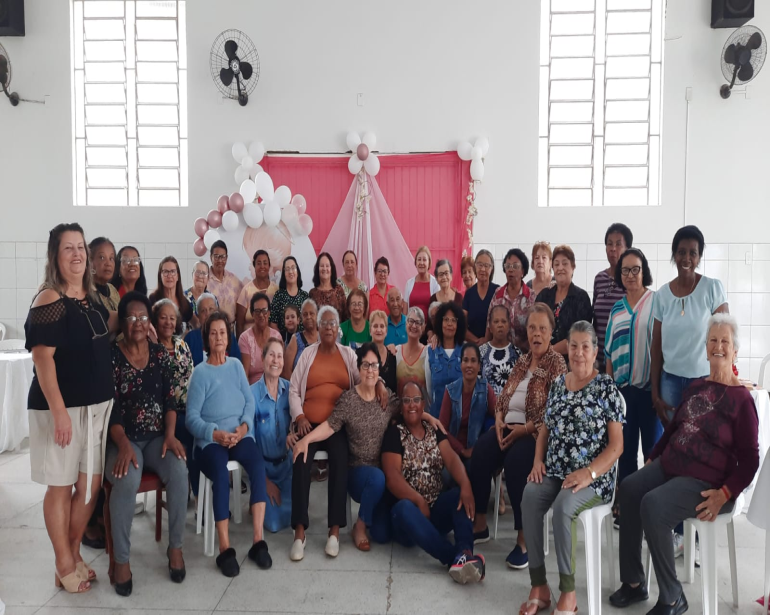 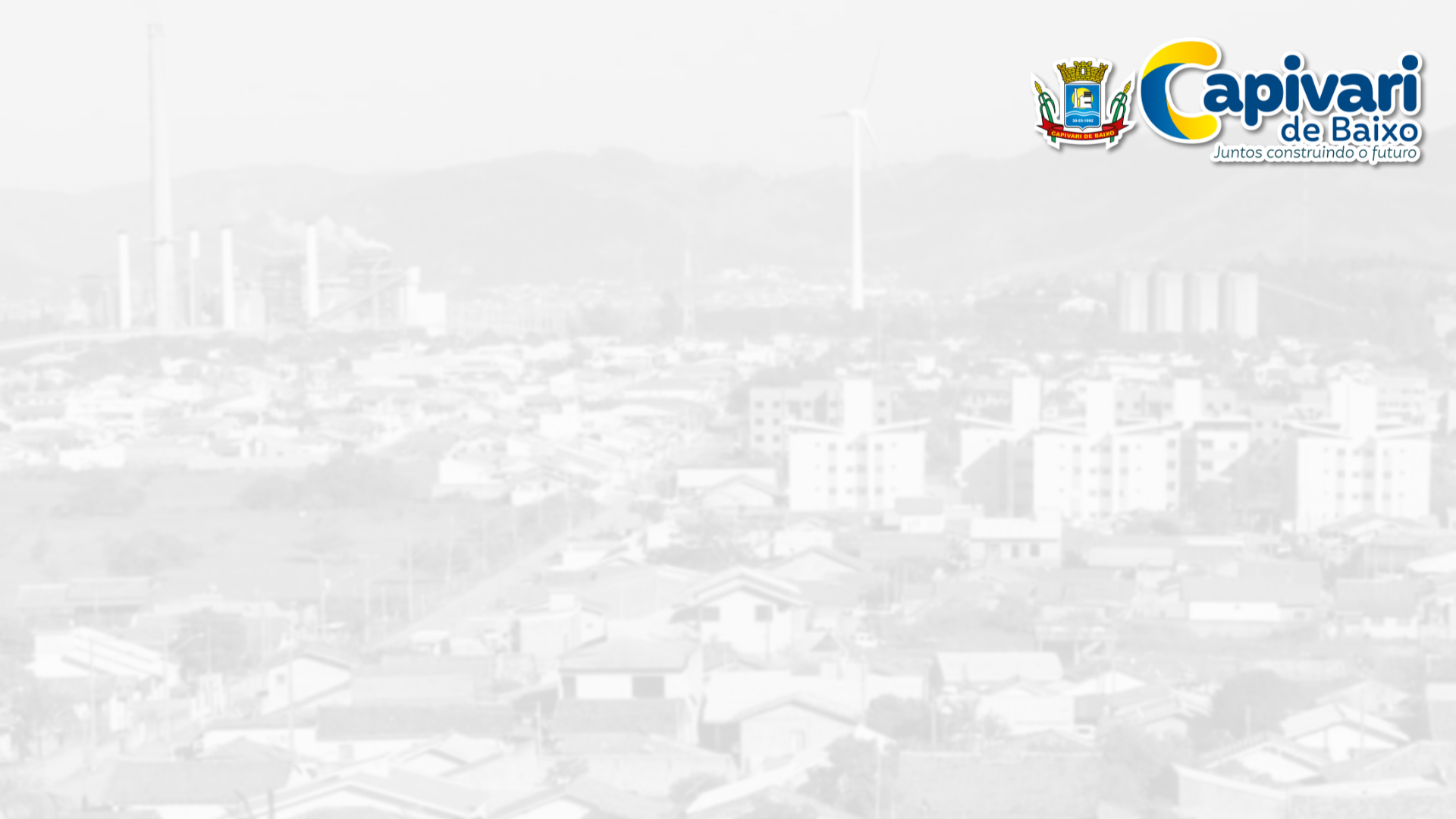 GRUPOS DE MULHERES
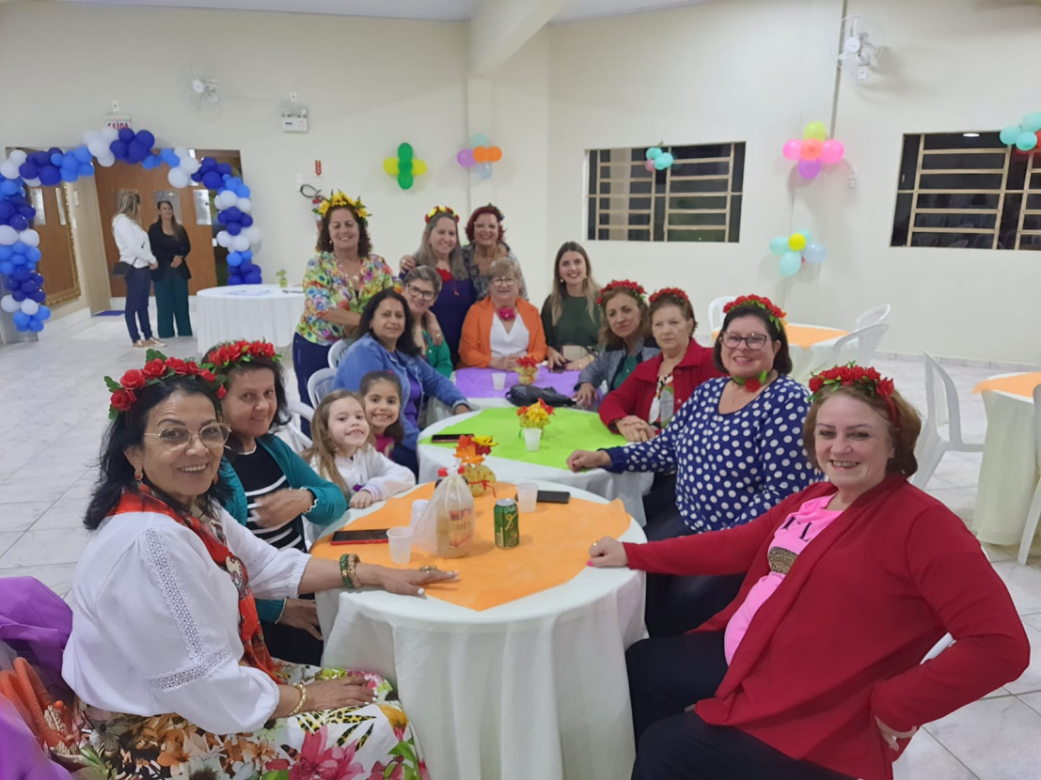 Os grupo de mulheres são divididos em 09 grupos, que se encontram nas comunidades totalizando 156 mulheres. 
Desenvolvemos nesses grupos oficinas pontuais e encontros festivos durante o ano.
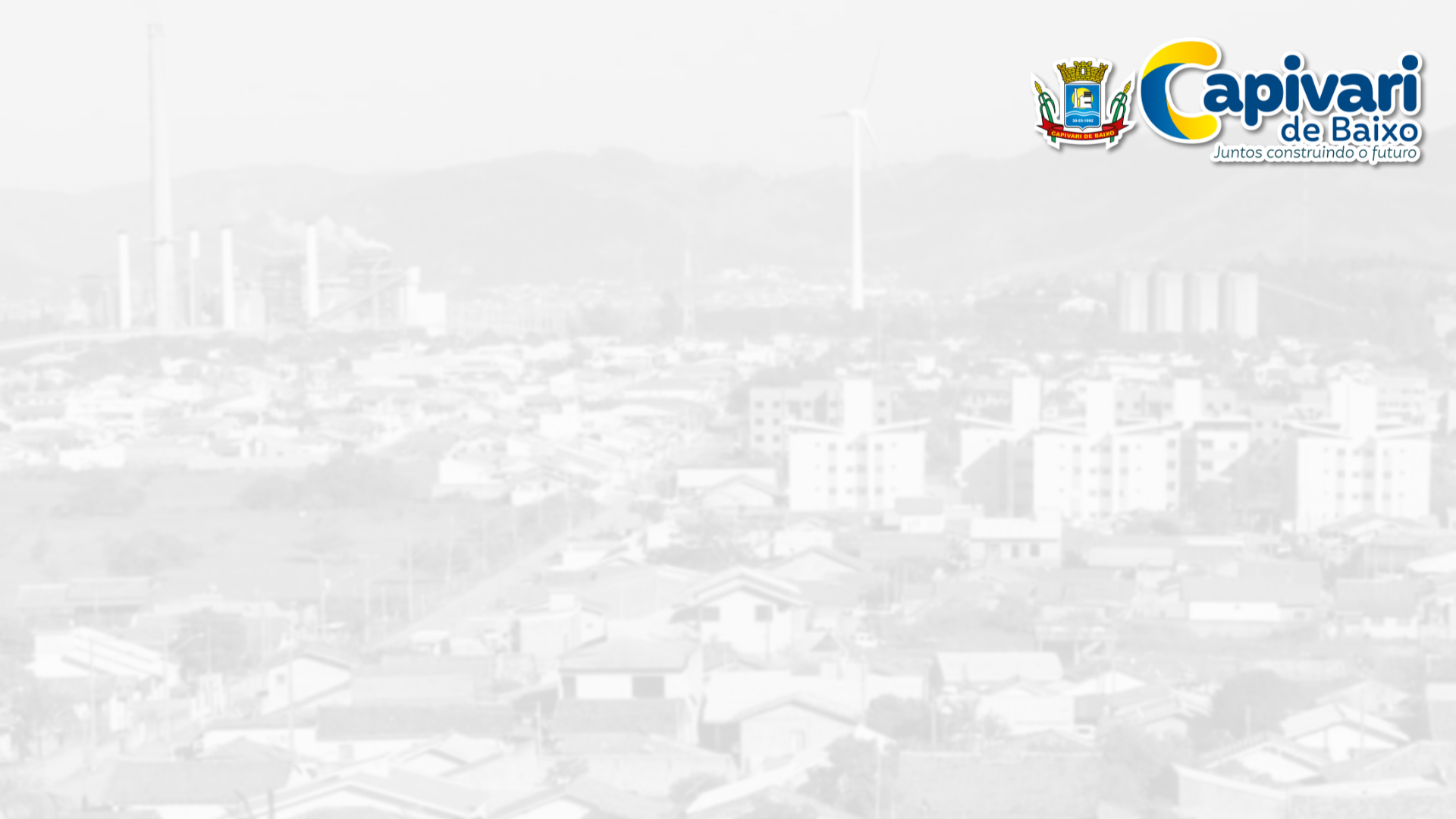 DESFILE 07 DE SETEMBRO
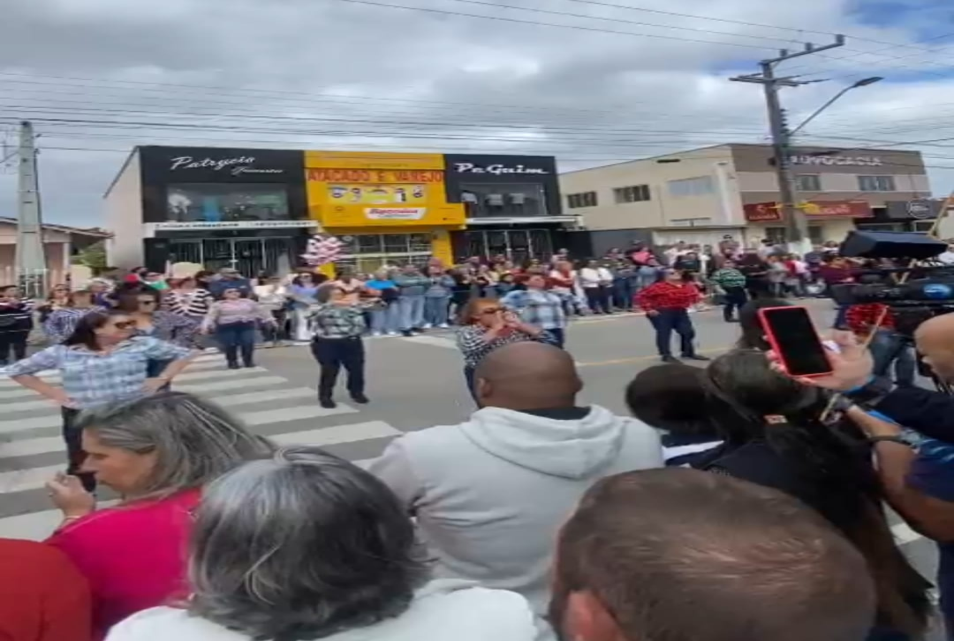 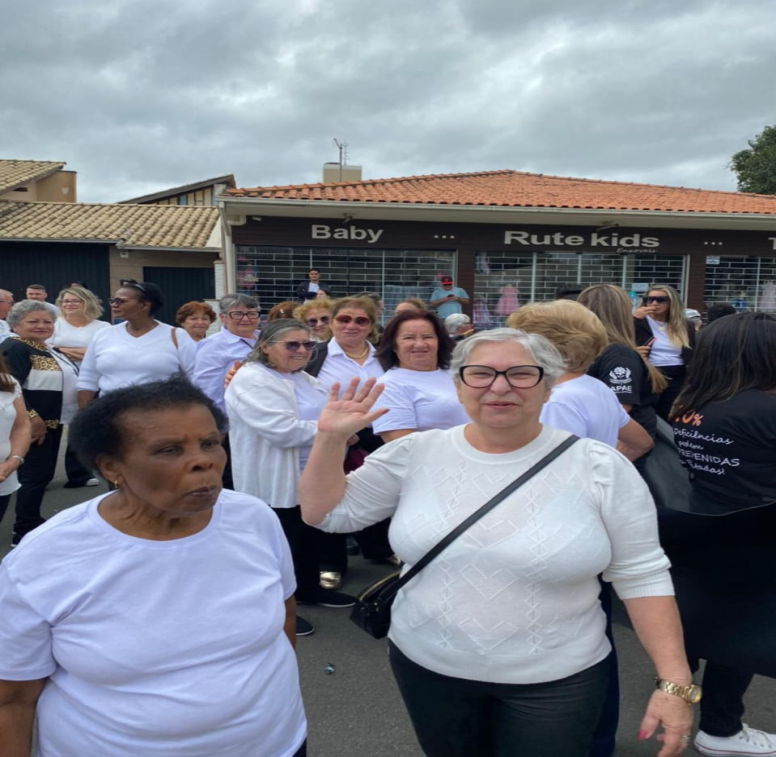 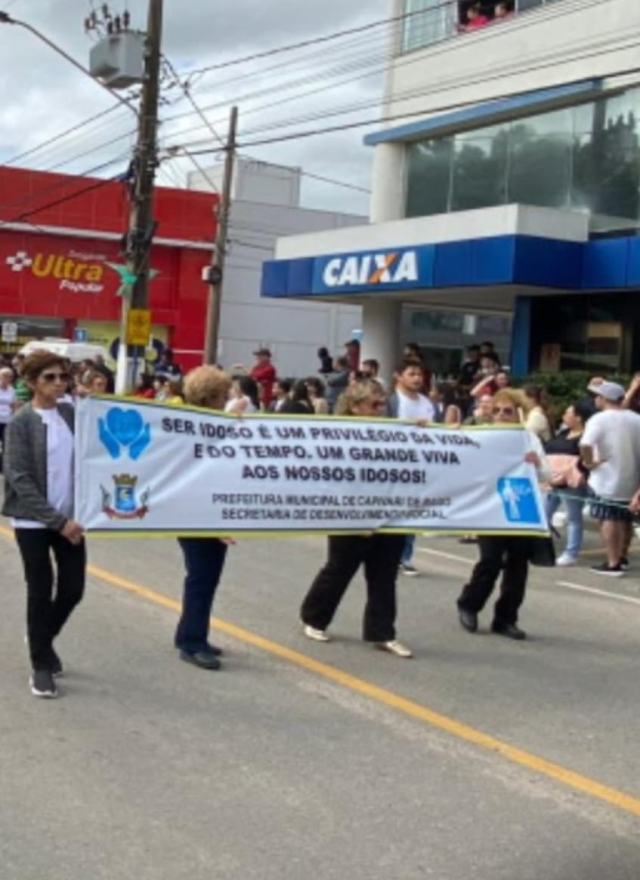 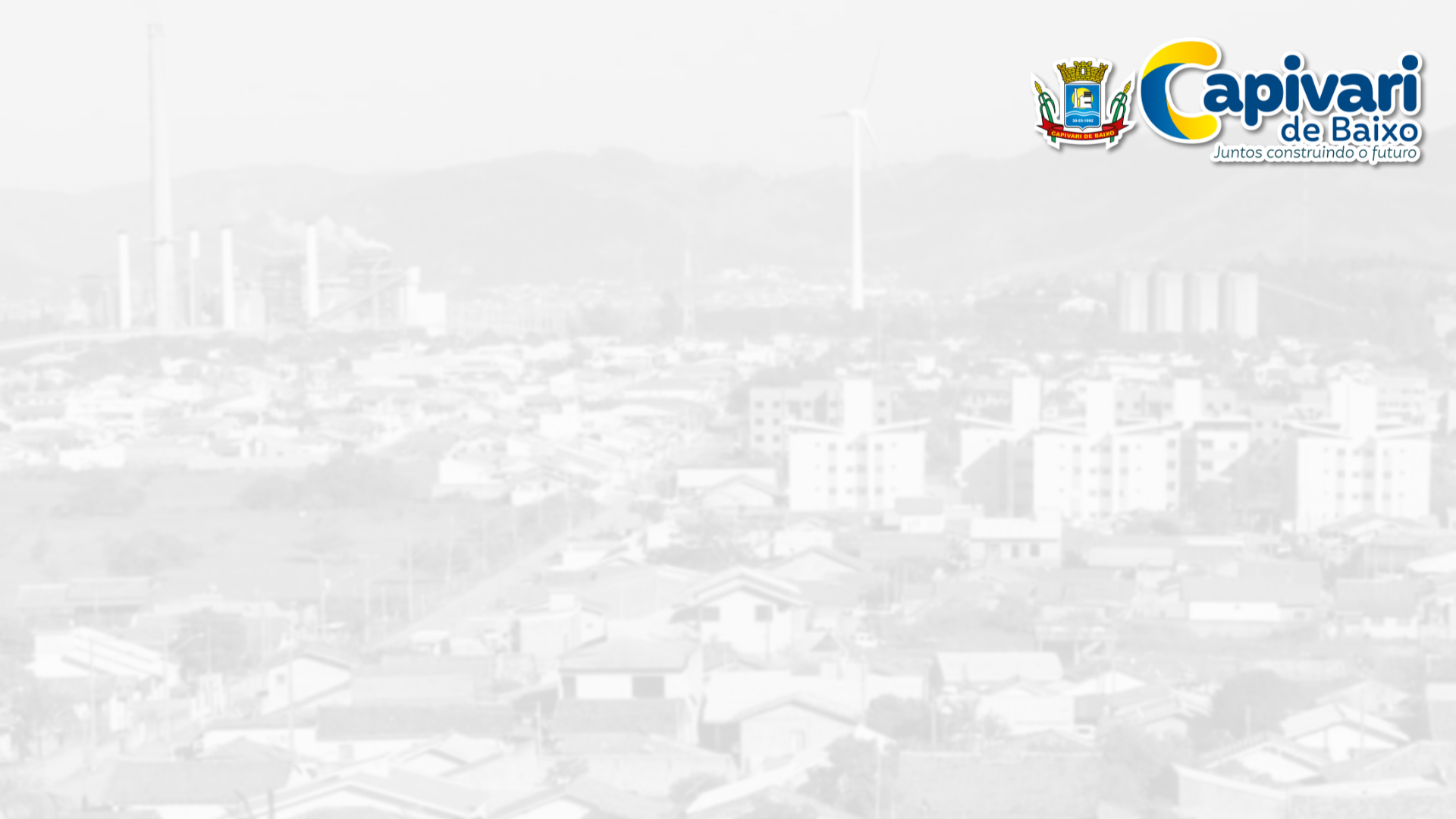 Jogos municipais da Terceira Idade
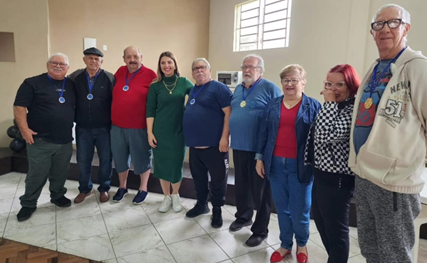 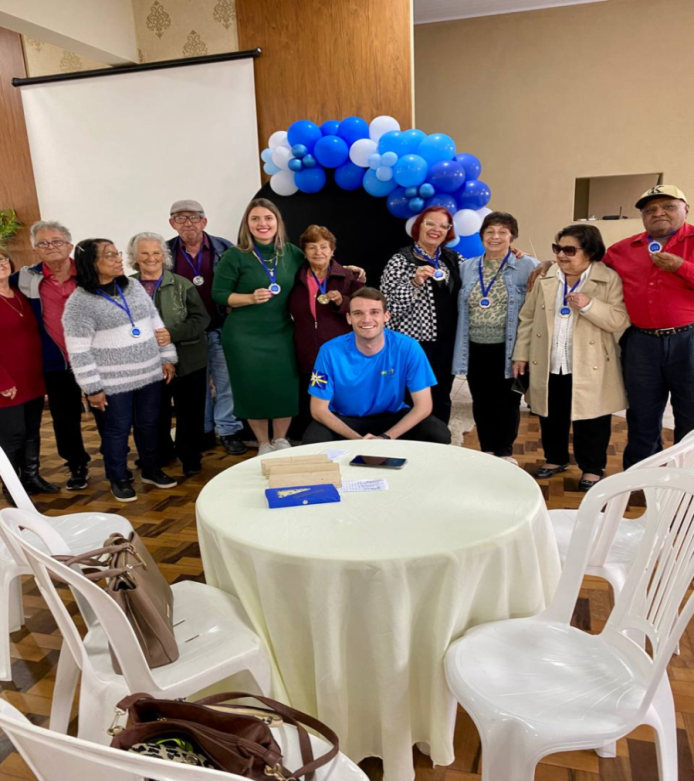 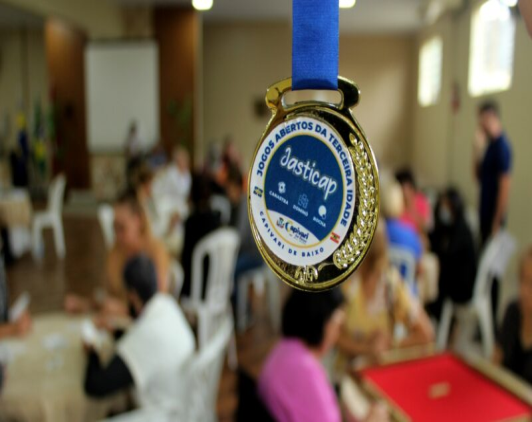 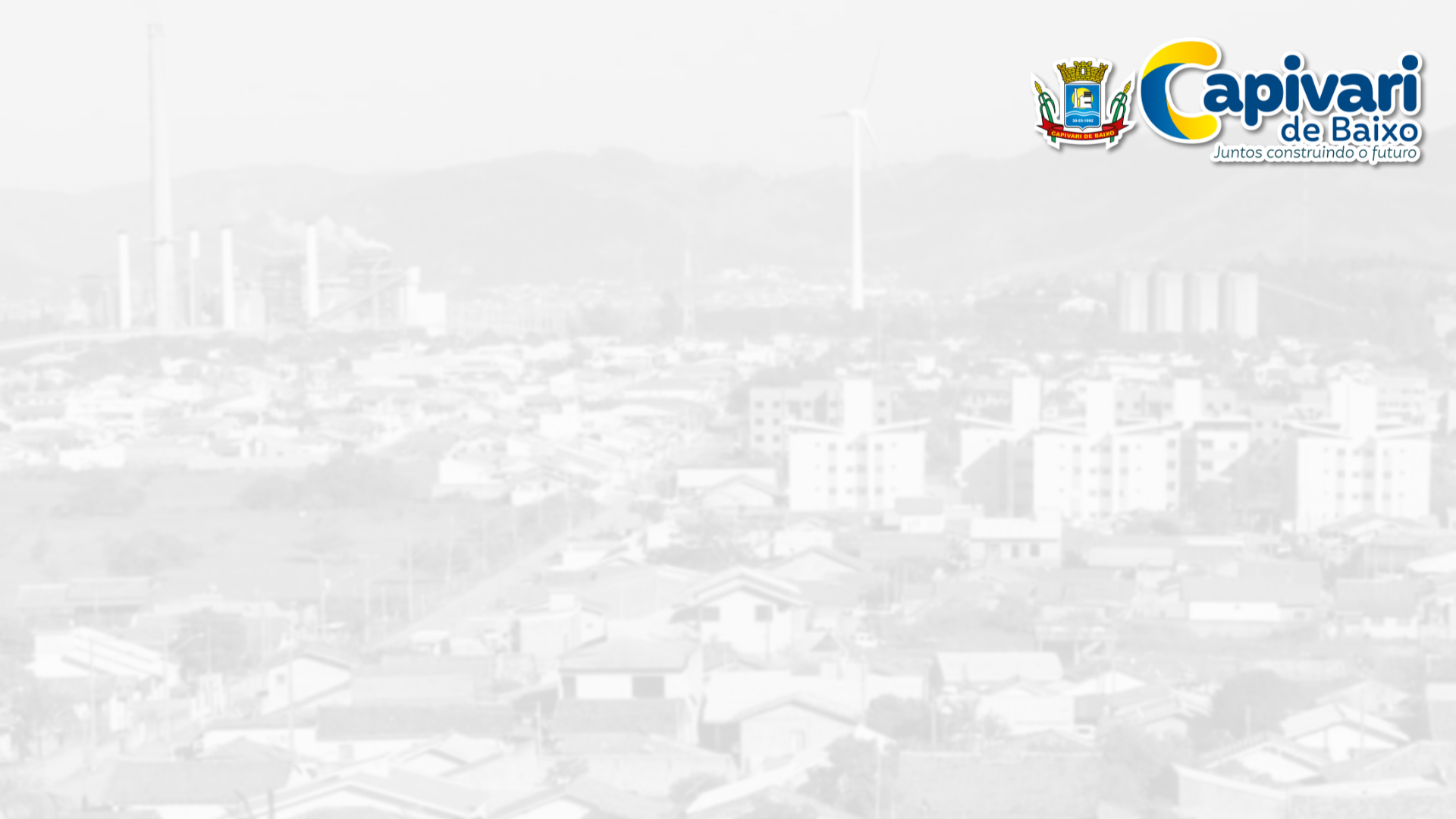 Festa da Primavera – Grupo de Mulheres
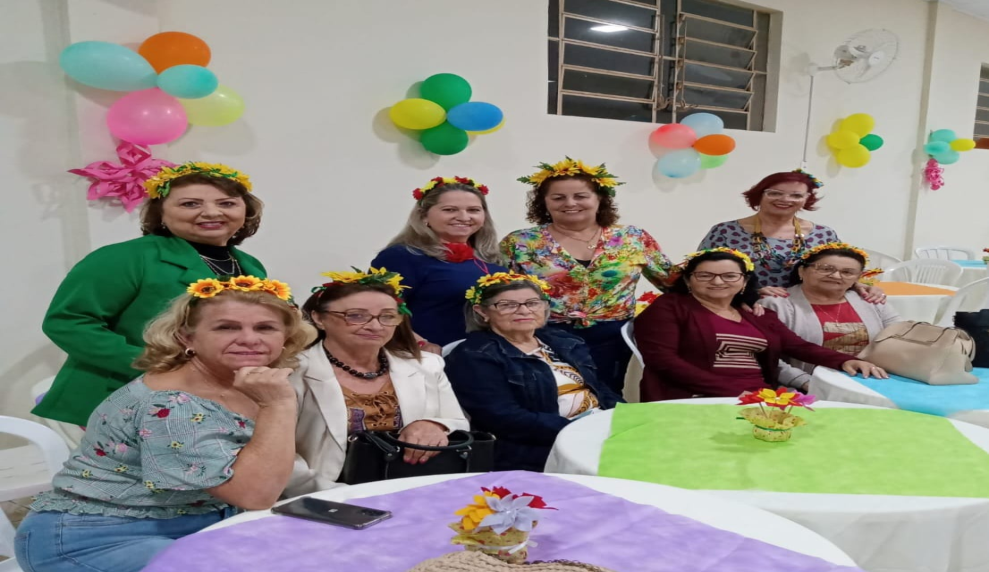 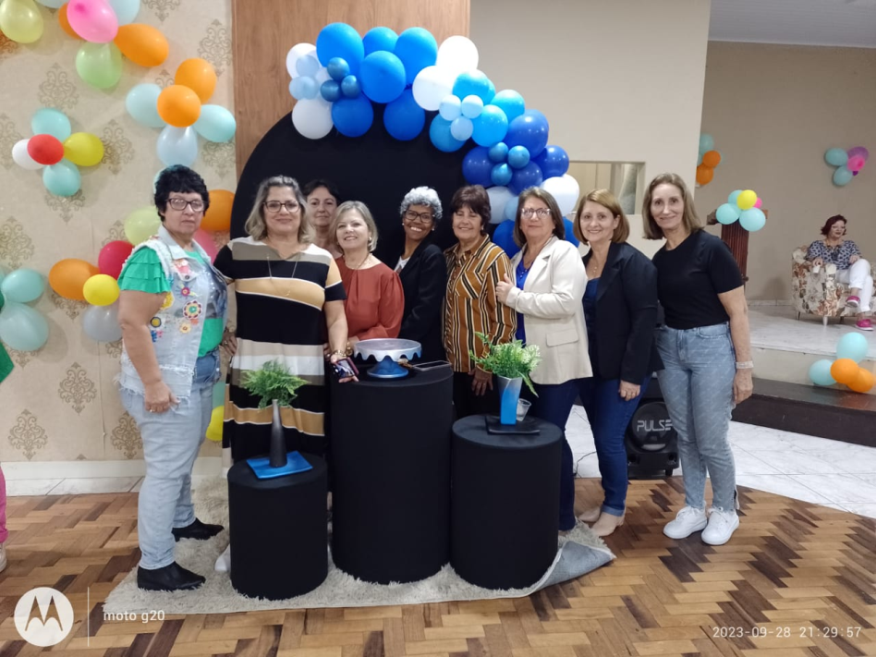 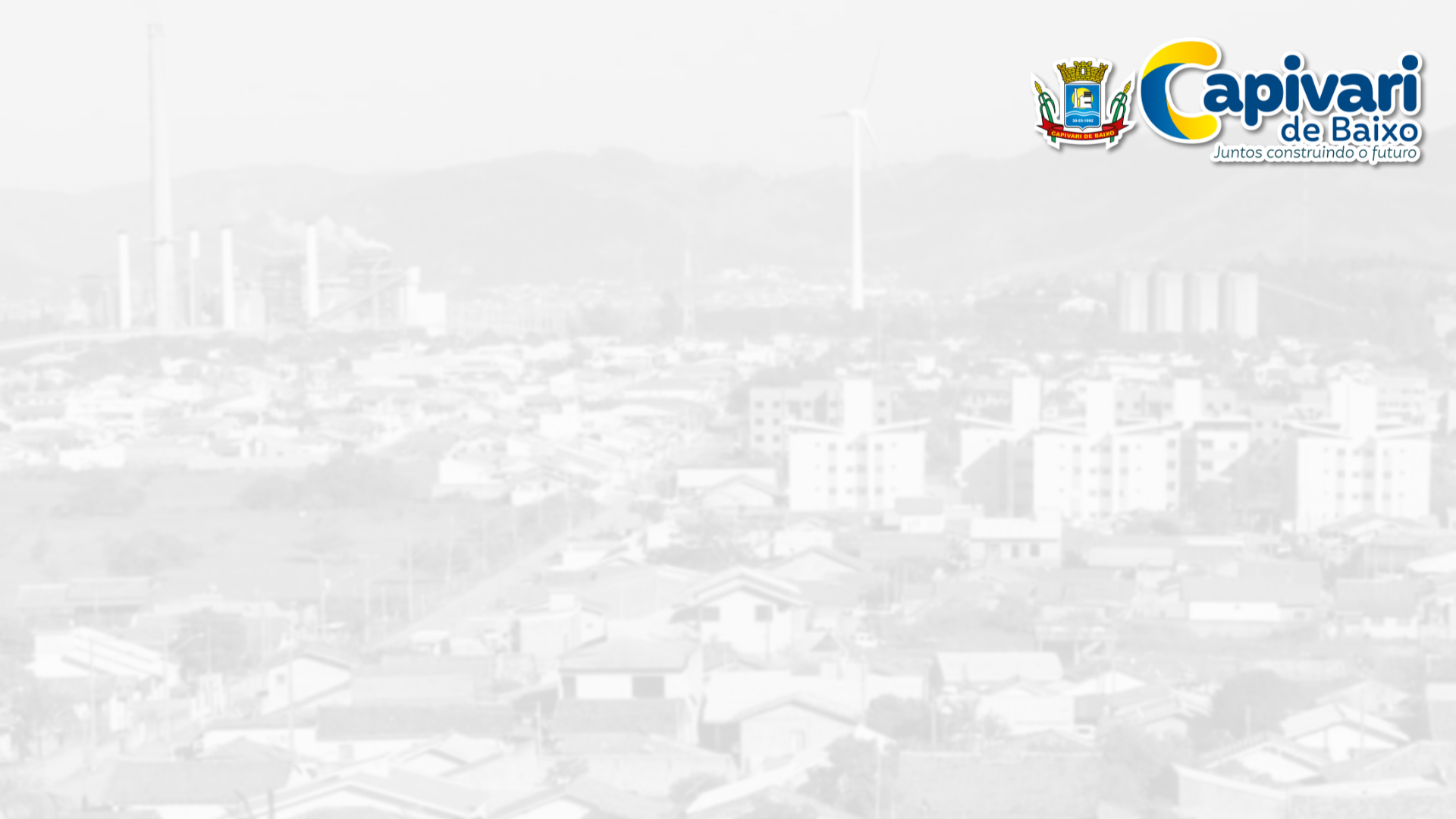 Caminhada Rosa (parceria com a Rede Feminina de Combate ao Câncer
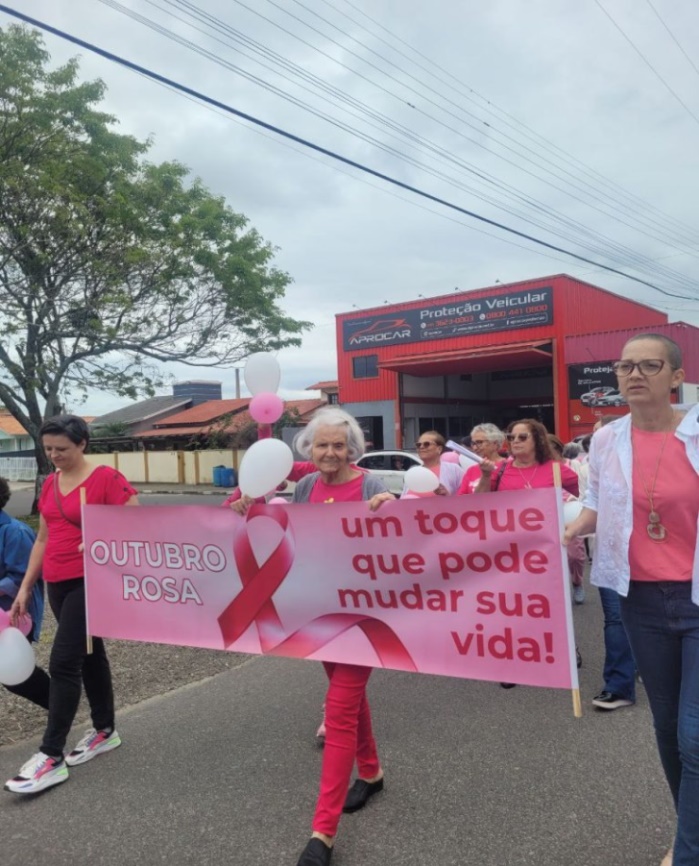 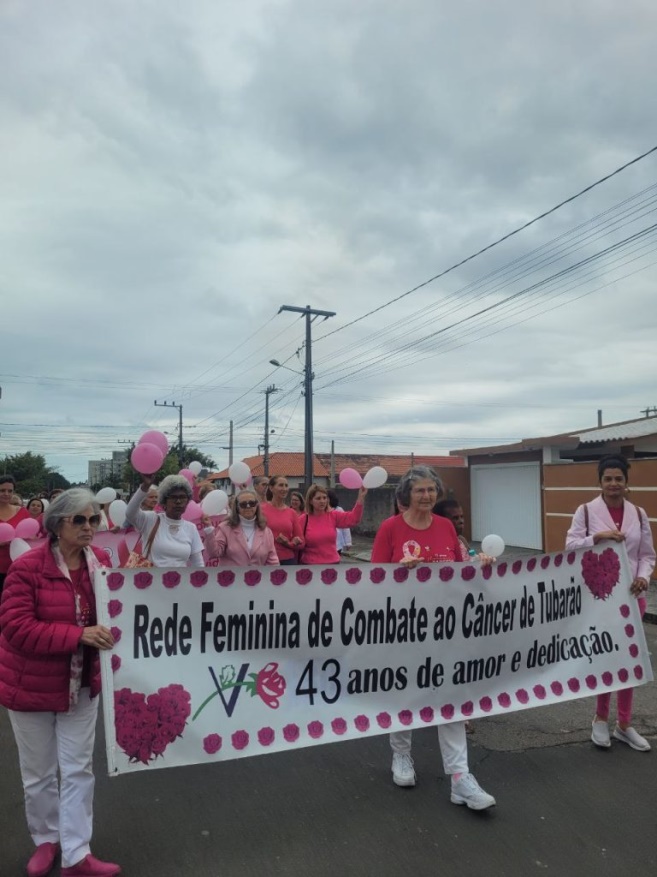 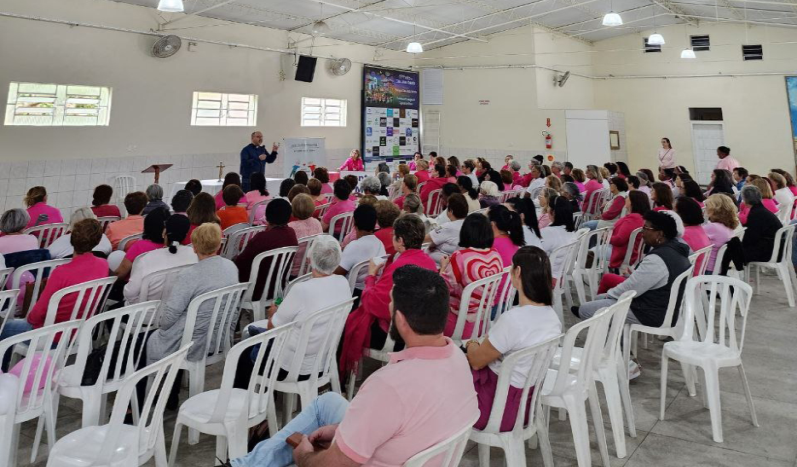 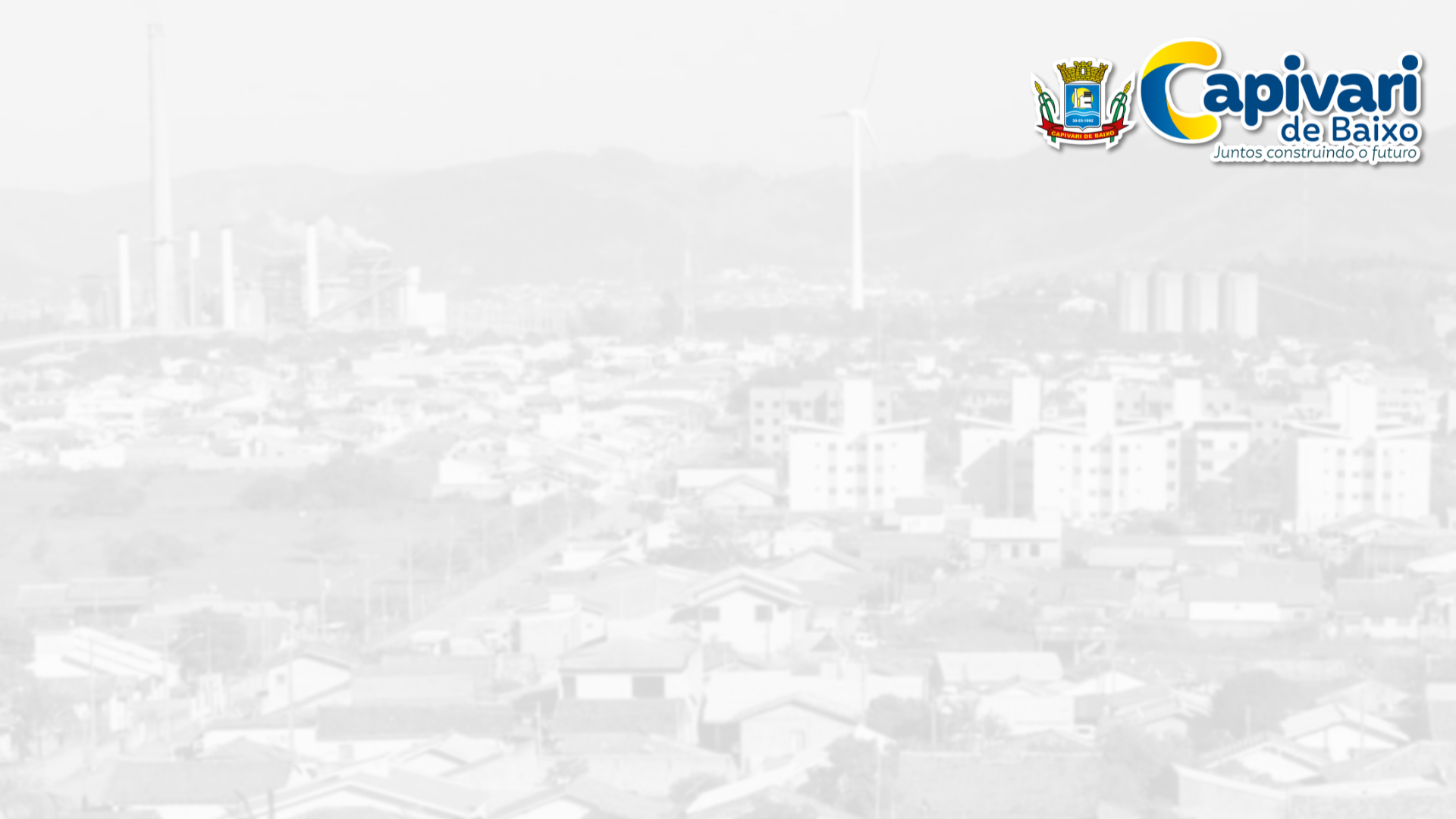 Oficina de PanificaçãoMulheres e Idosas
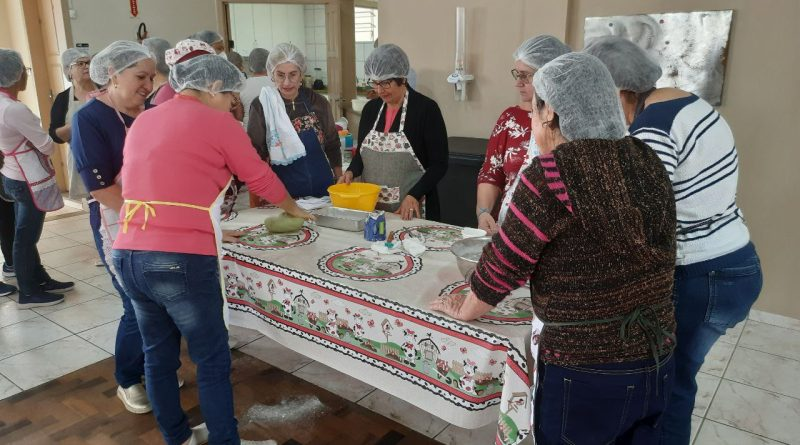 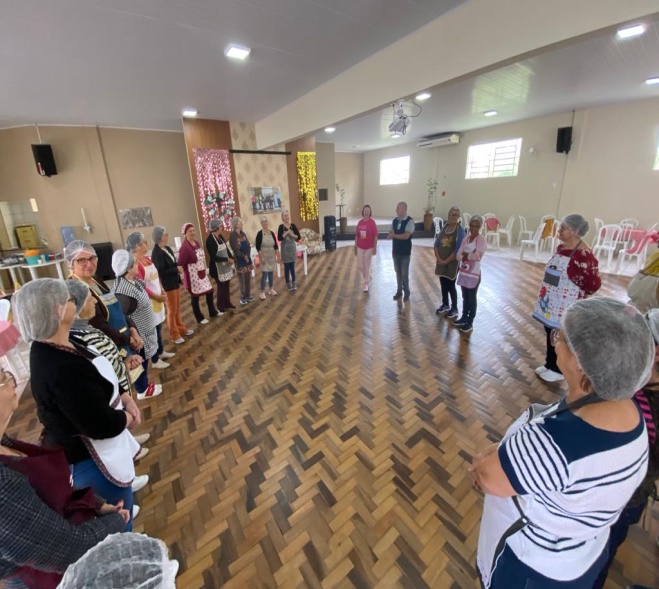 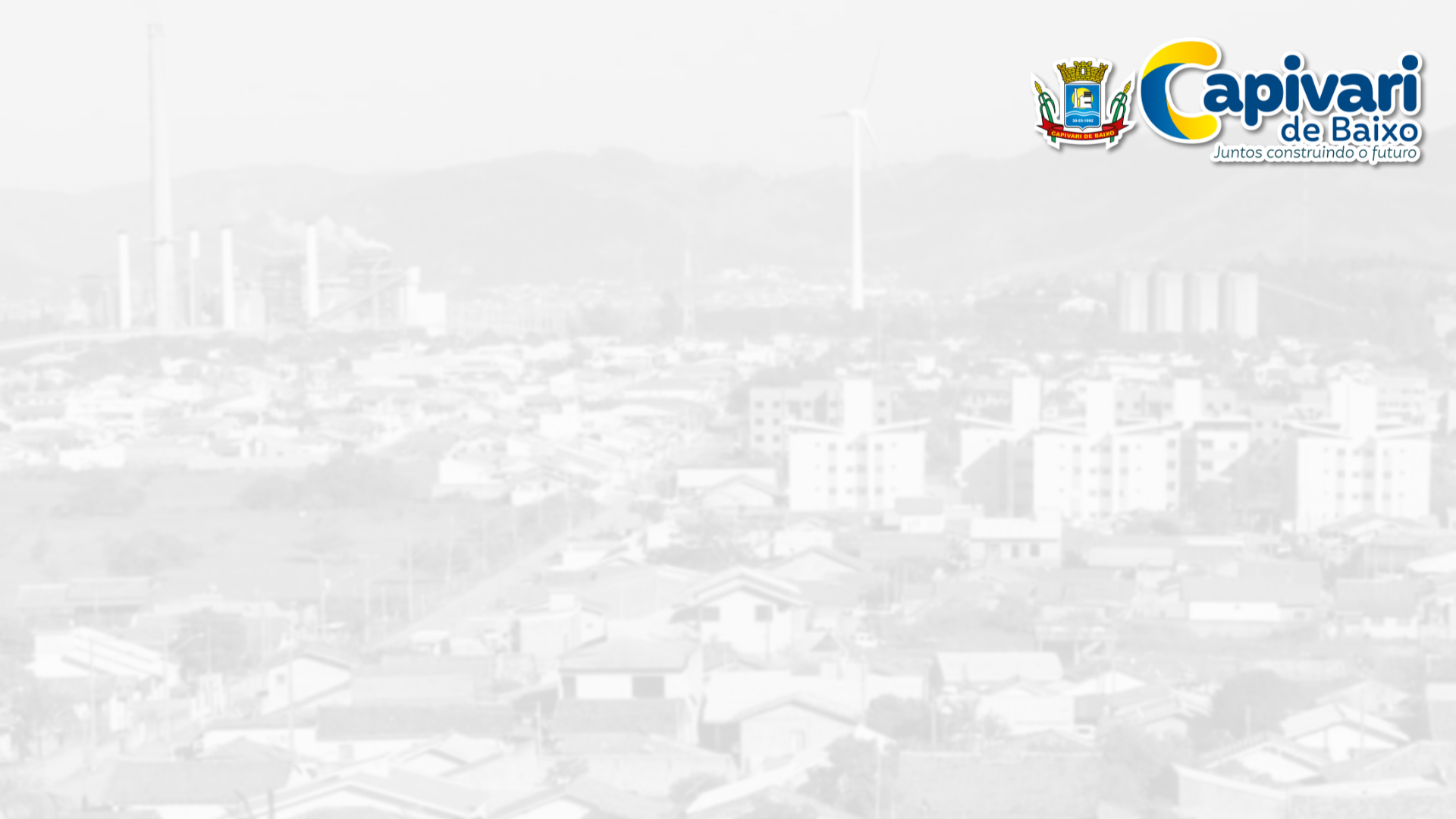 Formatura da 2ª Turma doCurso de Maturidade Digital
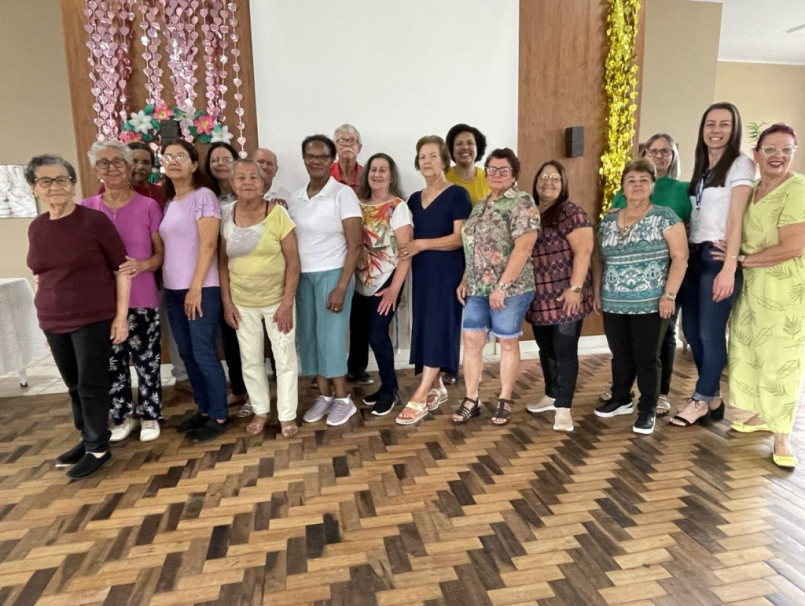 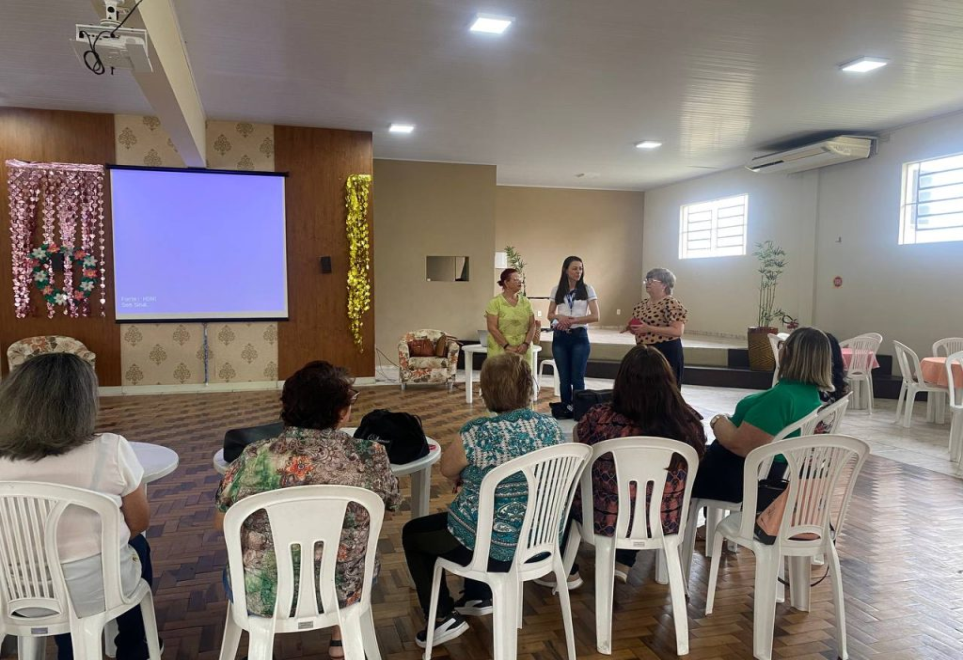 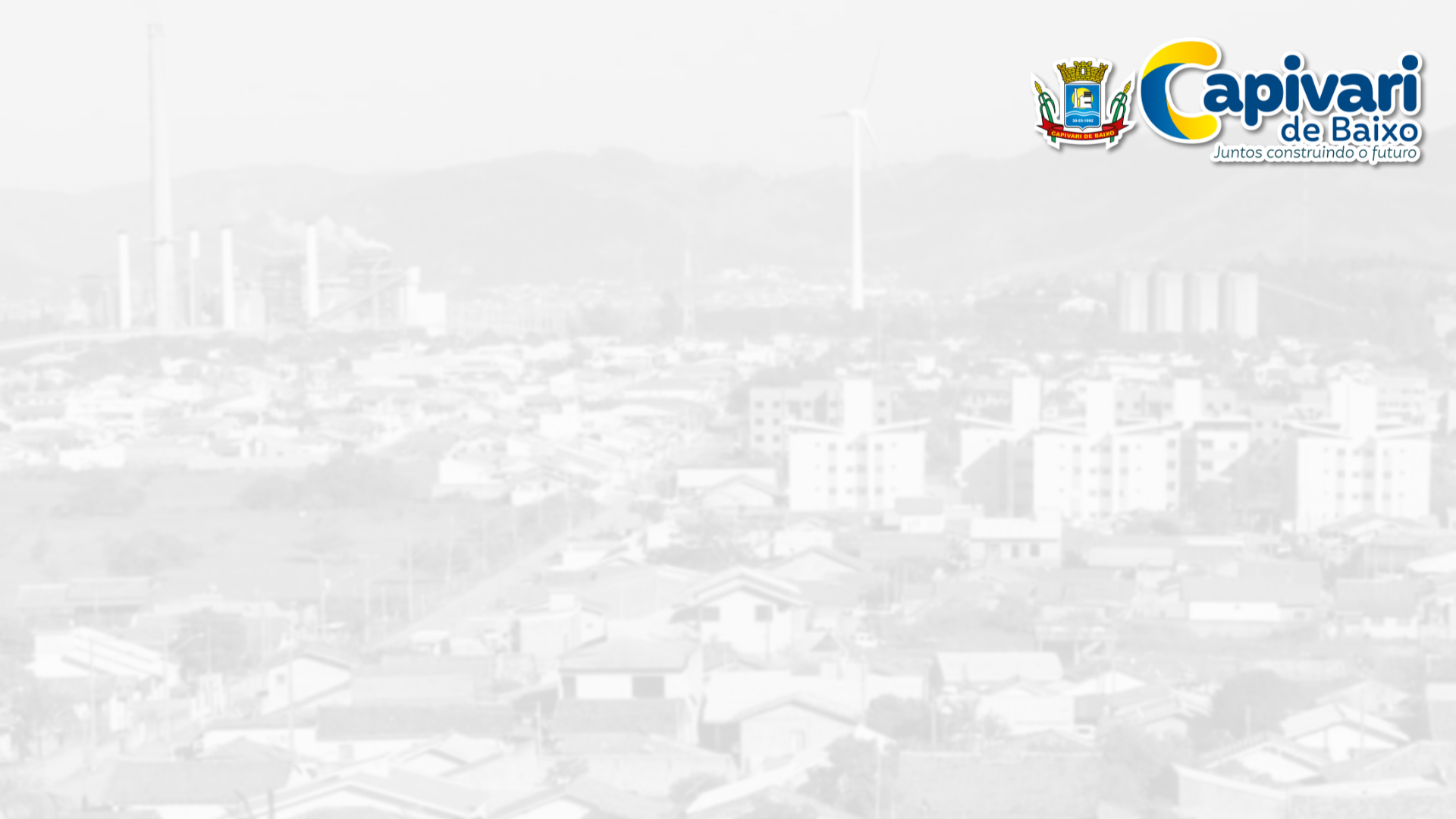 Intercâmbio entre os Grupos de Mulheres
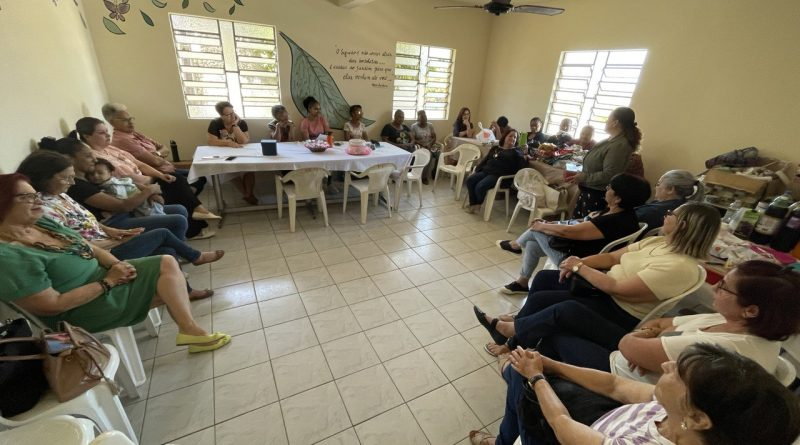 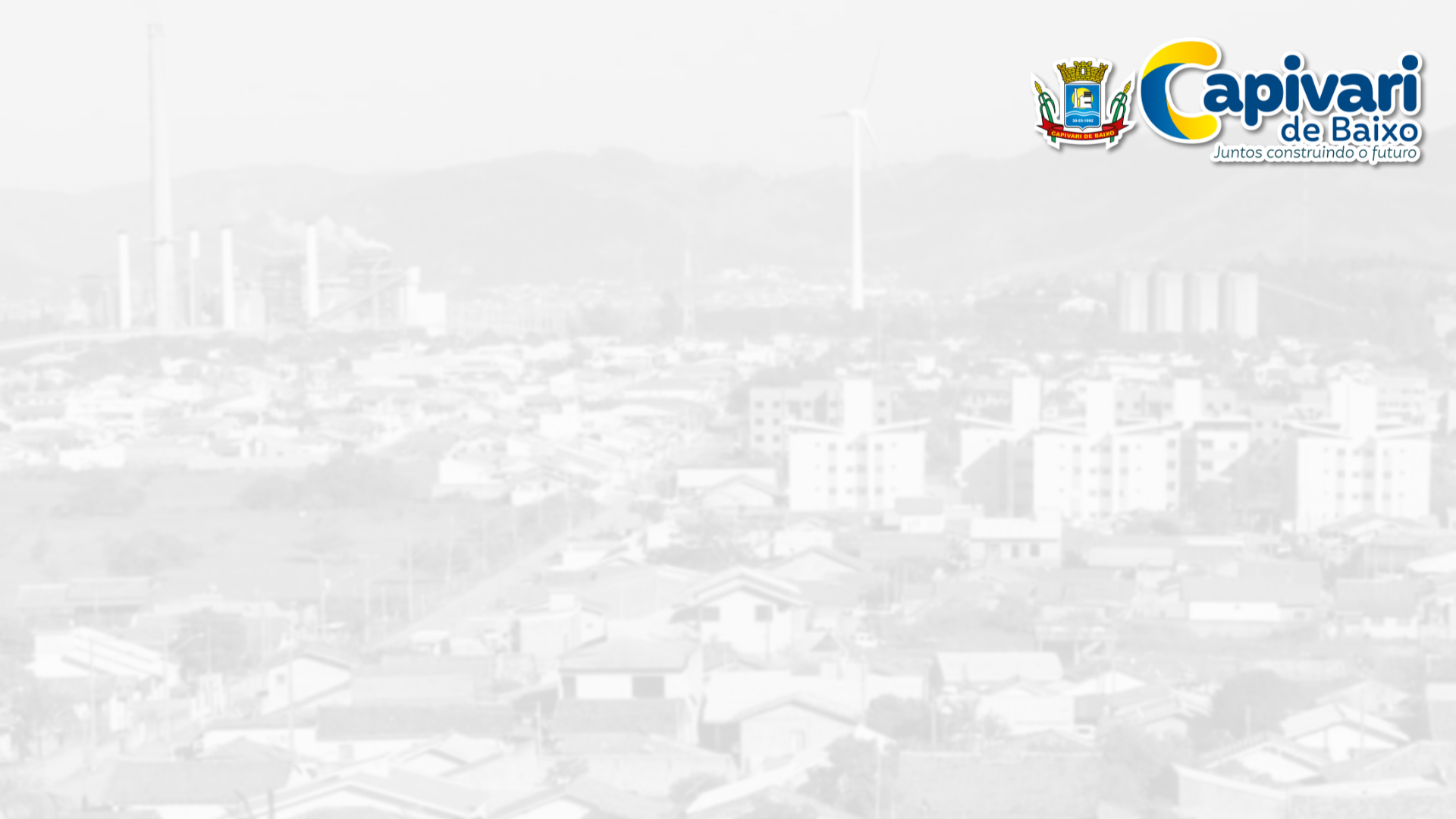 Curso de Pintura Grupo de Mulheres
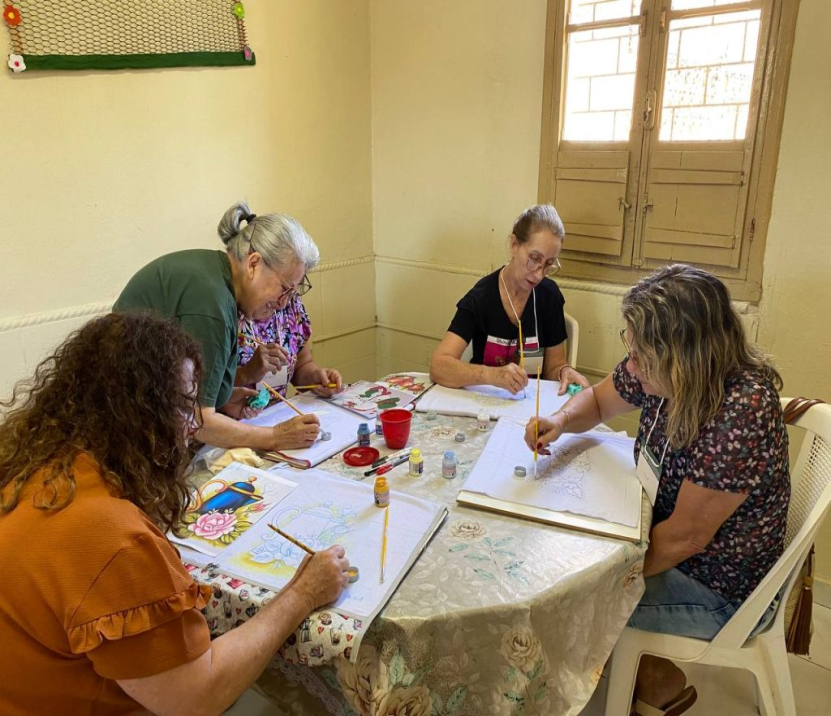 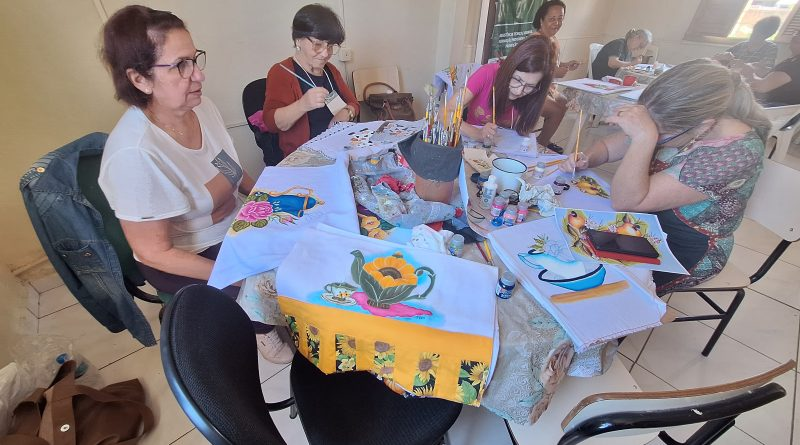 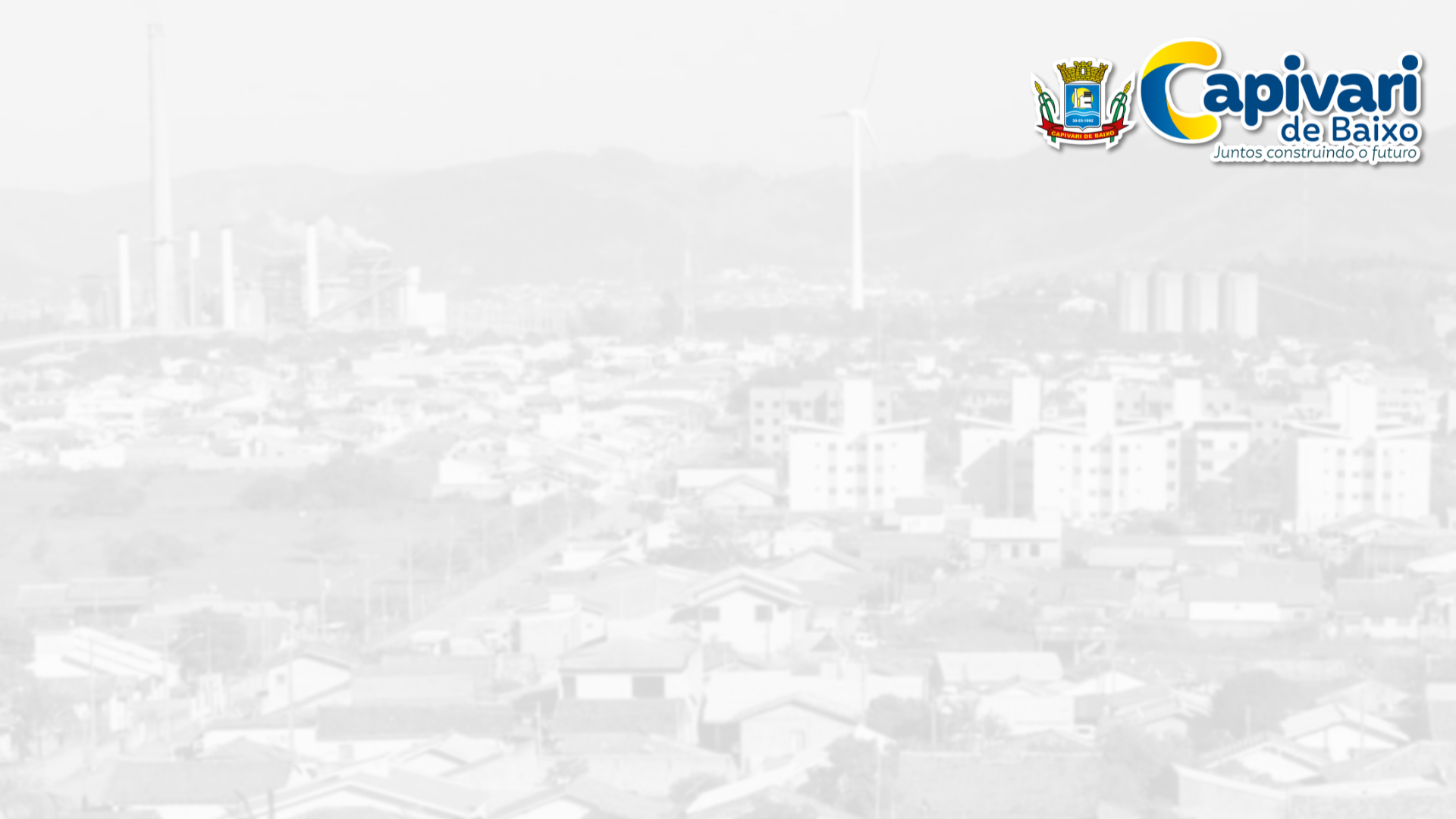 Desfile de Natal e Grupo de Dança
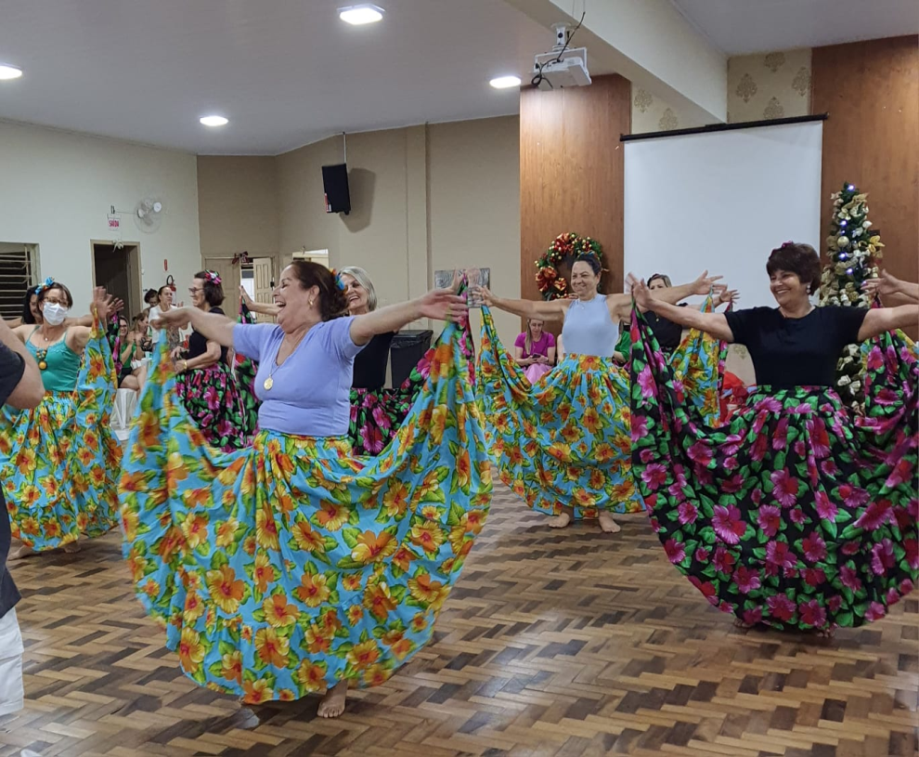 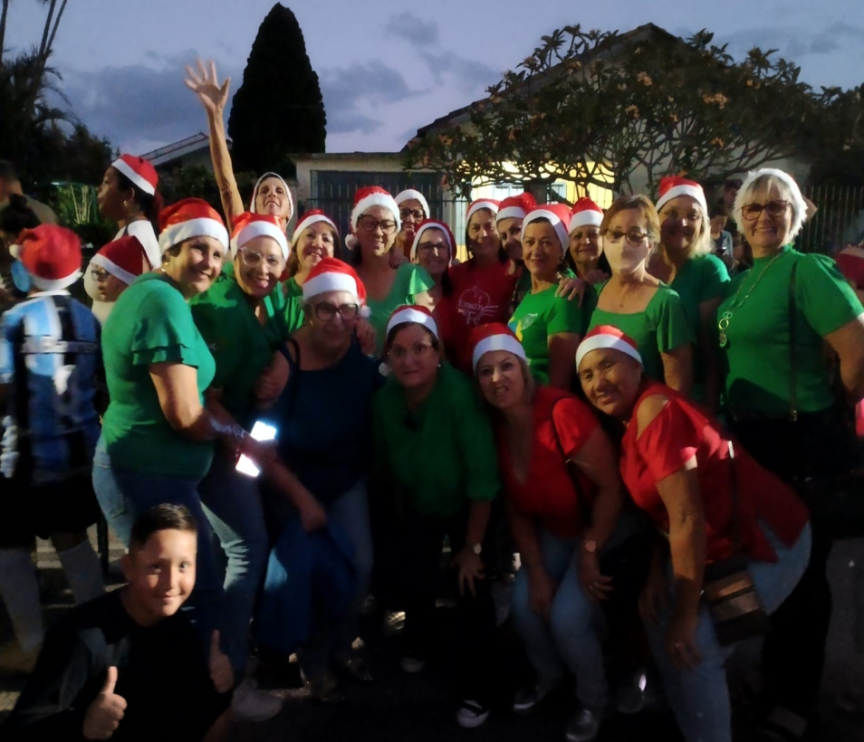 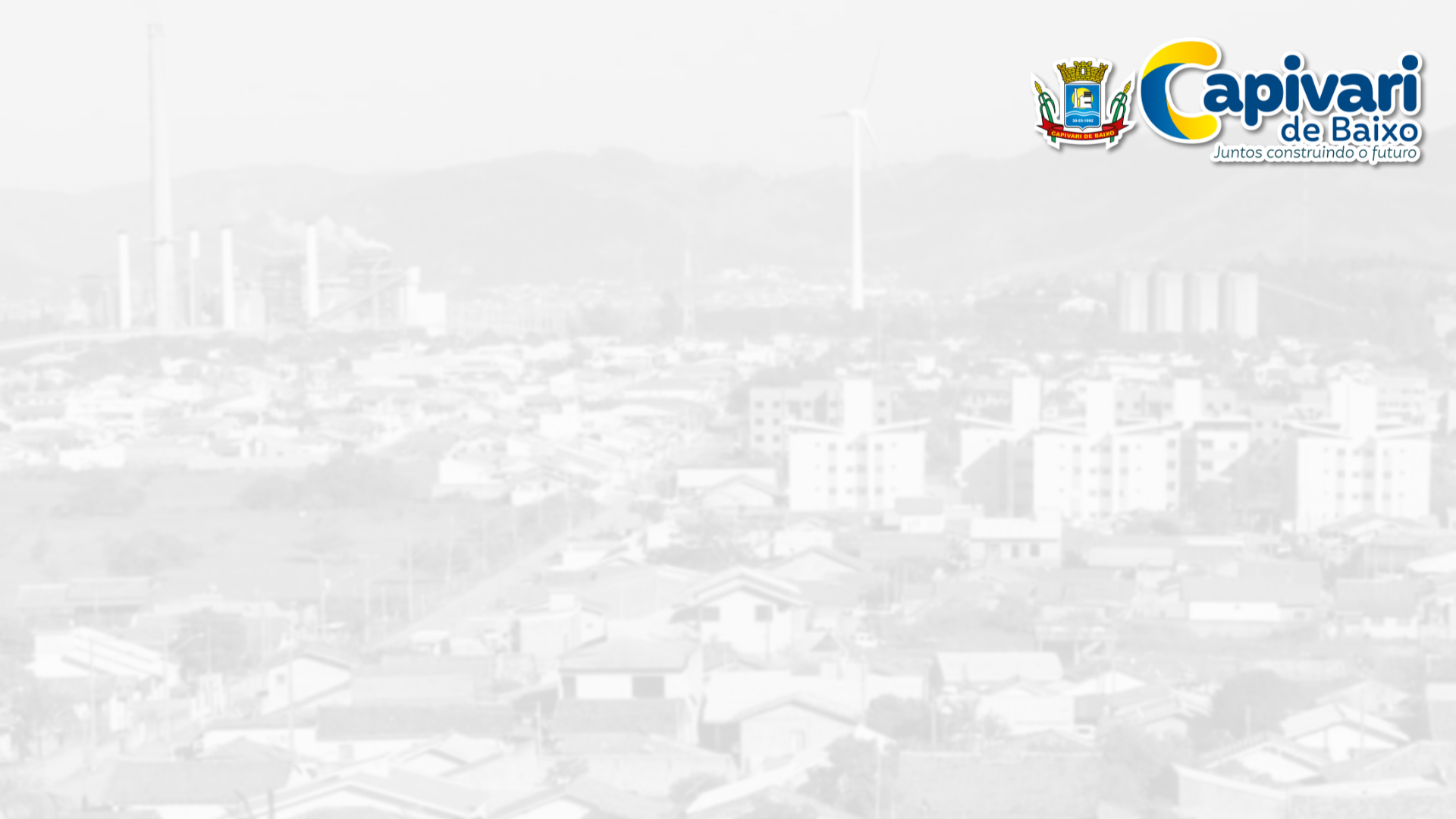 HABITAÇÃO
Busca auxiliar na resolução de problemas relacionados a moradias e saneamento básico junto à Coordenadoria de Planejamento Urbano e Meio Ambiente, encaminhando as demandas para a Assistente Social responsável pelo atendimento, preenchimento de Cadastro, visita técnica e parecer socioeconômico da situação das famílias, com finalidade de fomentar e executar a política habitacional do município e atender famílias em vulnerabilidade social.
HABITAÇÃO
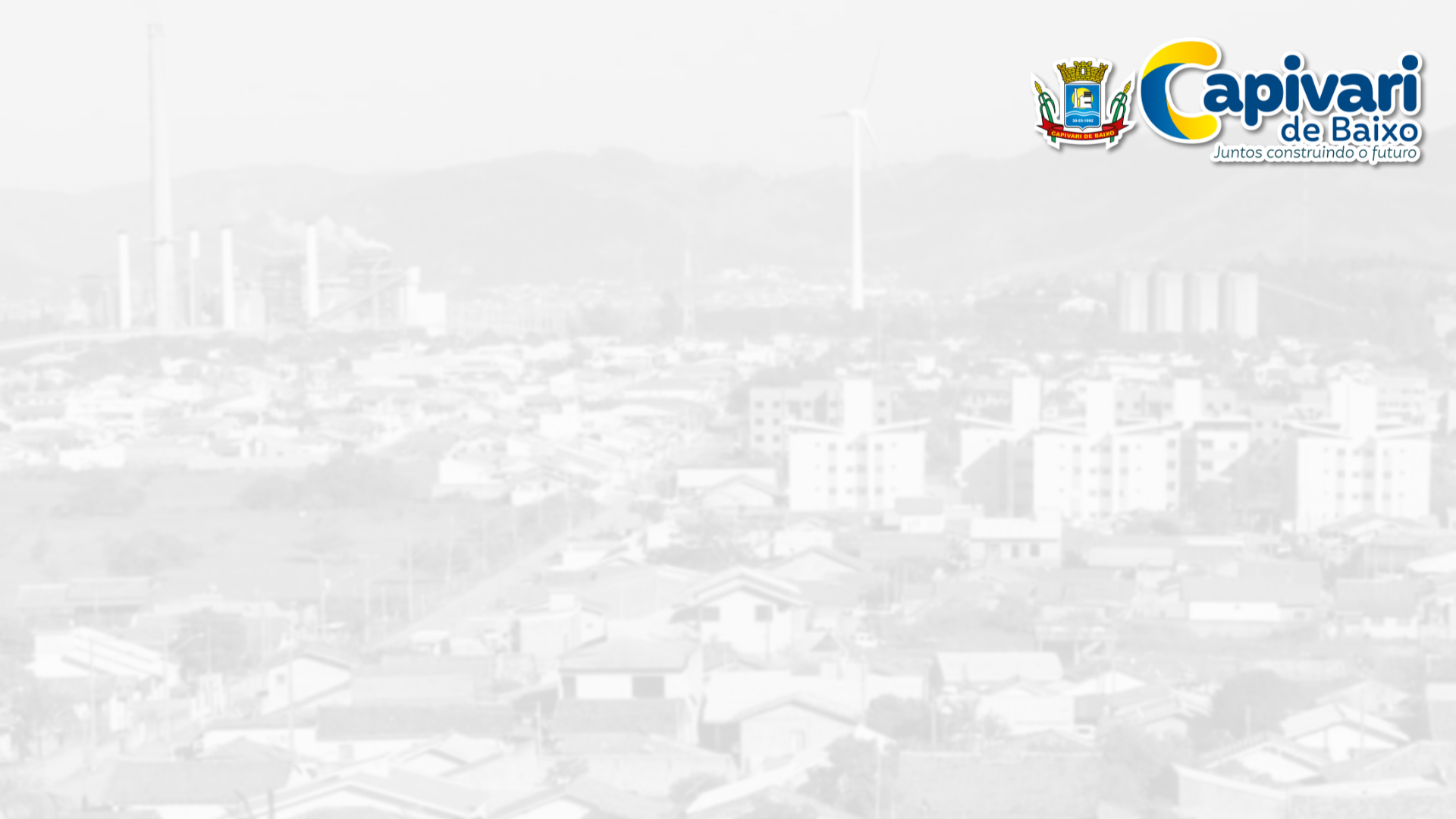 Atividades realizadas no 3º quadrimestre de 2023. 

- Realização de 3 reuniões com representantes das Secretarias municipais para a reativação do Conselho Municipal de Habitação e Interesse Social;
- Aplicação do protocolo especial de atendimento habitacional;
- 6 atendimentos com encaminhamento para o setor de planejamento e para a Assistente Social responsável pelo elaboração parecer socioeconômico;
- 4 visitas técnicas (in loco) em casas em situação de precariedade habitacional;
- Criação da Lei nº. 2261, de 11 de outubro de 2023, que cria o Conselho Municipal de Habitação de Interesse Social (CMHIS).
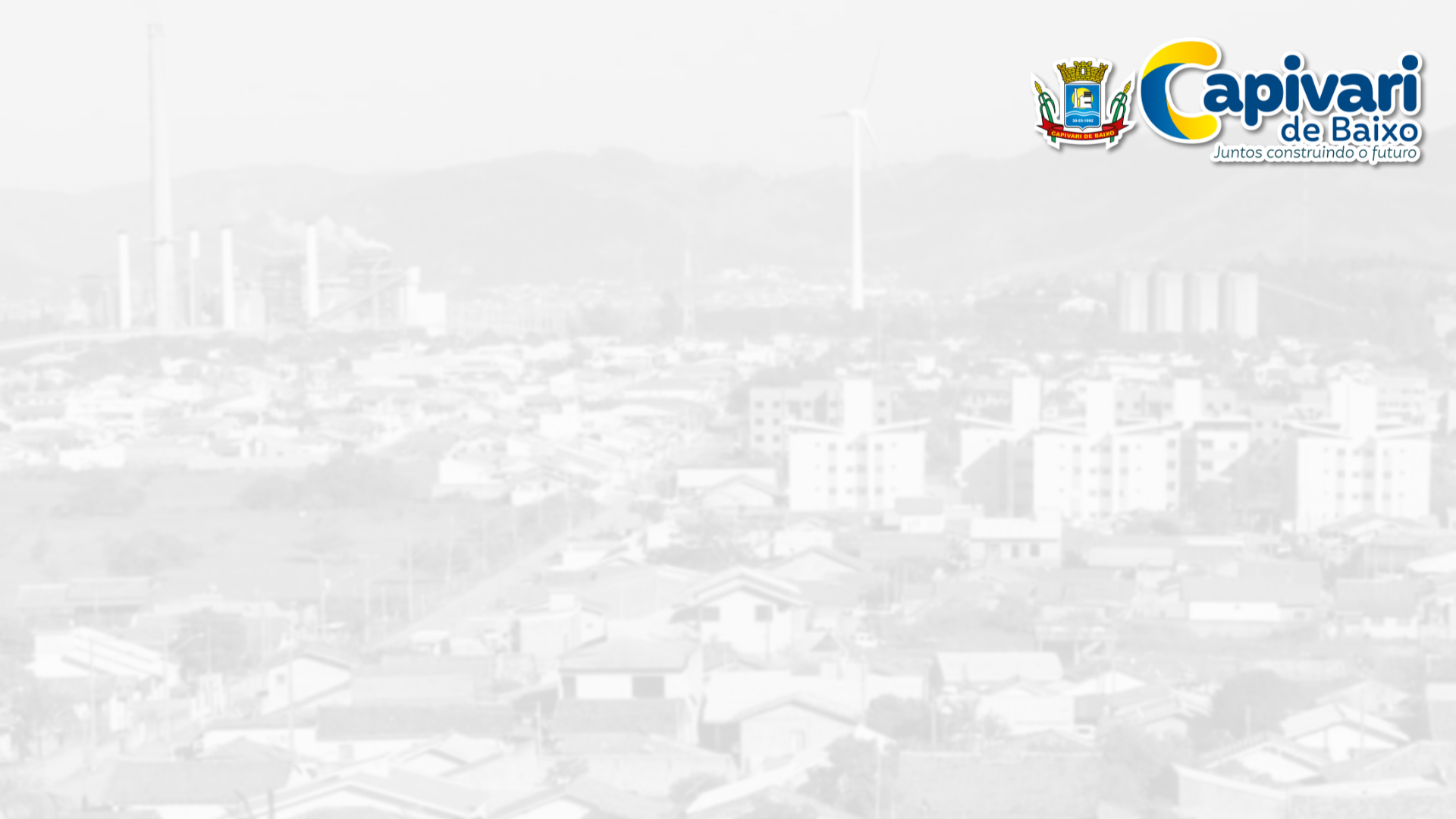 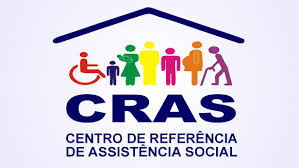 Proteção Social BásicaCRAS
Destinado a prevenção de riscos sociais e pessoais, por meio da oferta de programas, projetos, serviços e benefícios a indivíduos e famílias em situação de vulnerabilidade social. 



Centro de Referencia de Assistência Social - CRAS
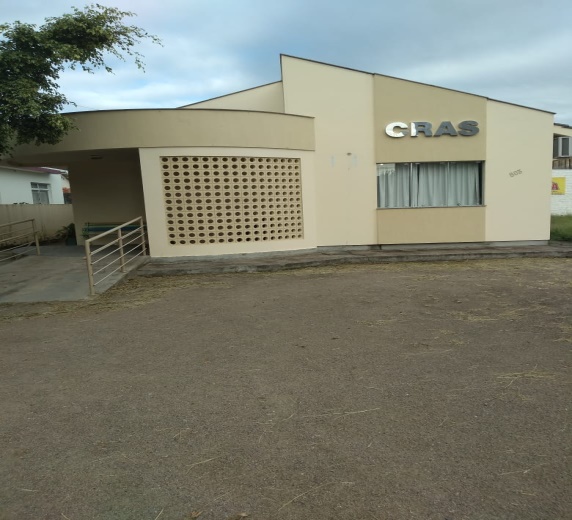 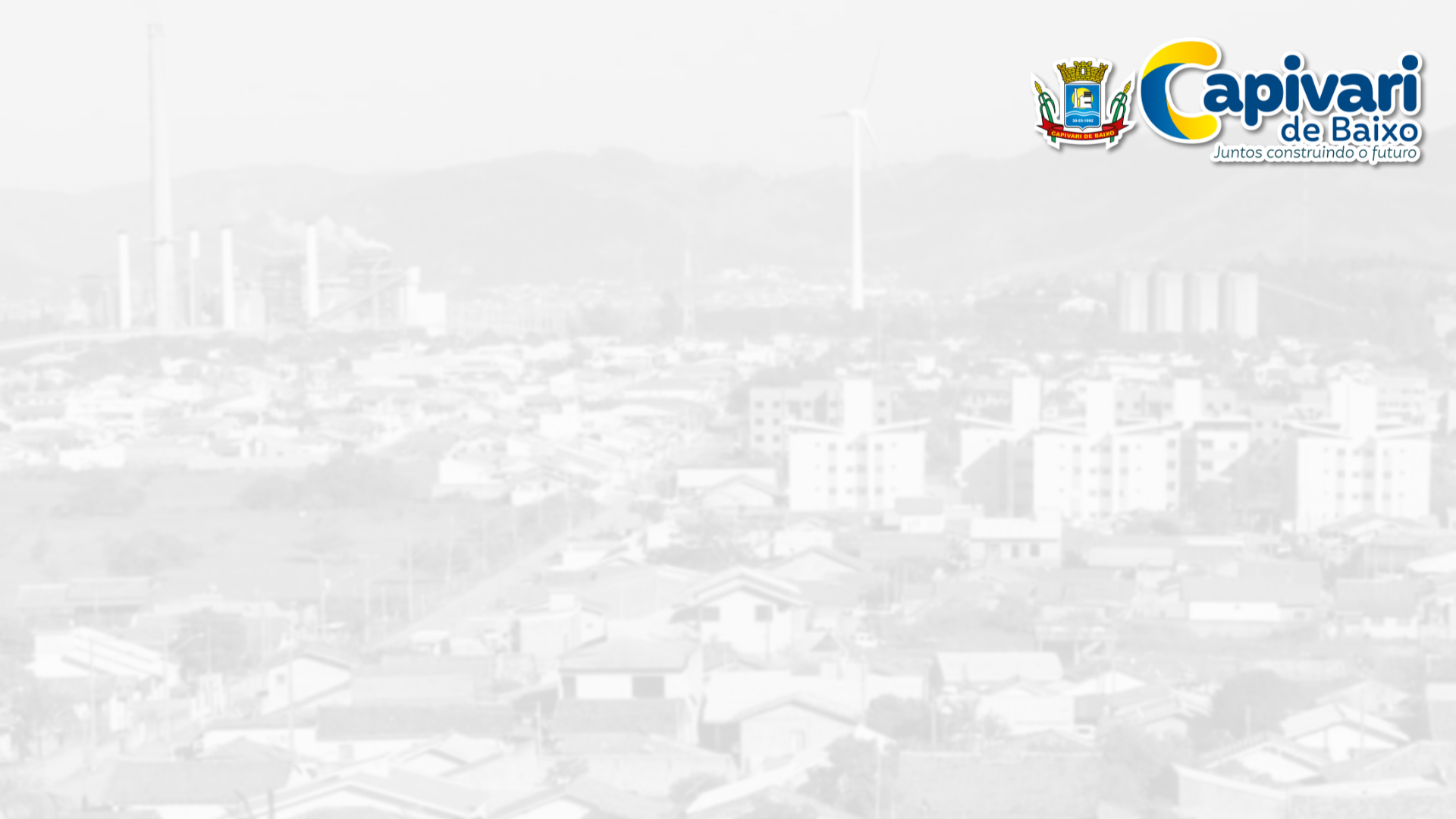 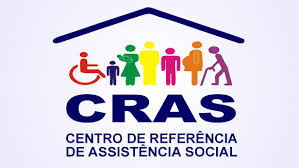 Proteção Social Básica  CRAS
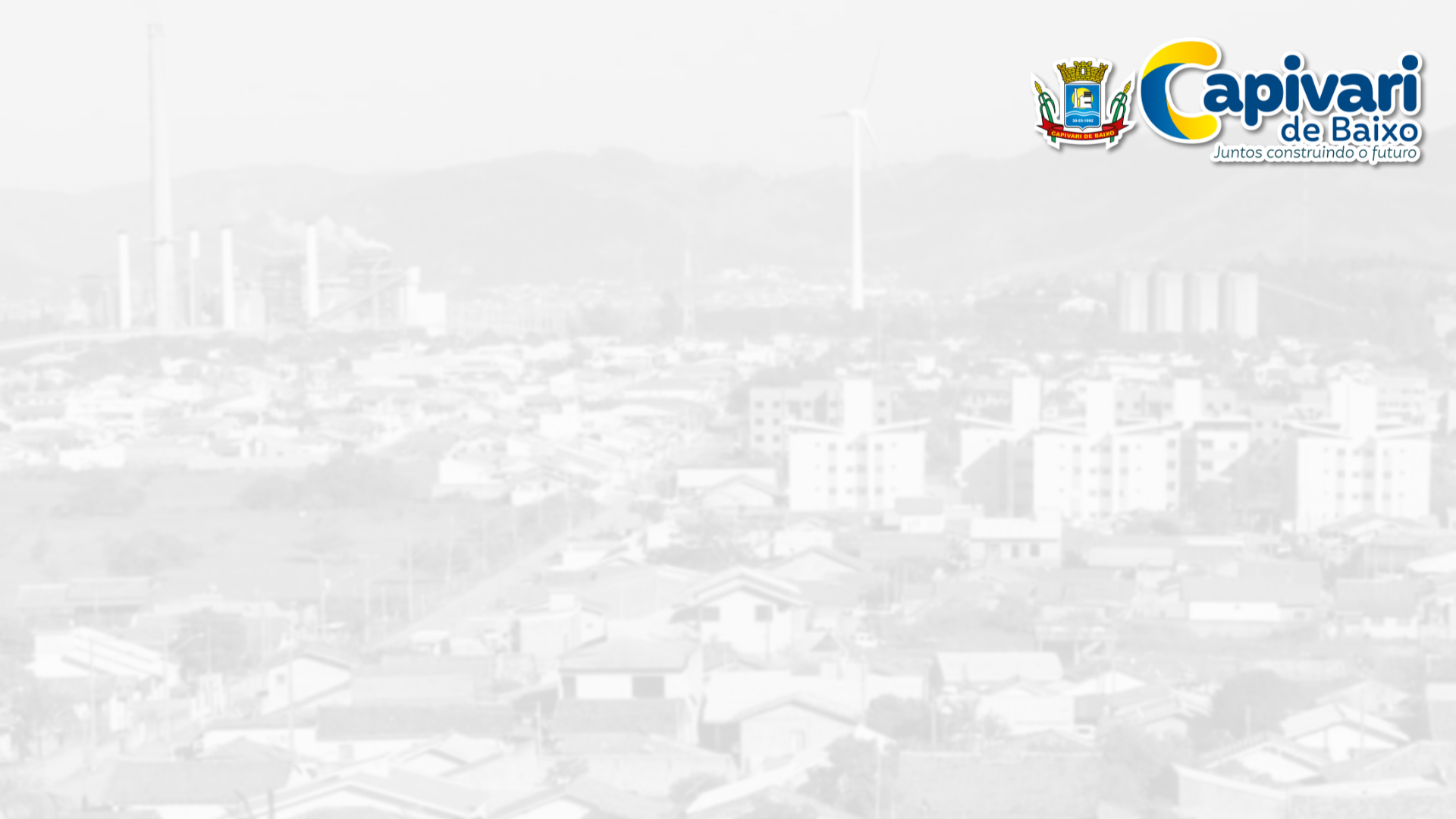 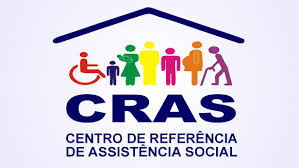 Proteção Social Básica                CRAS
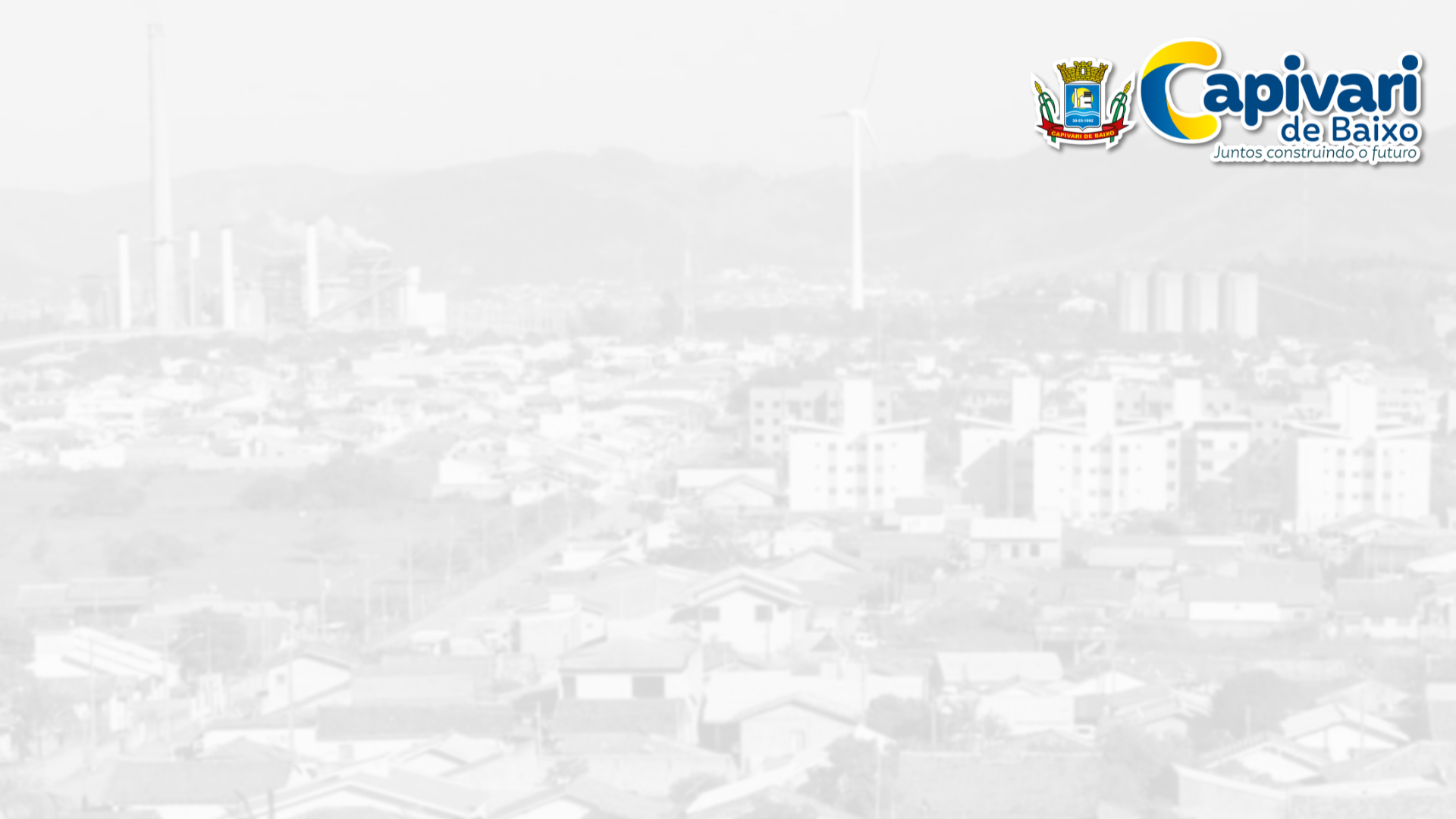 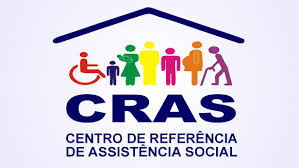 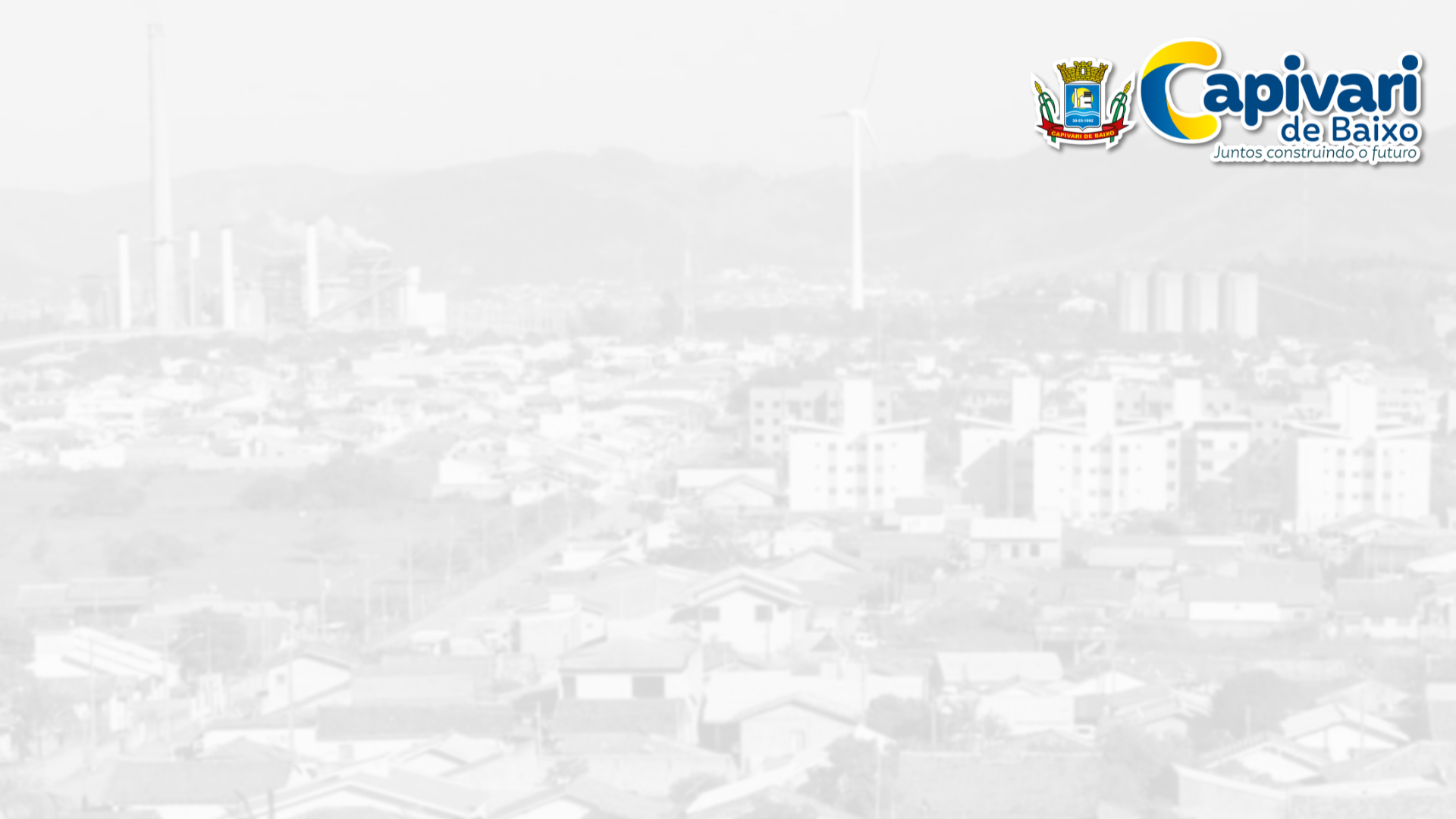 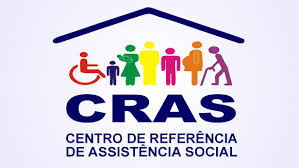 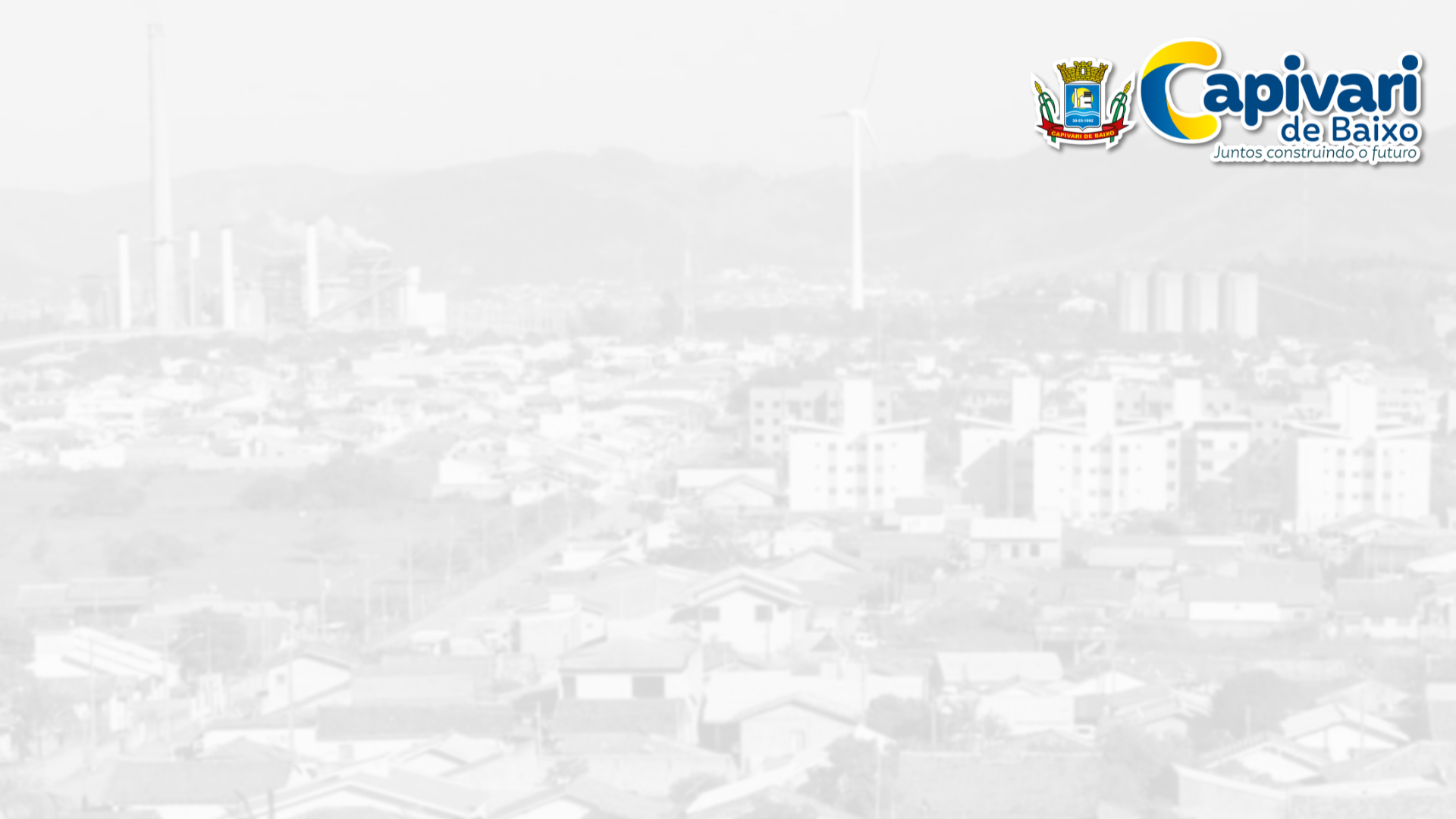 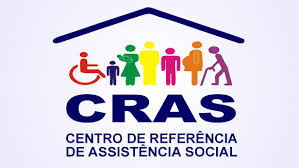 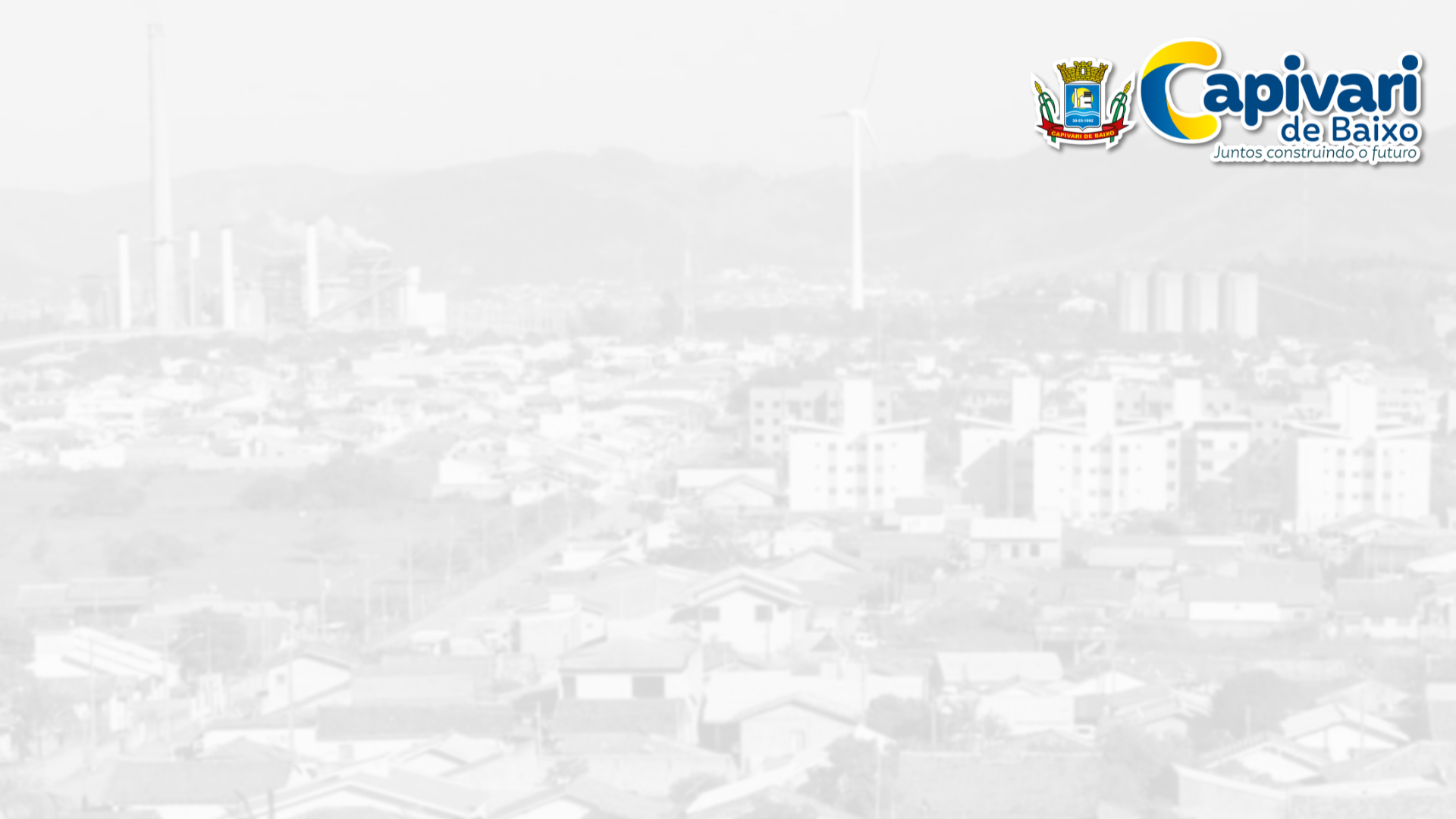 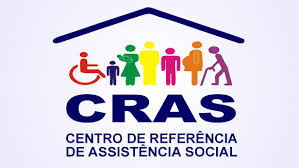 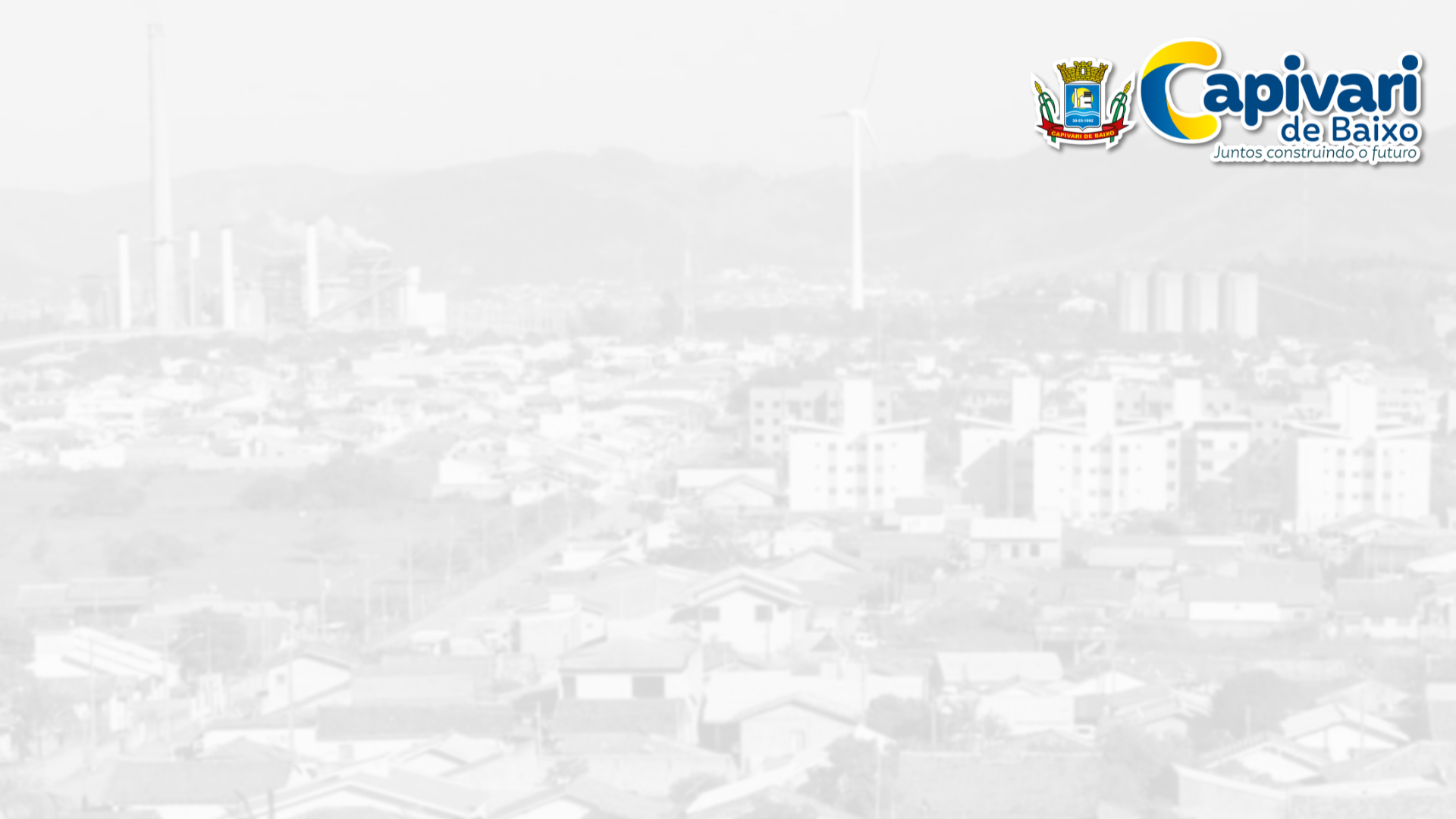 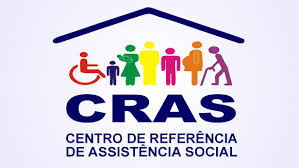 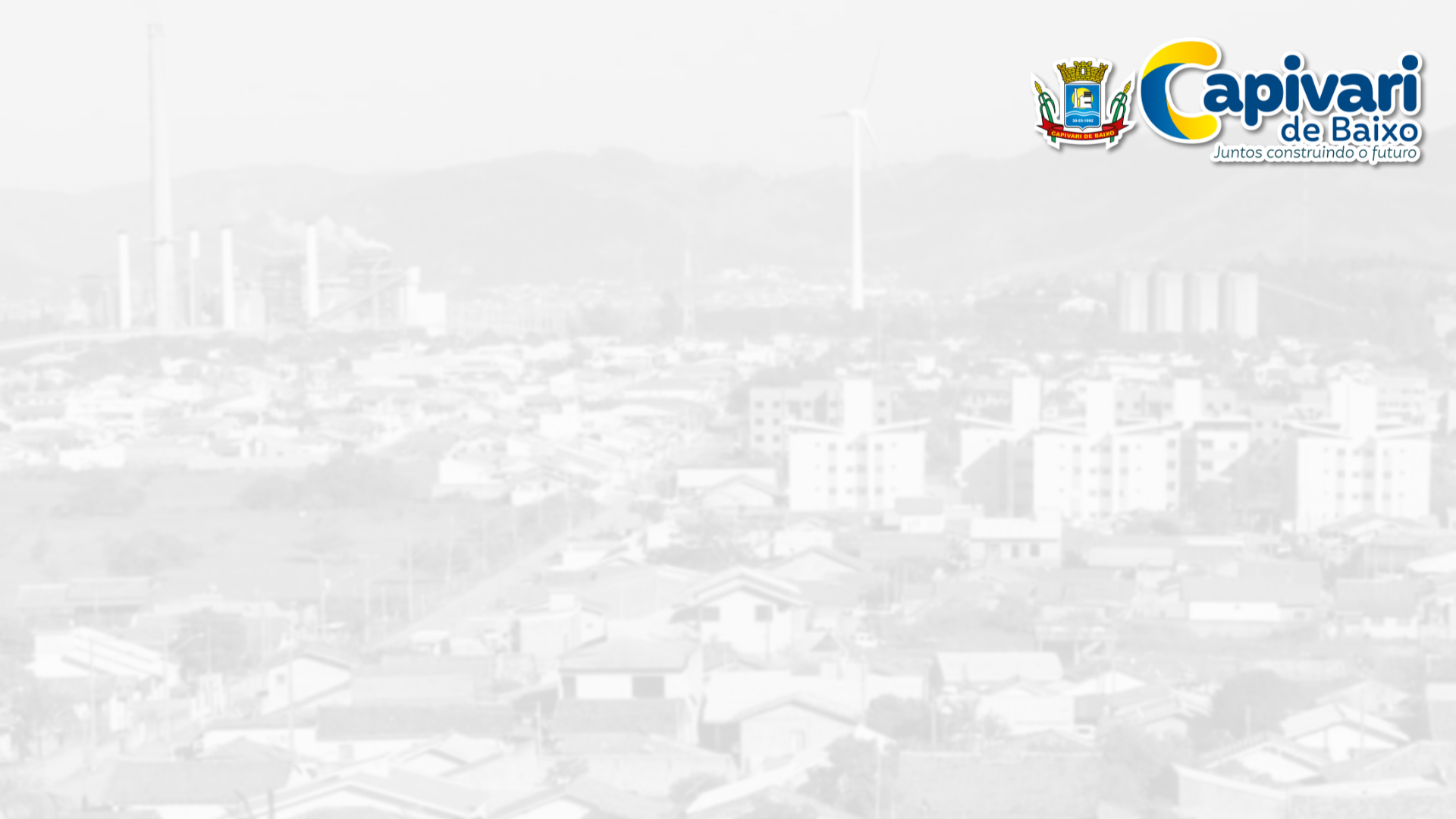 Crochê para Idosas
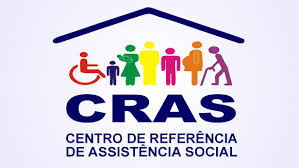 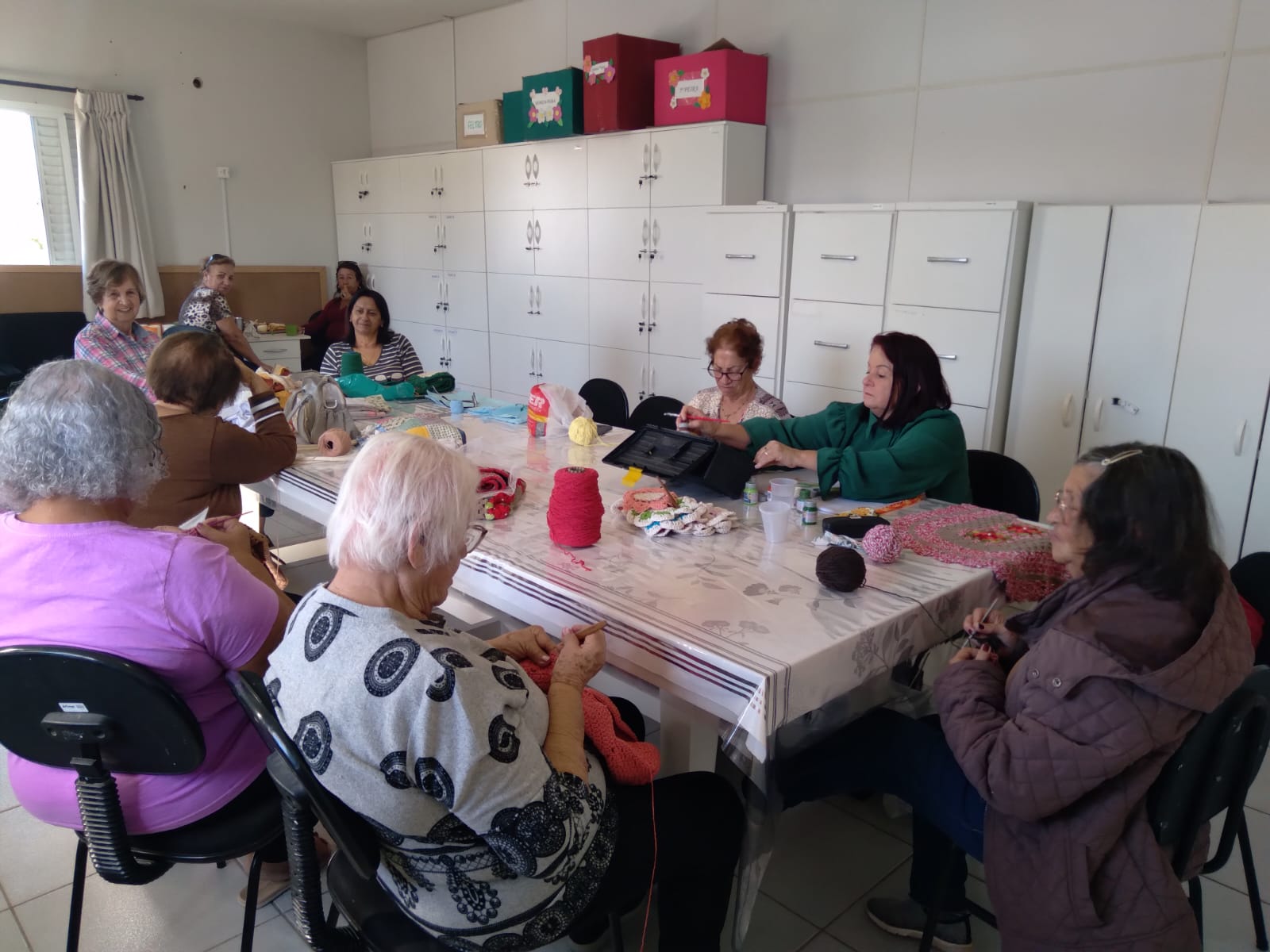 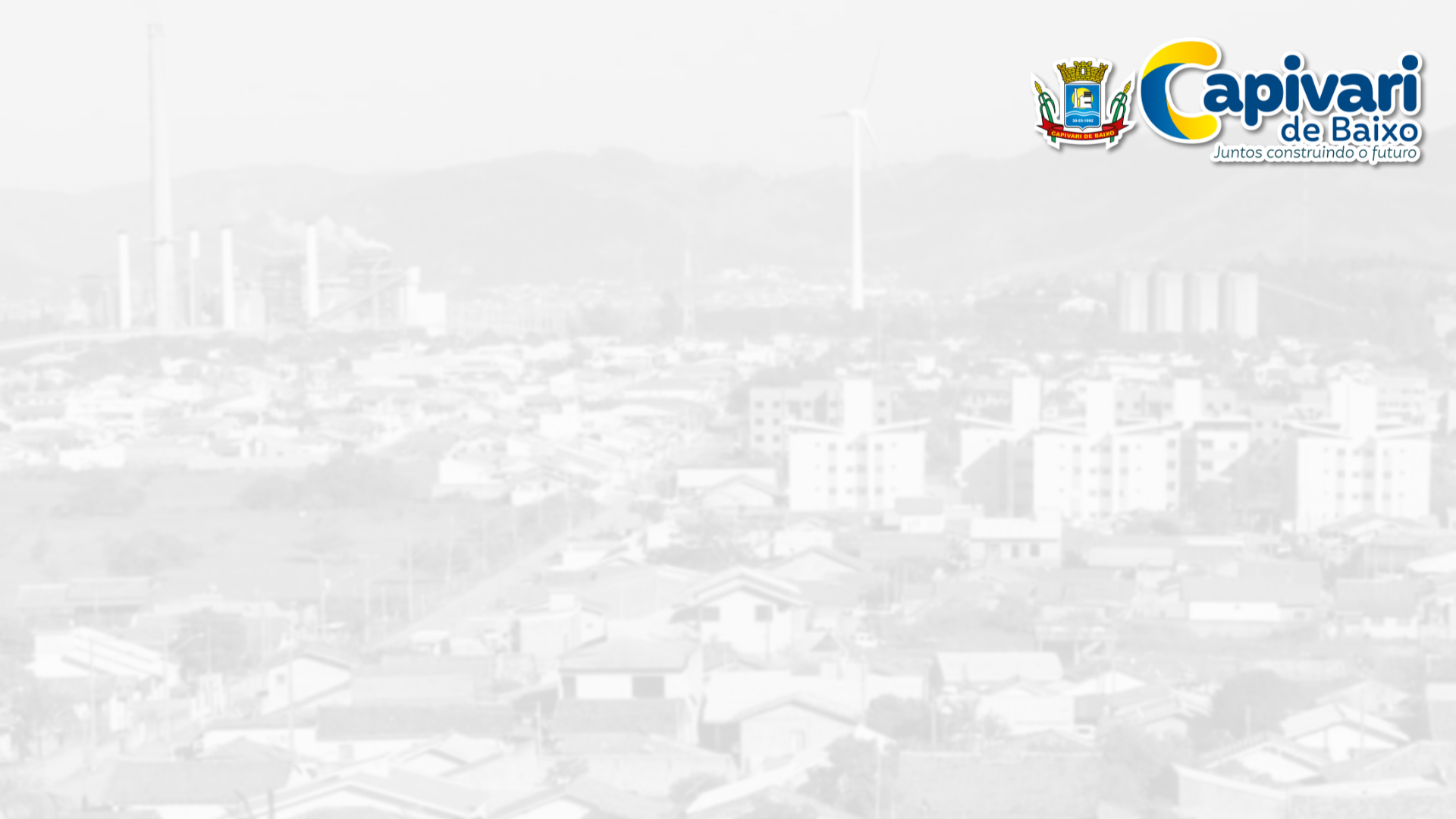 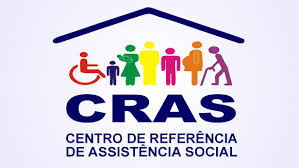 SCFV: Artesanato para Crianças
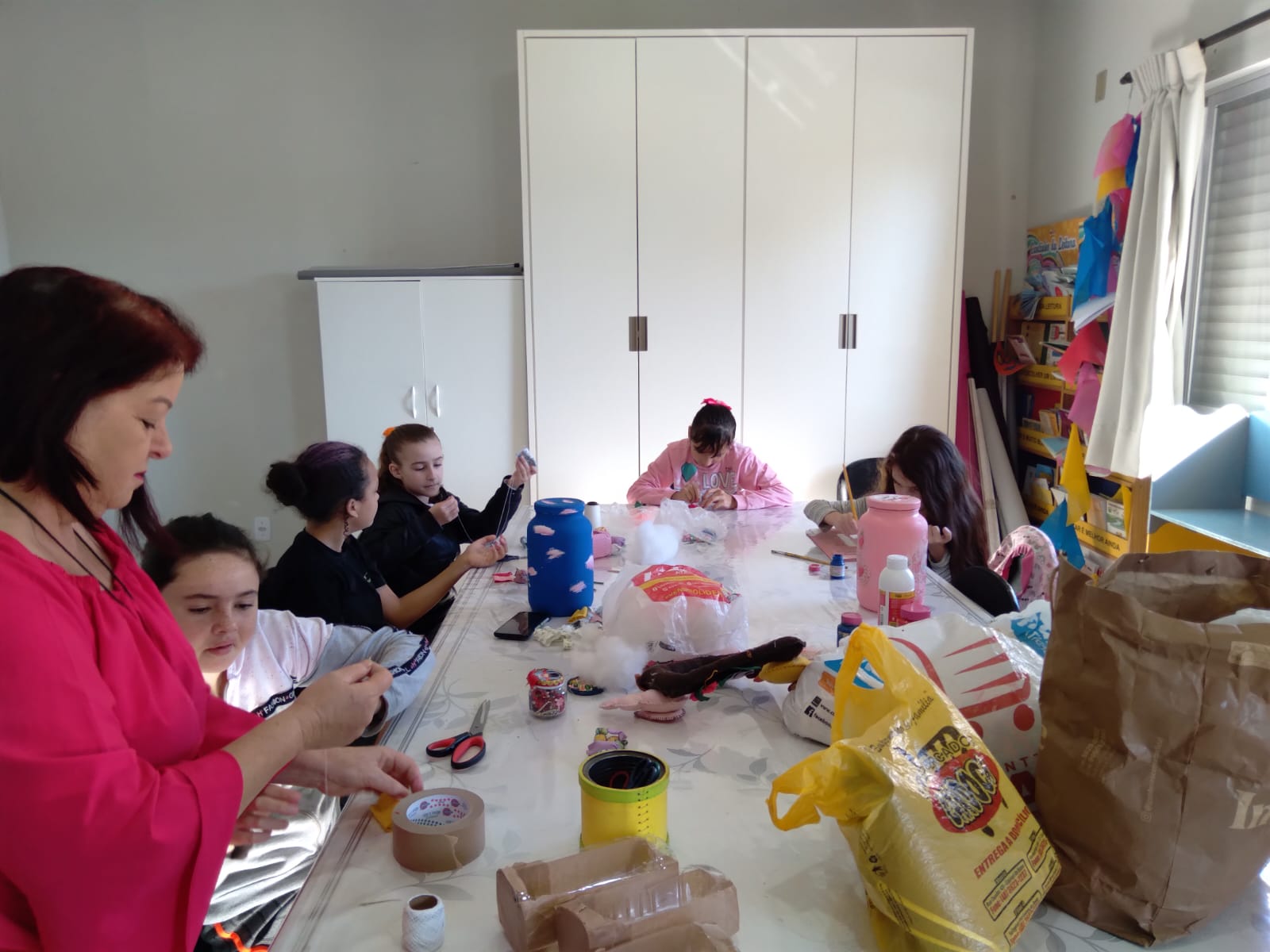 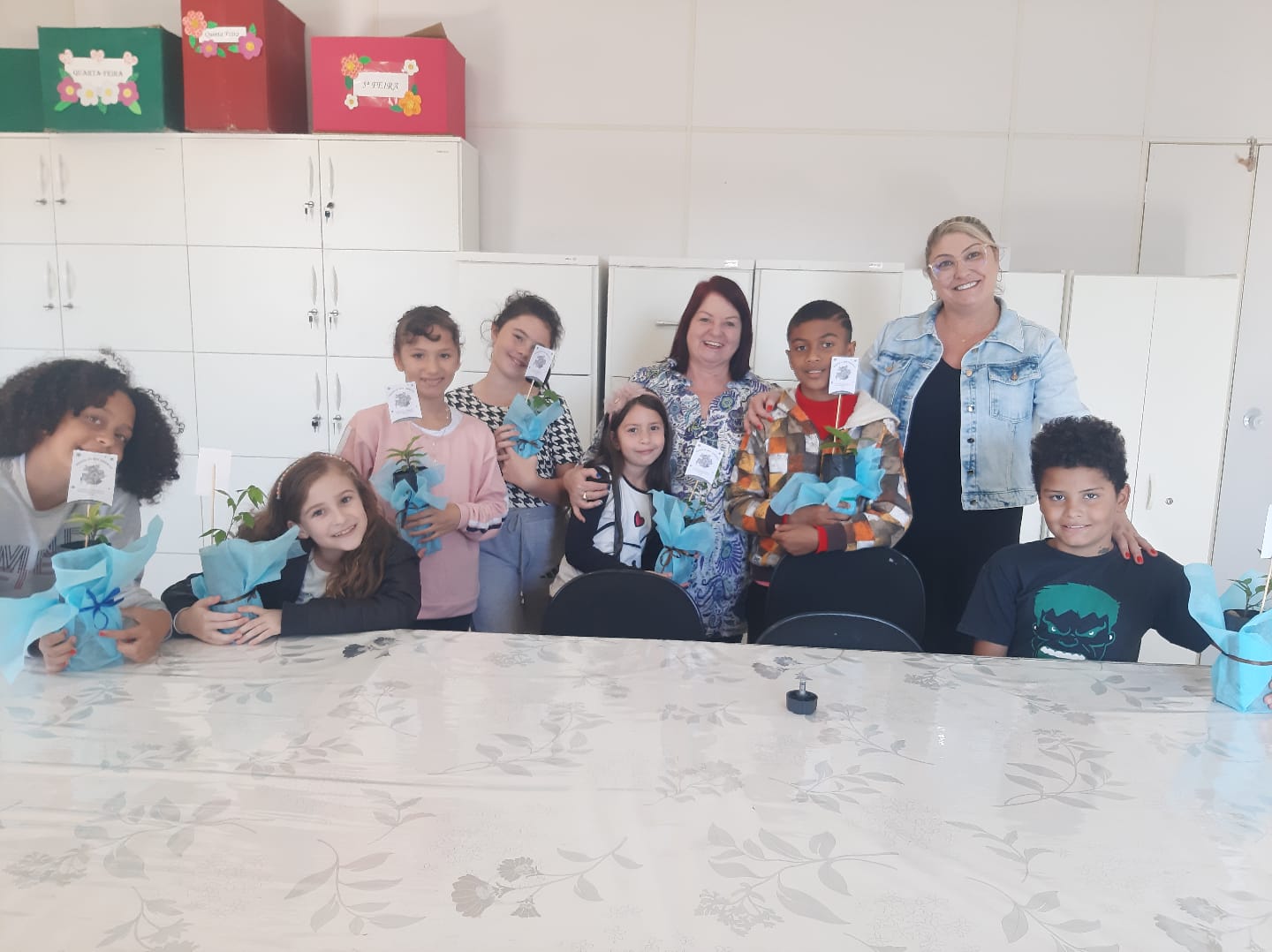 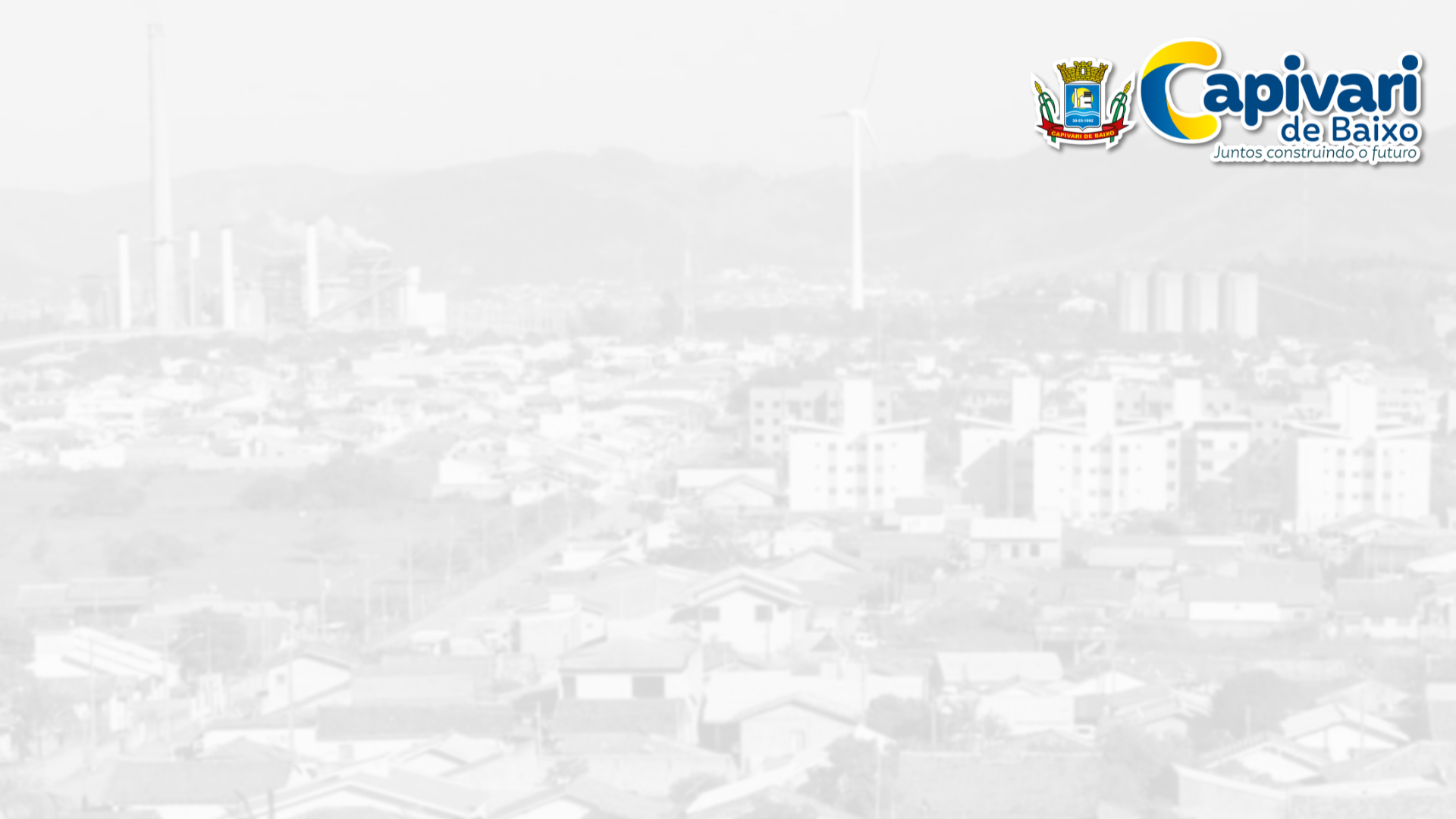 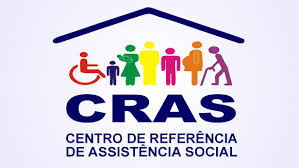 Oficinas de Dança para Crianças e Adolescentes
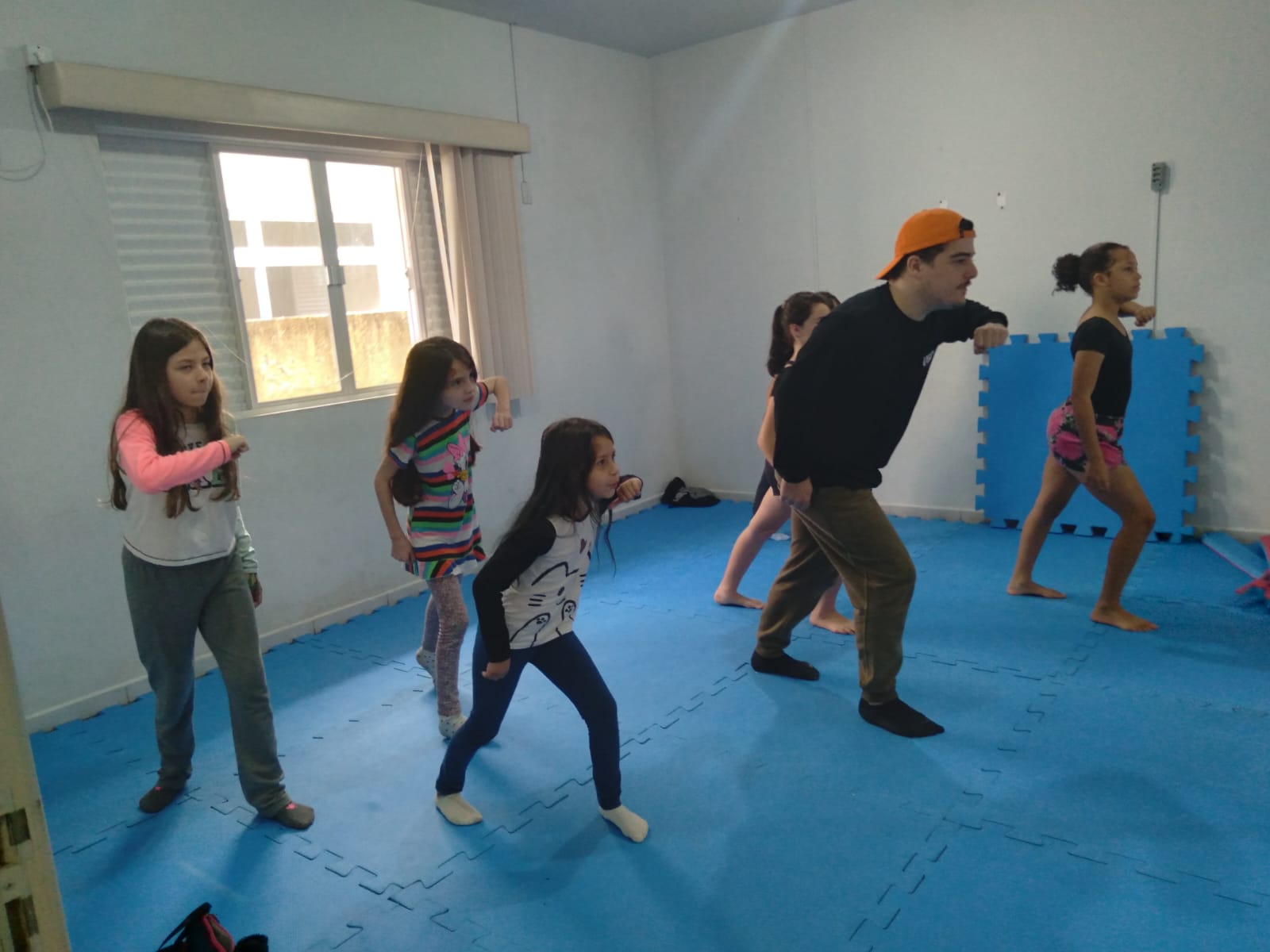 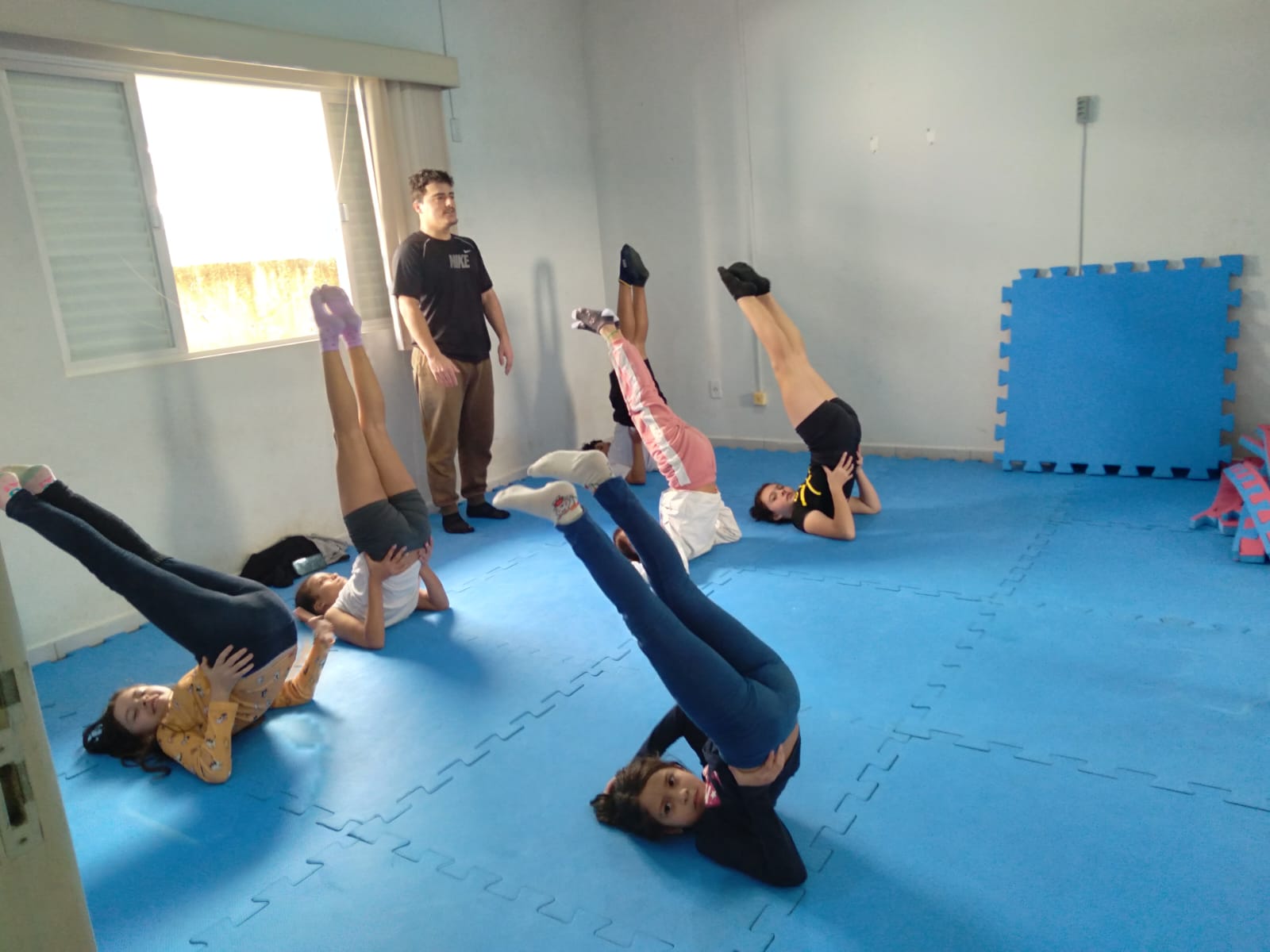 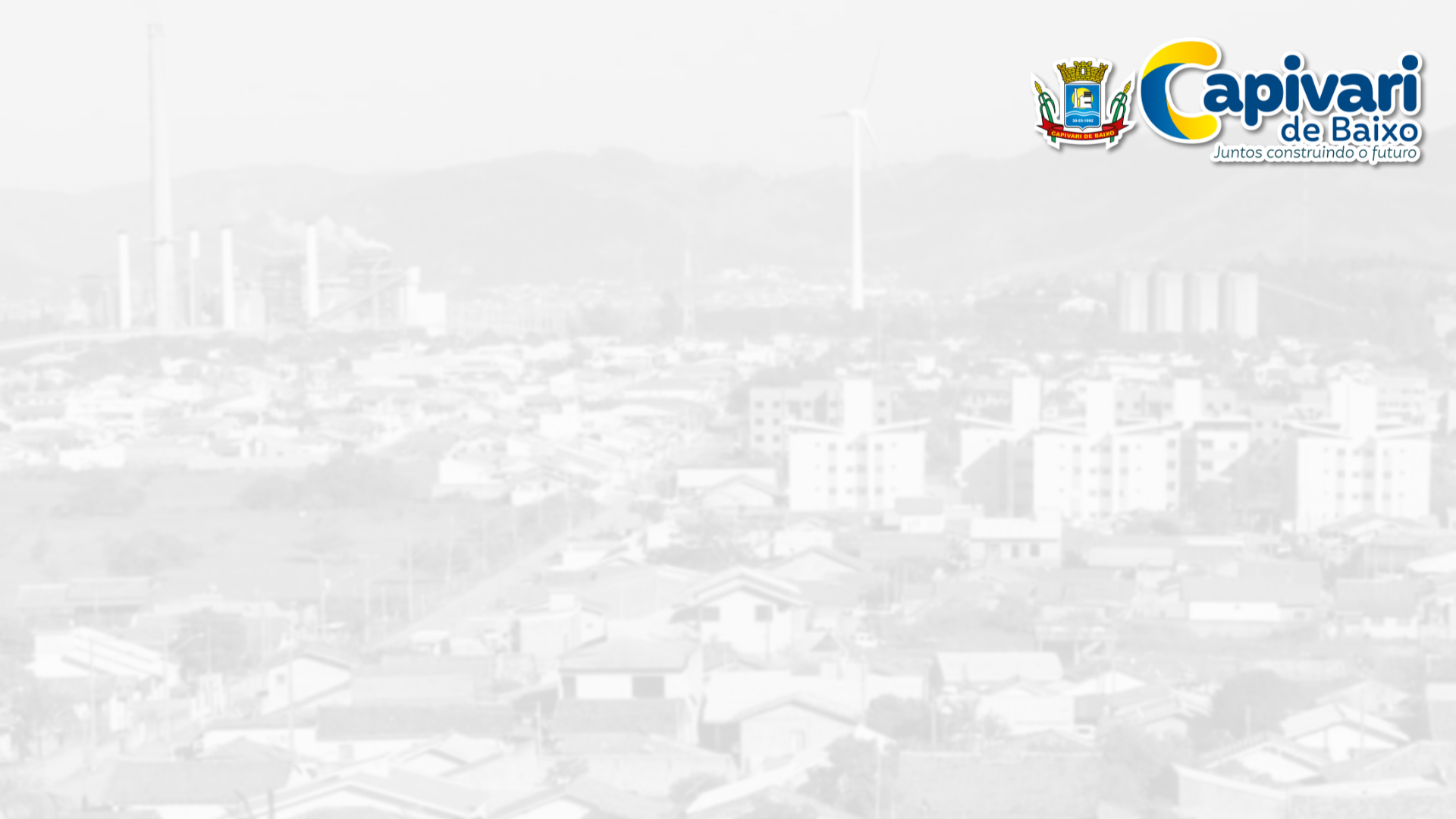 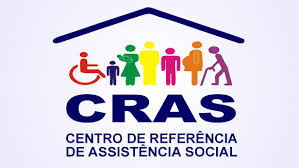 Oficina de Artesanato para Mulheres
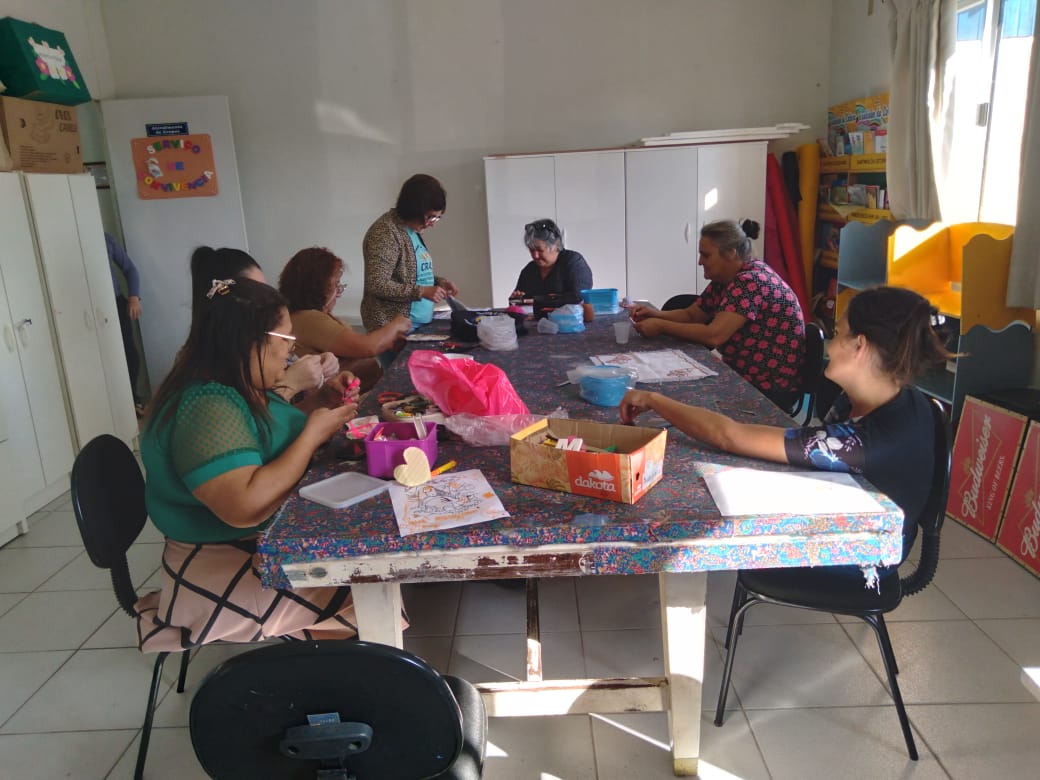 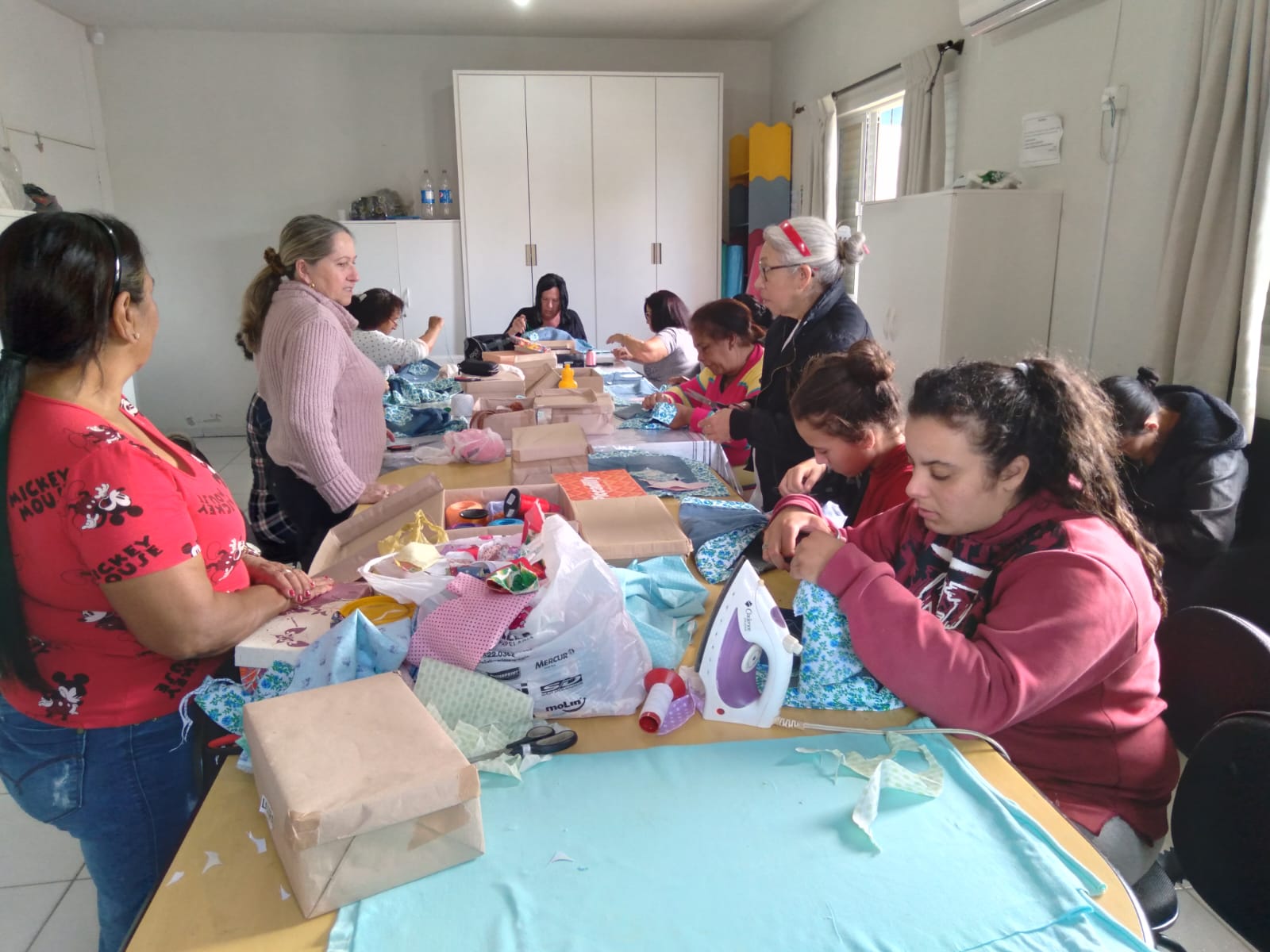 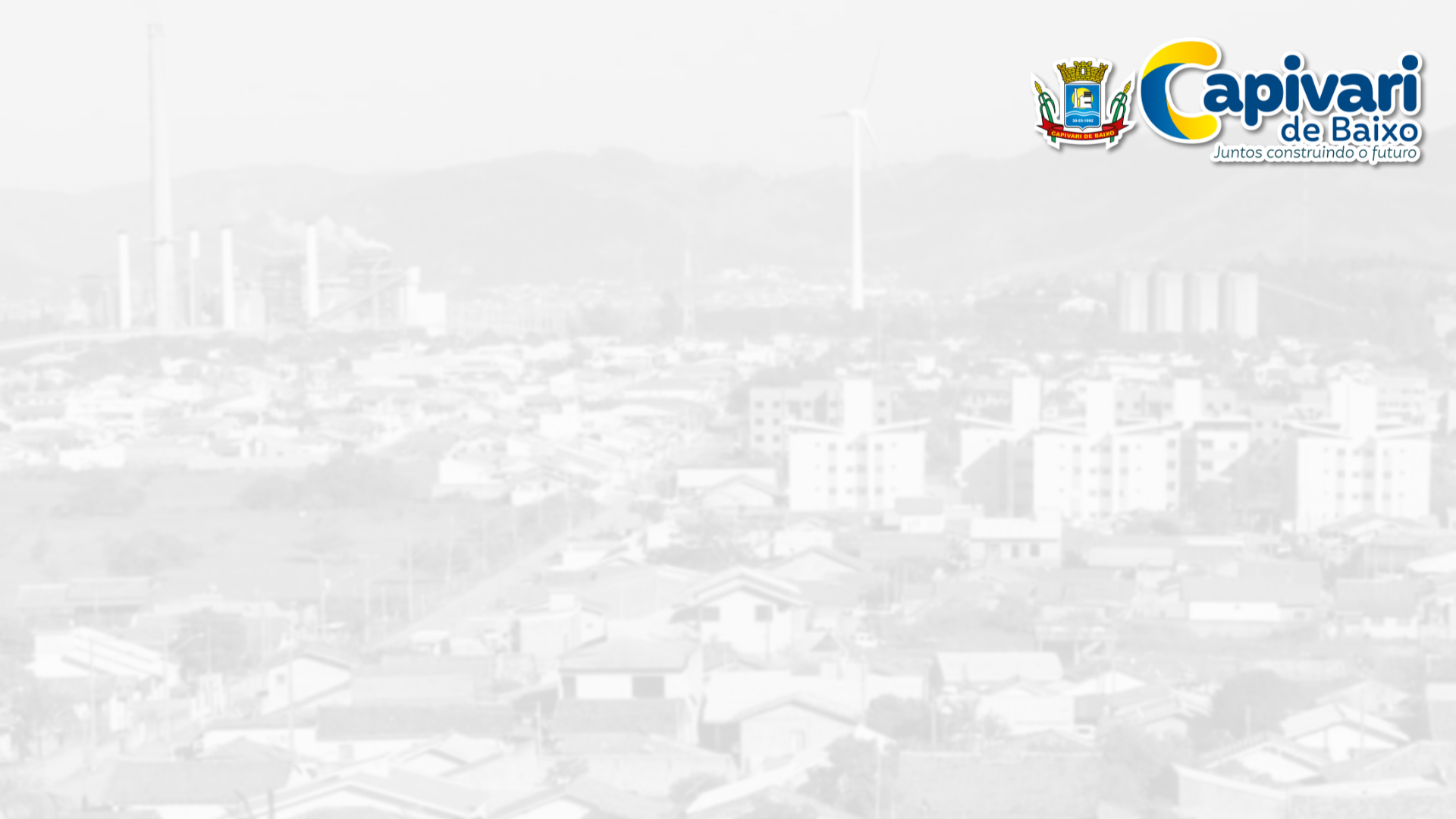 Oficina de Dança e de Yoga para Pessoas Idosas (terceira idade)
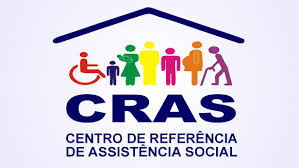 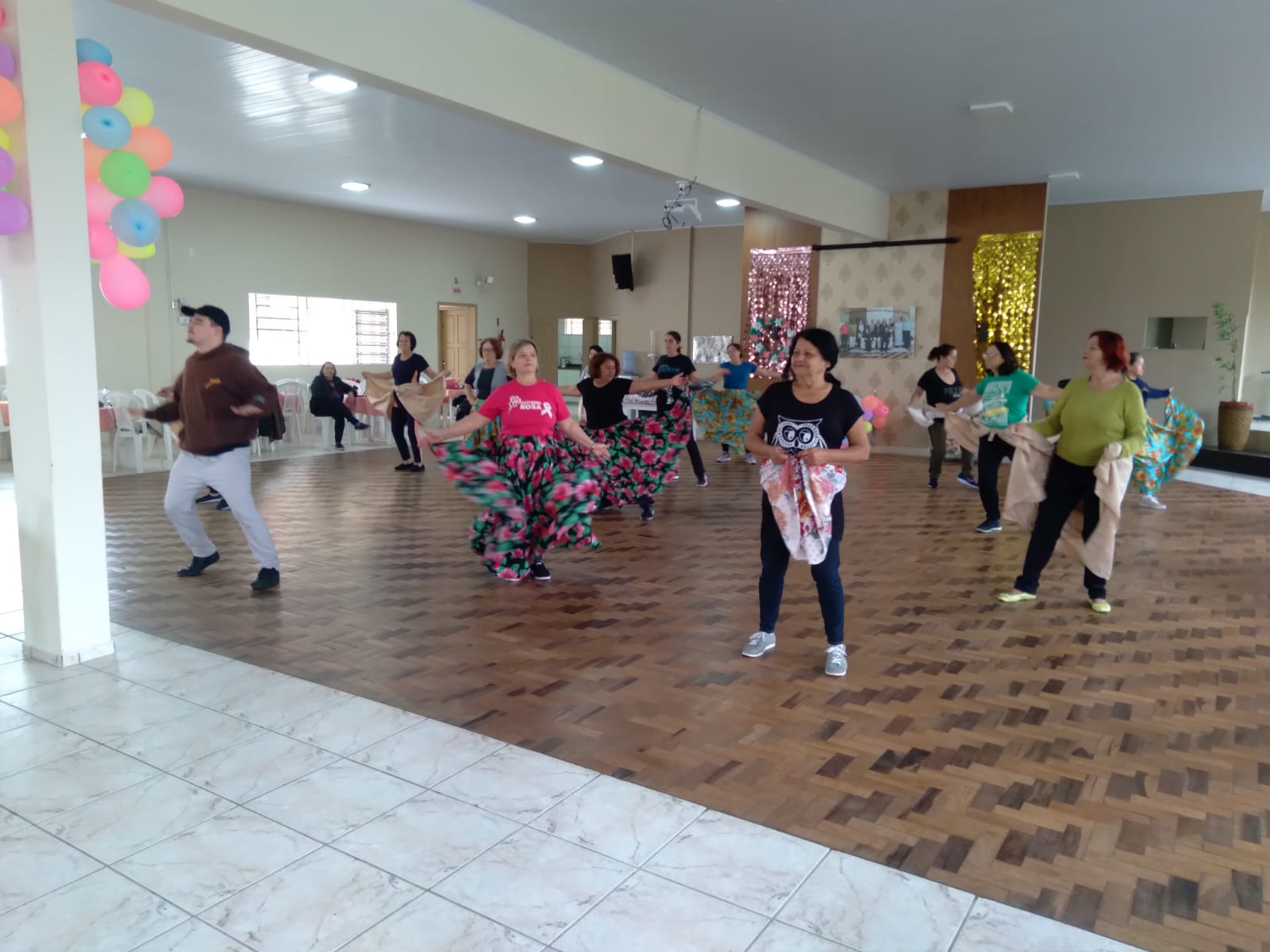 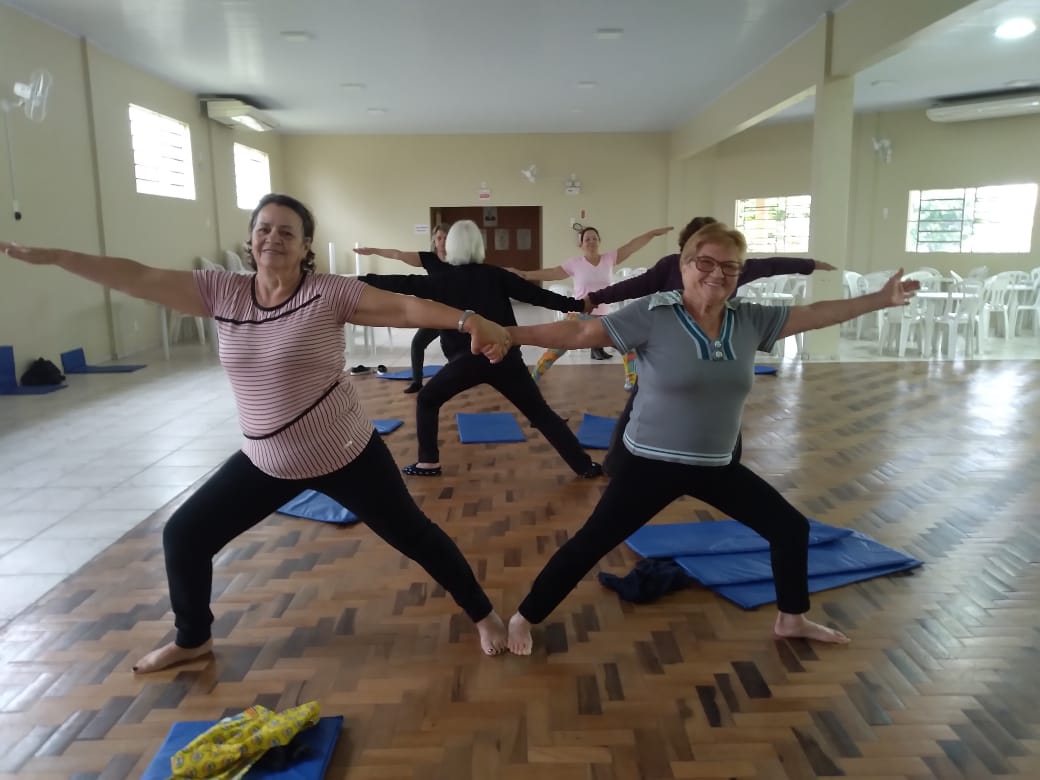 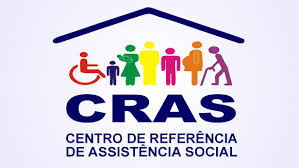 Entrega de lanche especial alusivo ao Dia das Crianças para as Crianças do SCFV
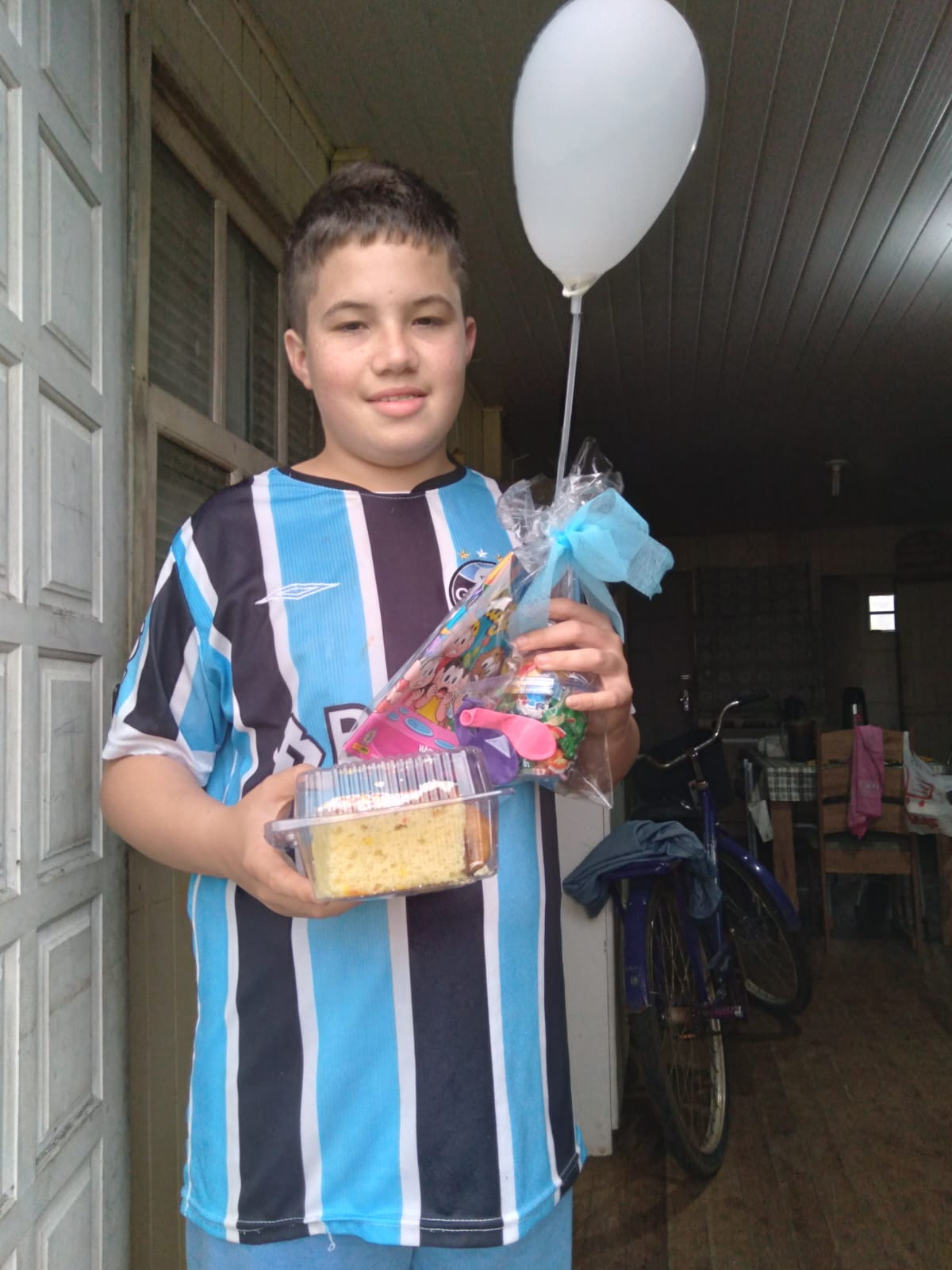 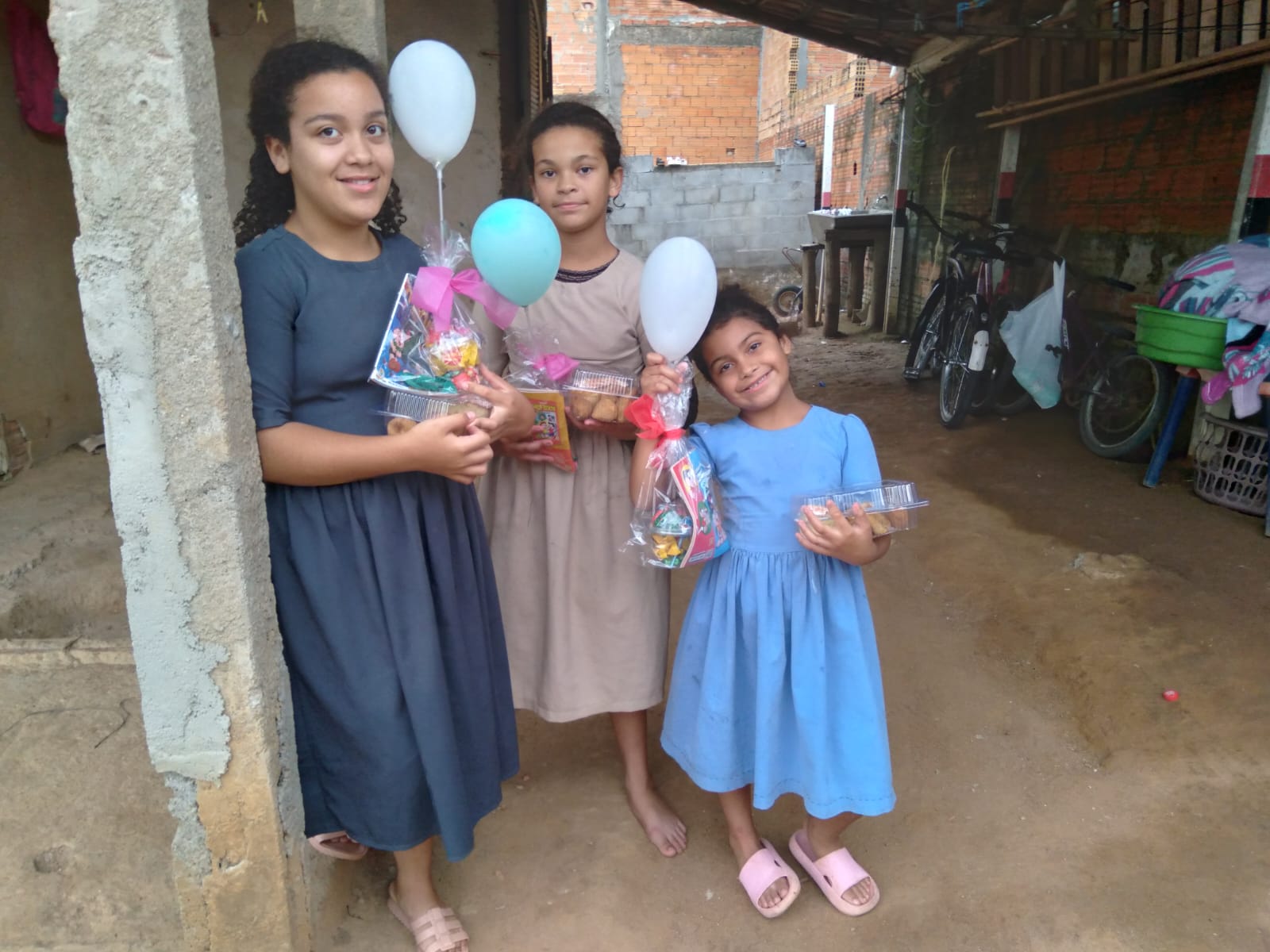 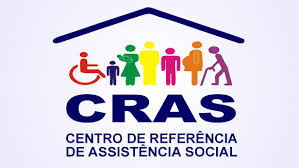 Defesa Pessoal e Coral
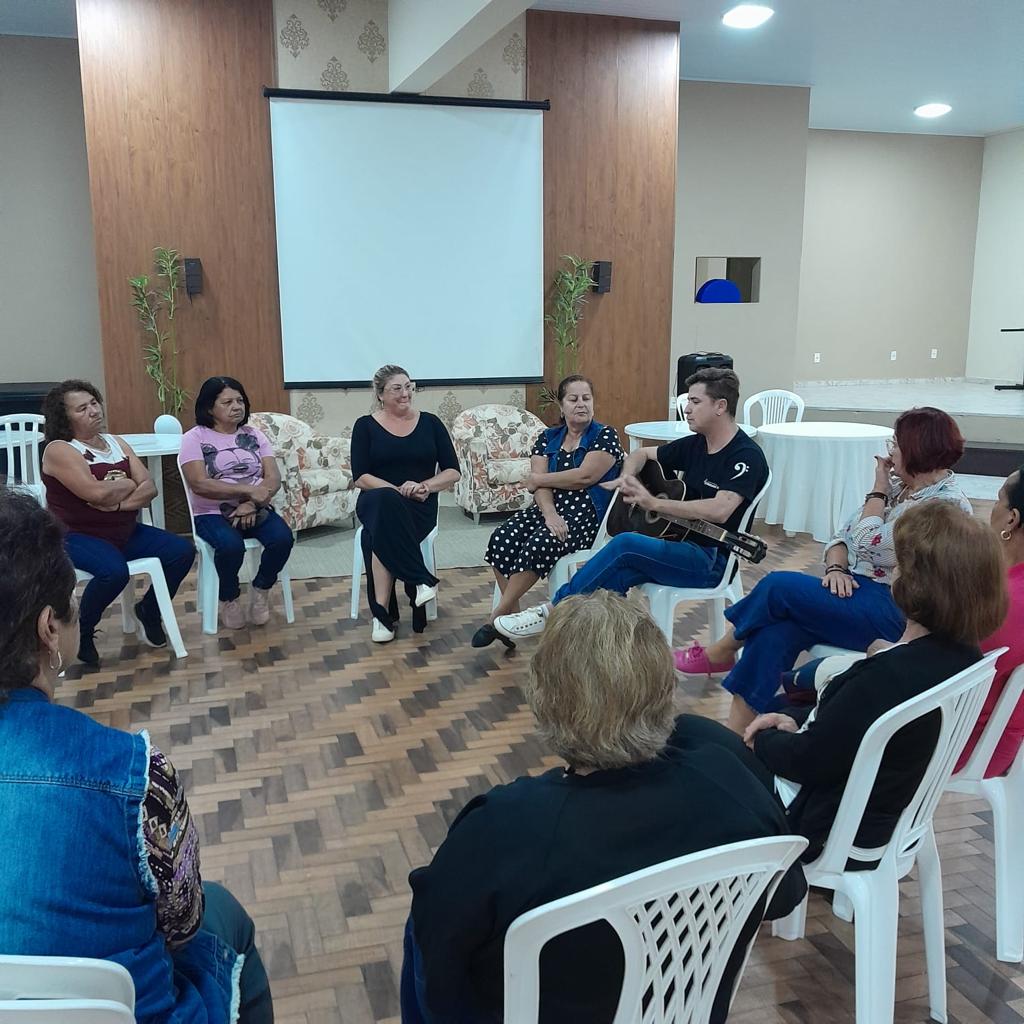 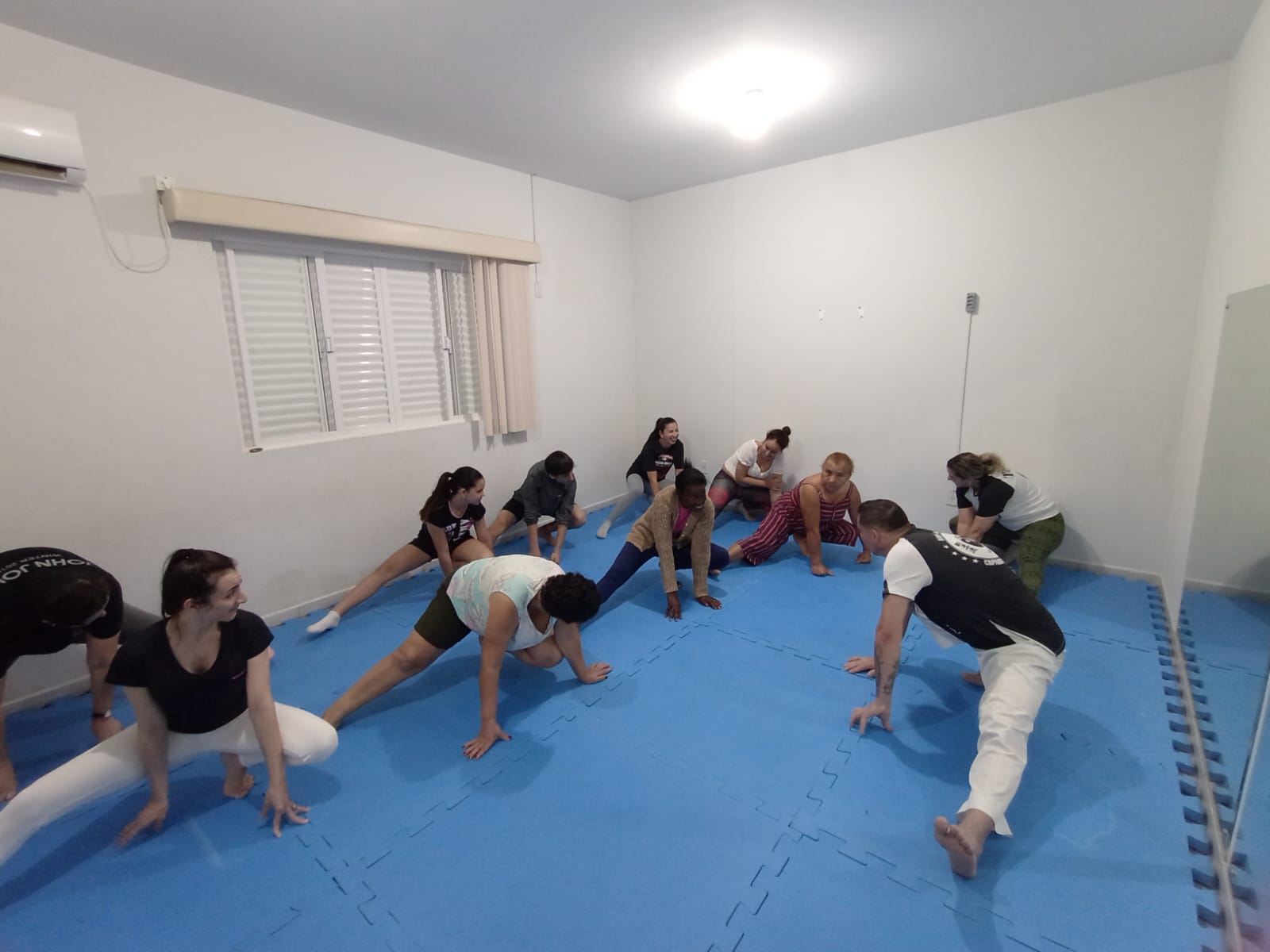 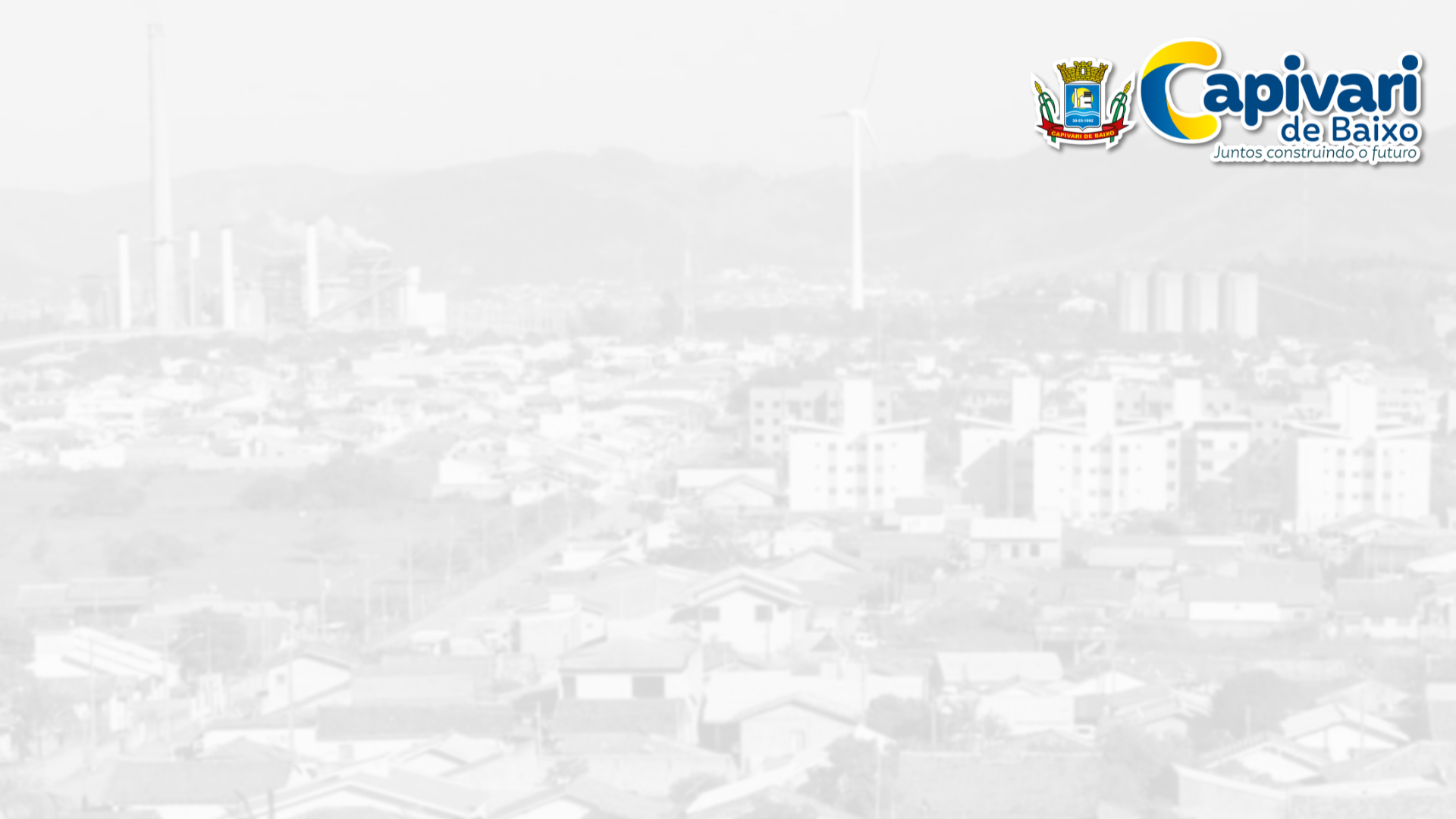 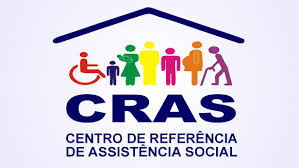 Grupo de Manicure
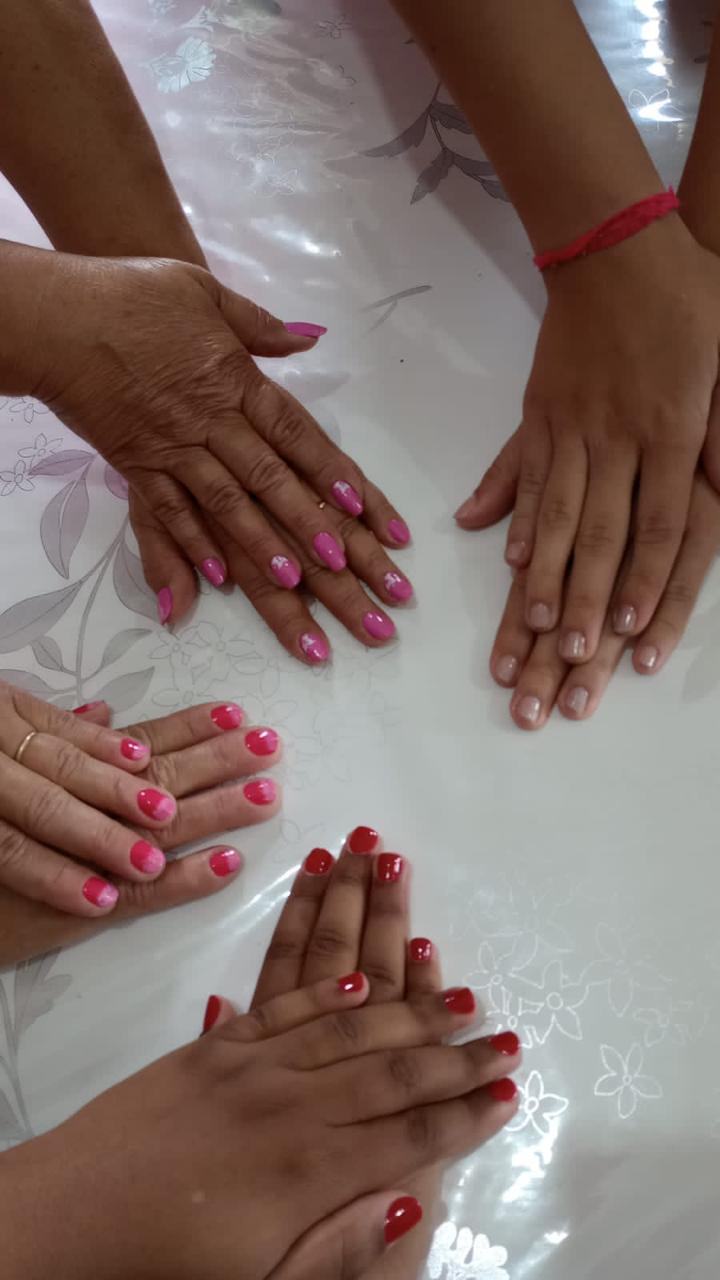 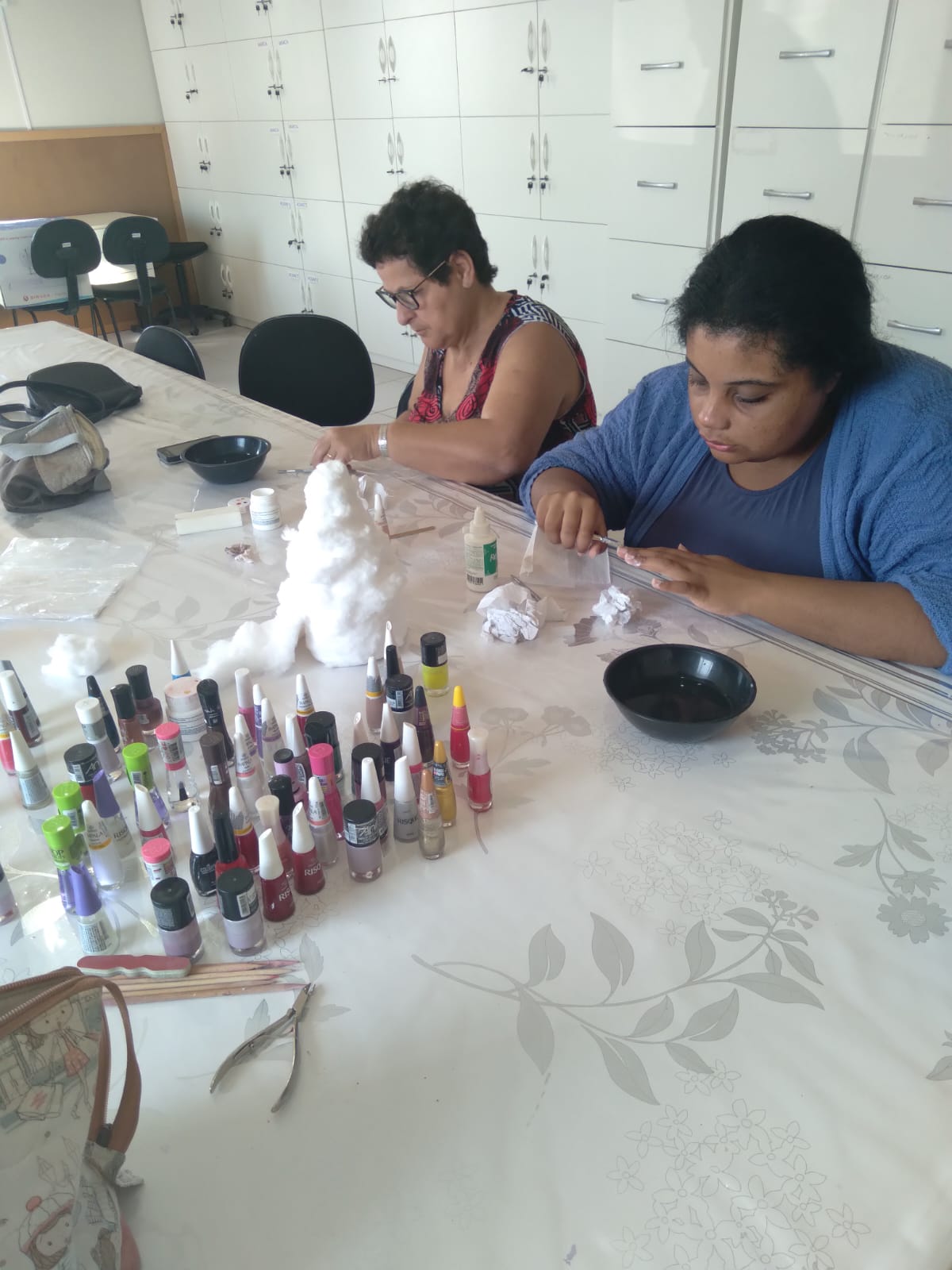 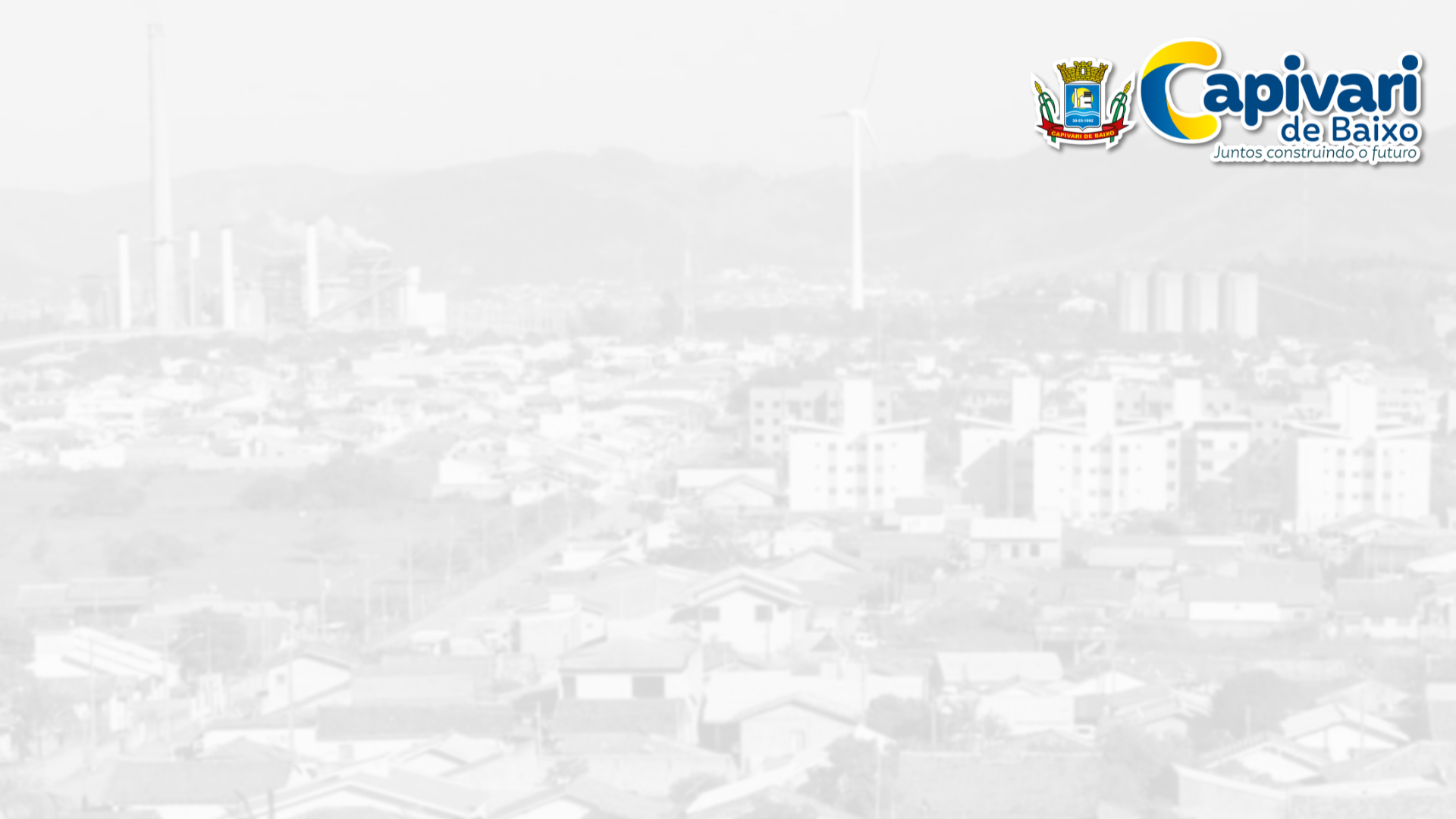 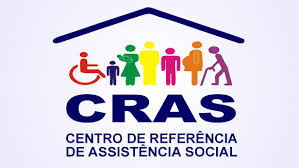 Musicalização
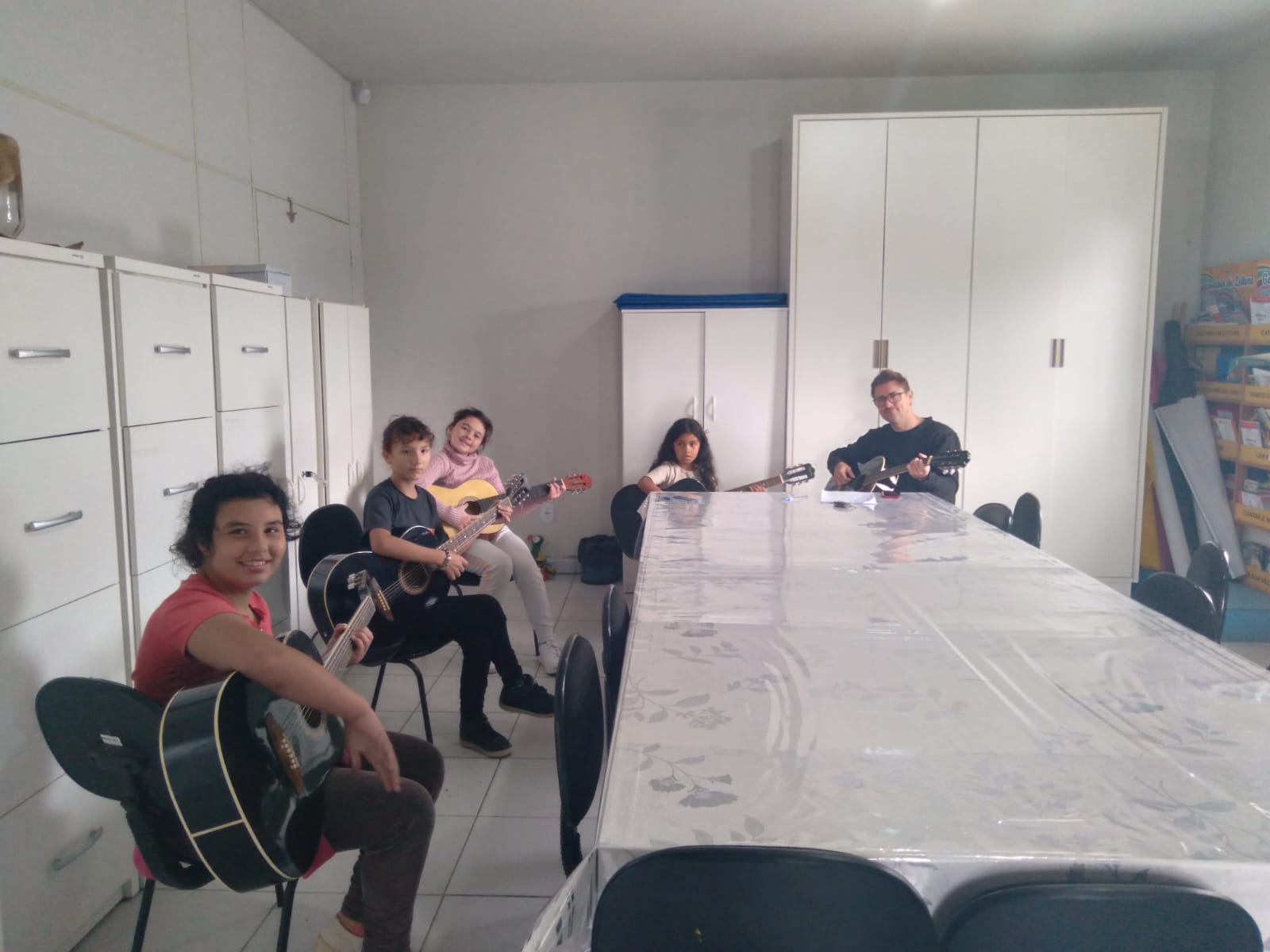 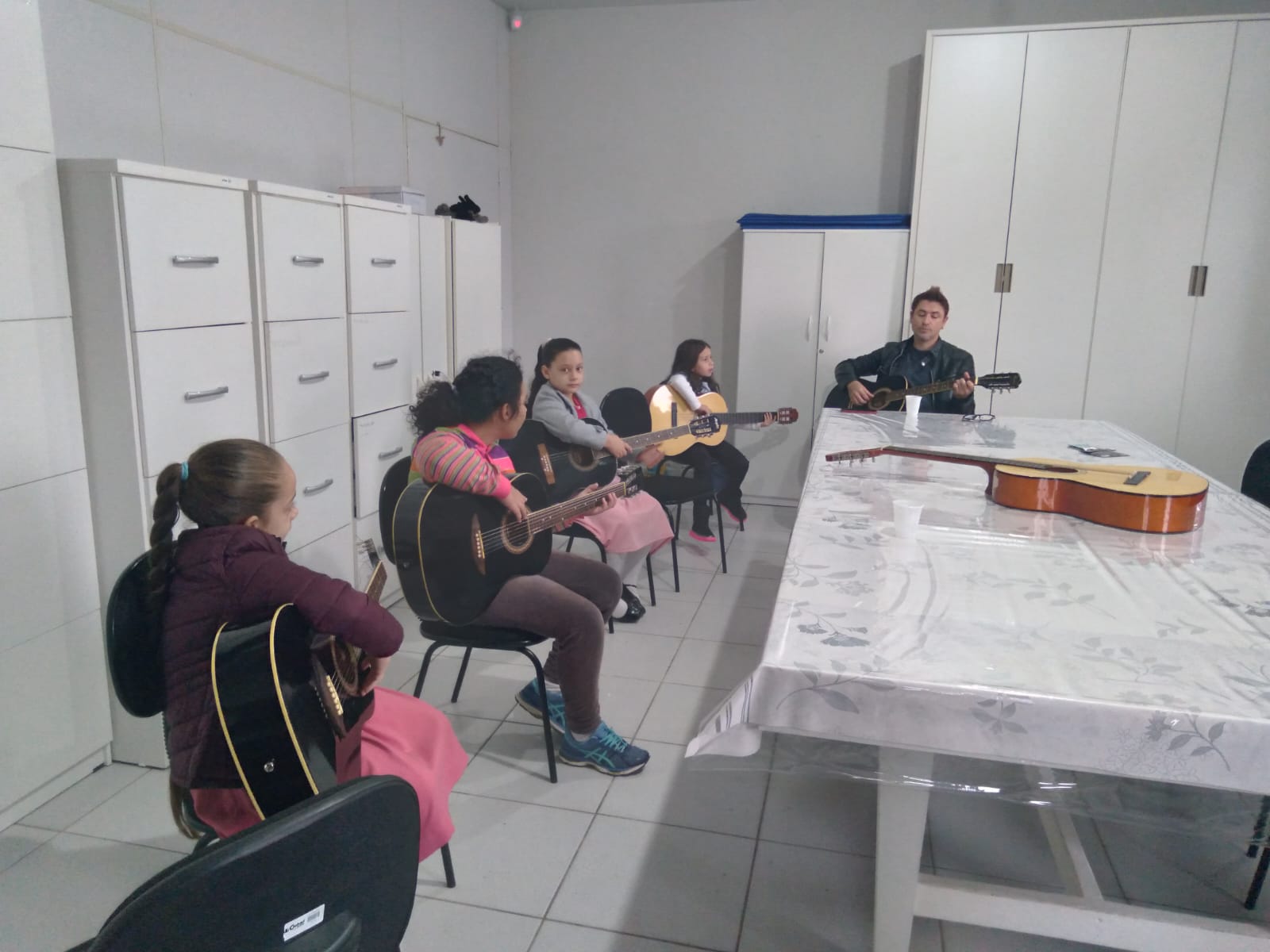 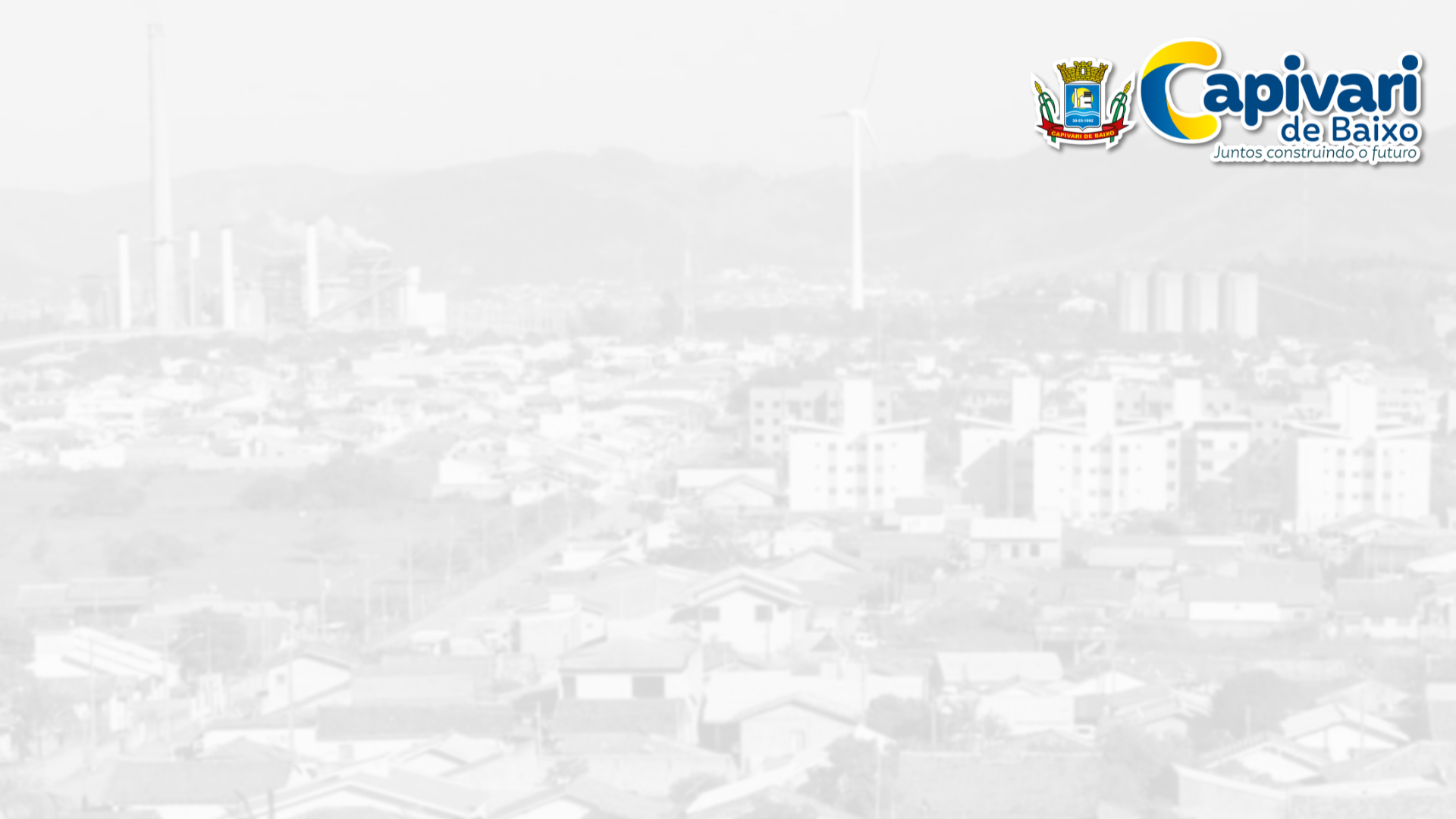 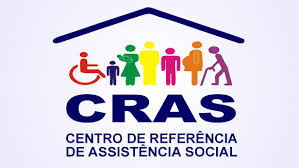 Apresentação do Coral da Terceira Idade
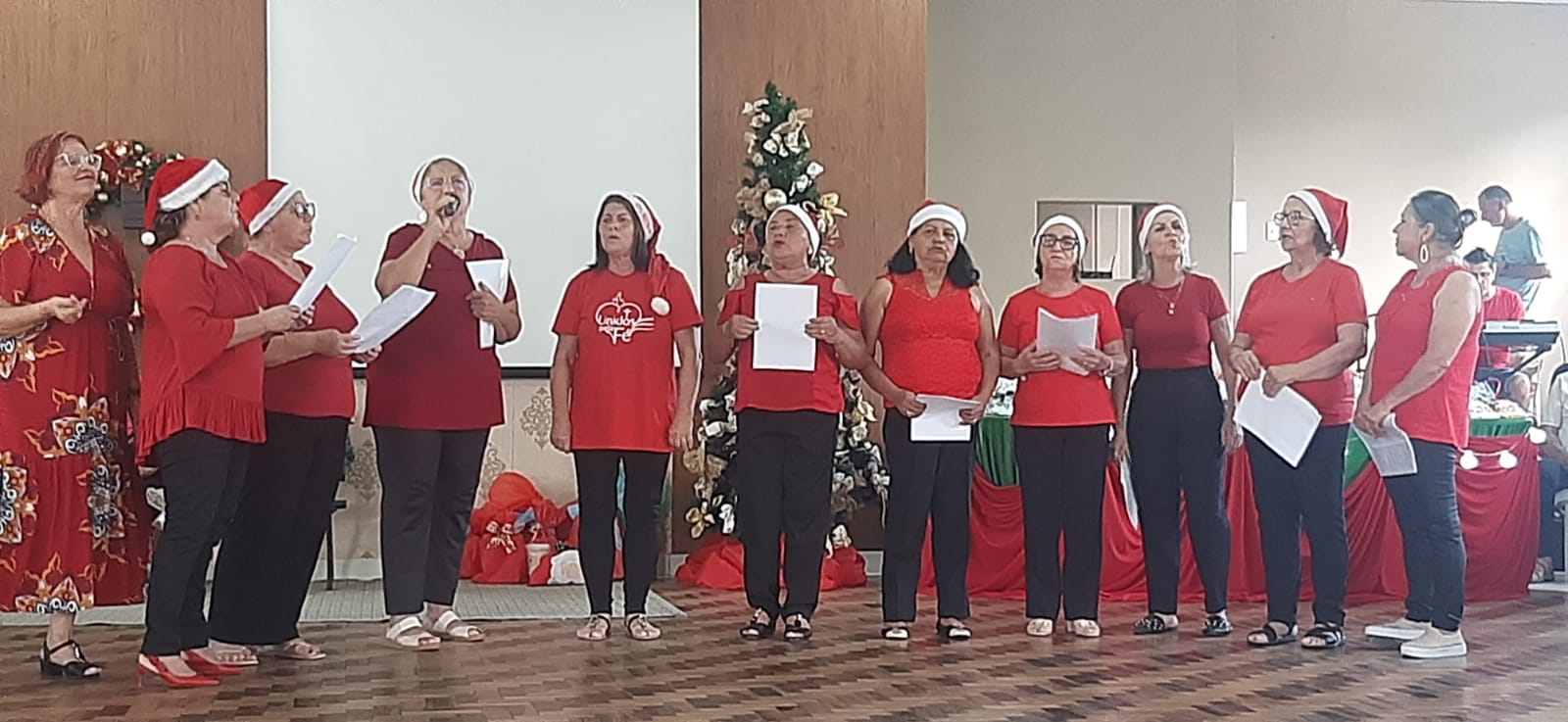 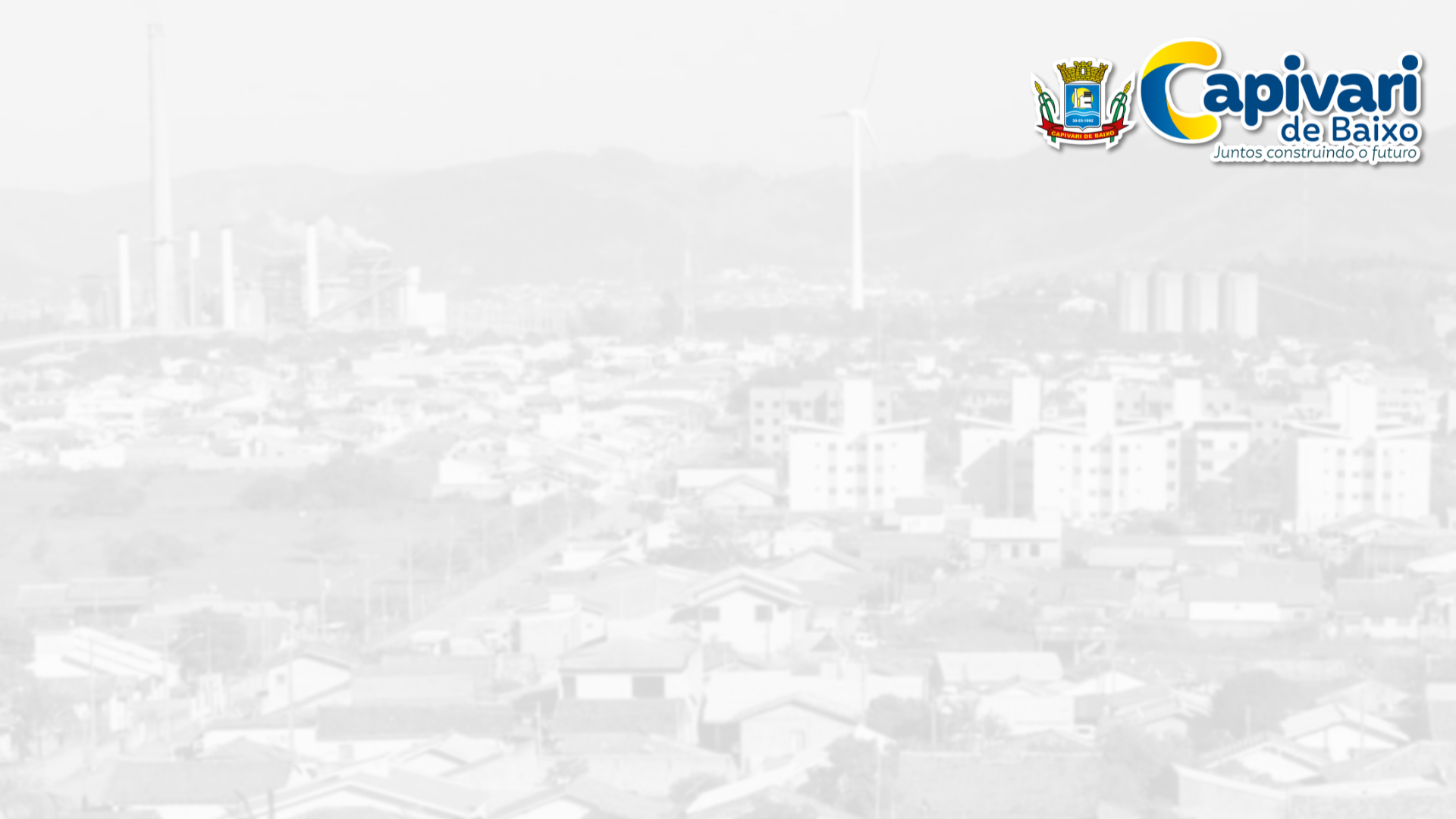 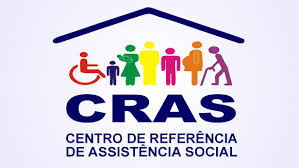 “Noite do Soninho” com as crianças do SCFV
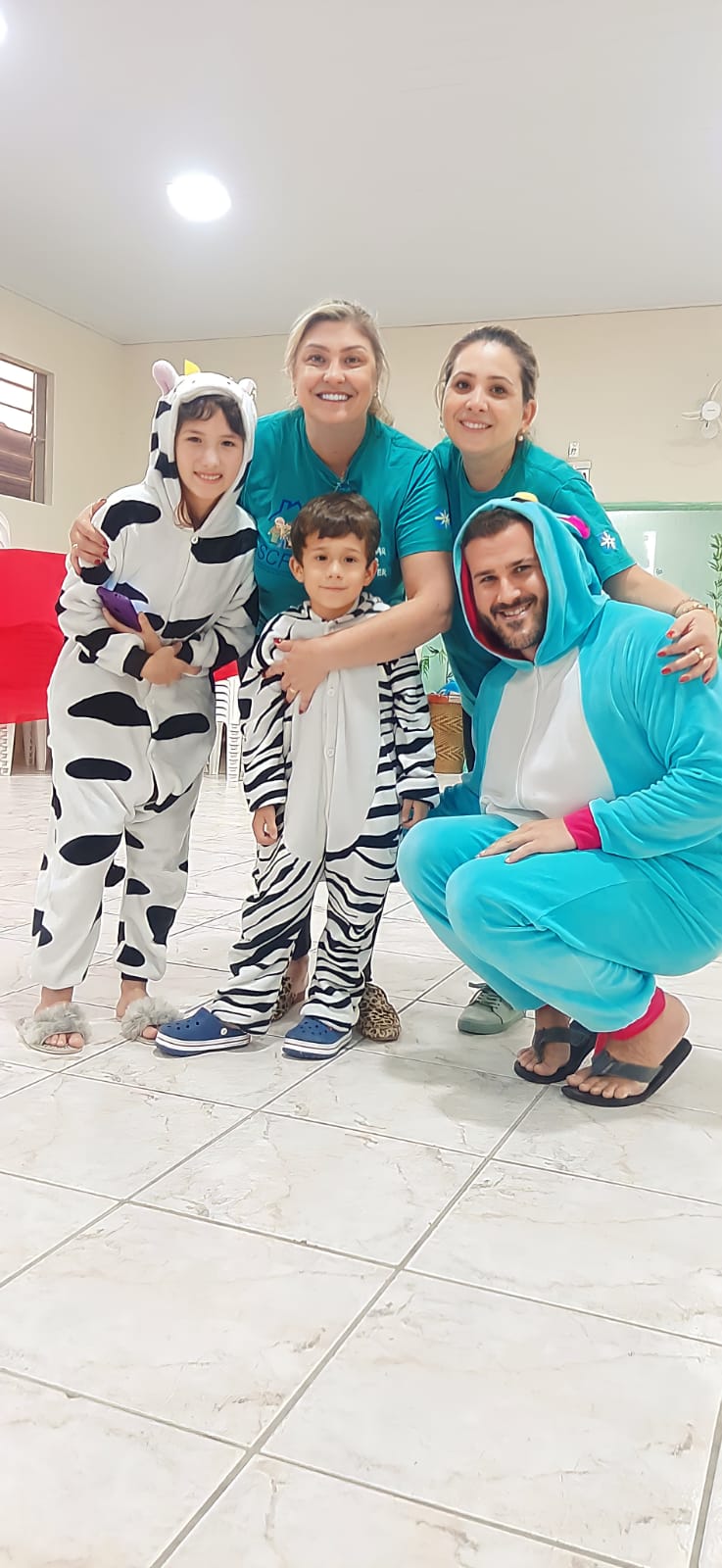 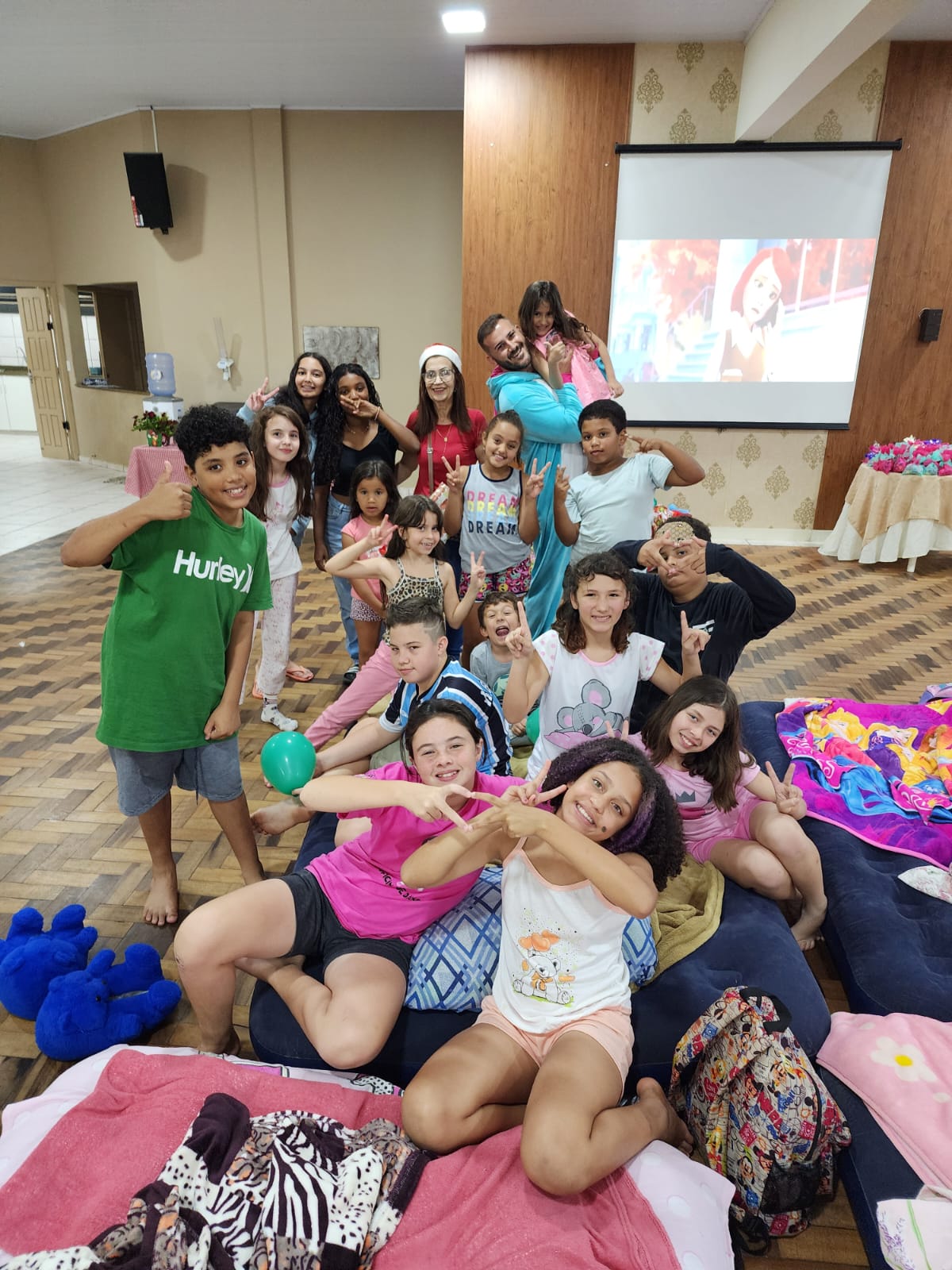 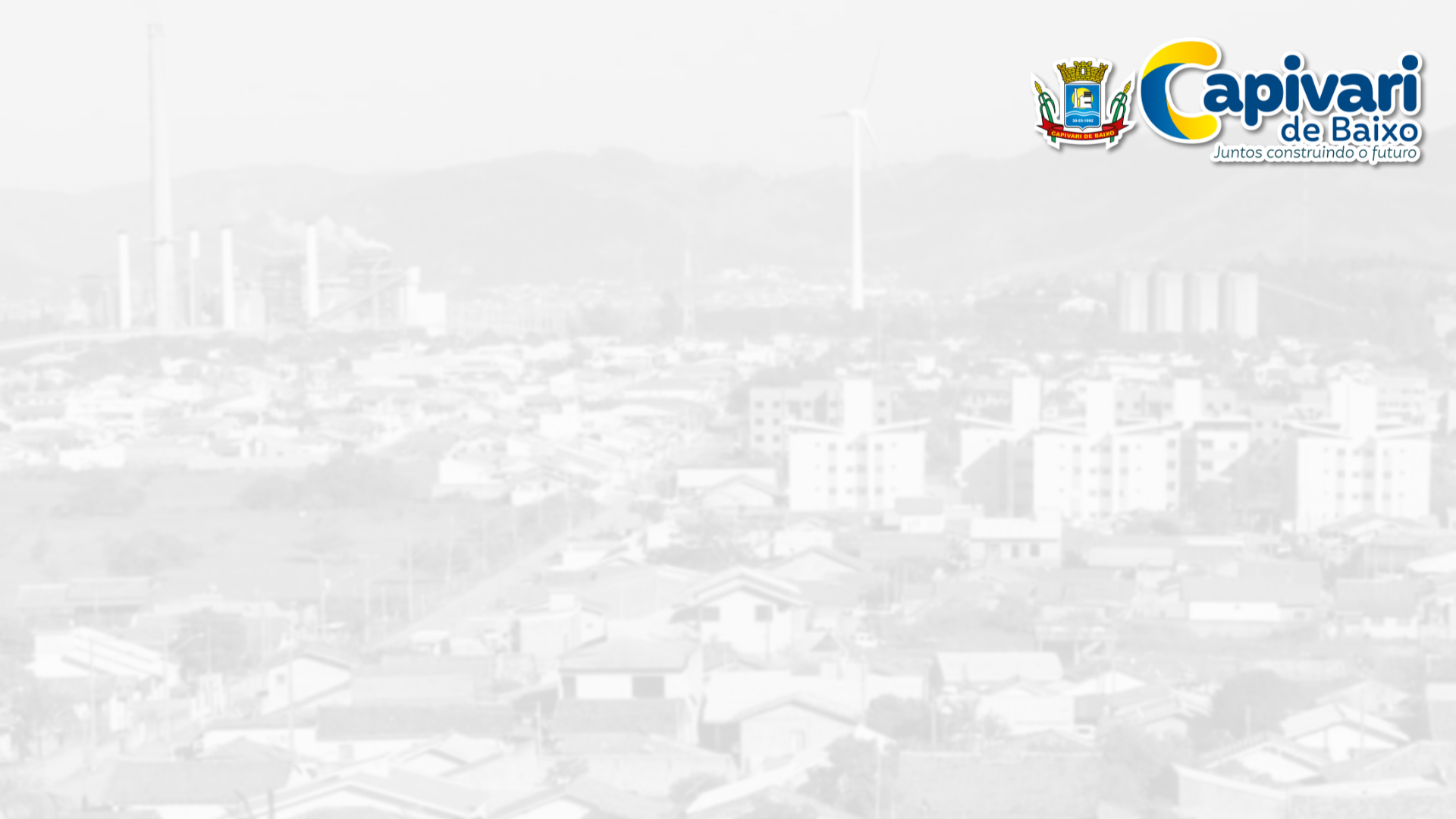 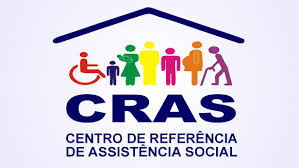 Apresentação Grupo de Danças de Idosos
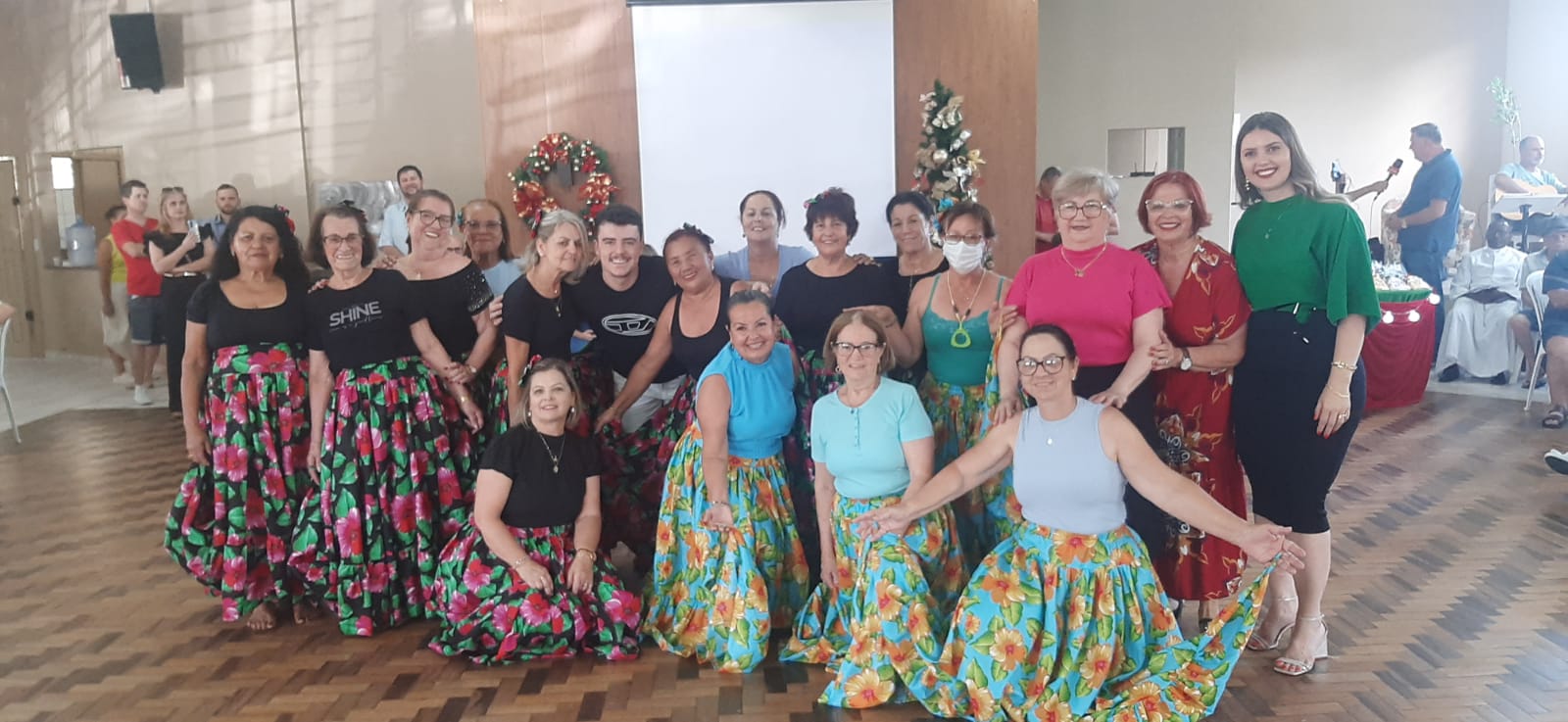 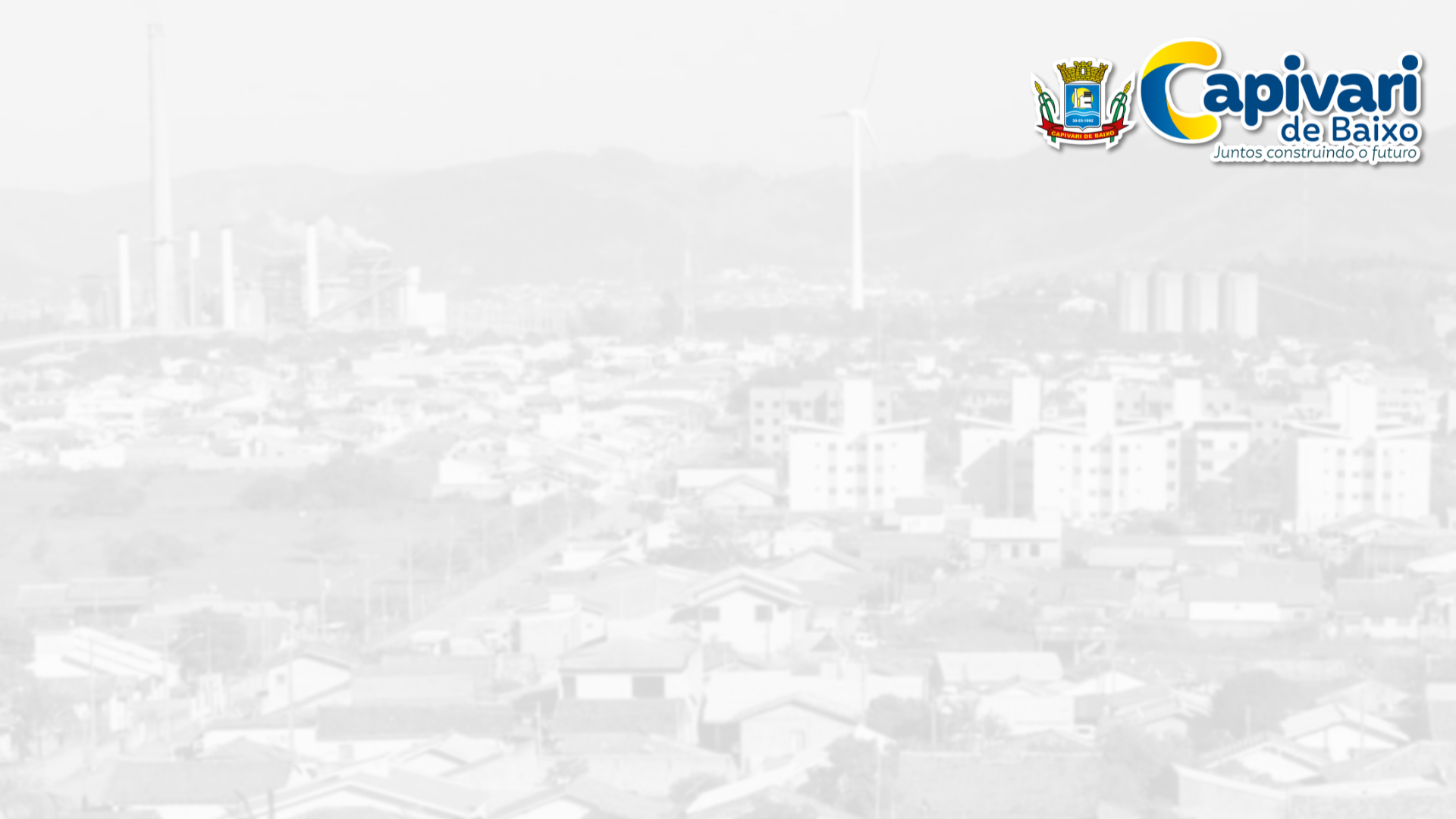 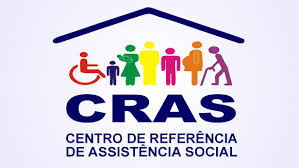 Jantar de encerramento com Grupo de Mulheres – PAIF.
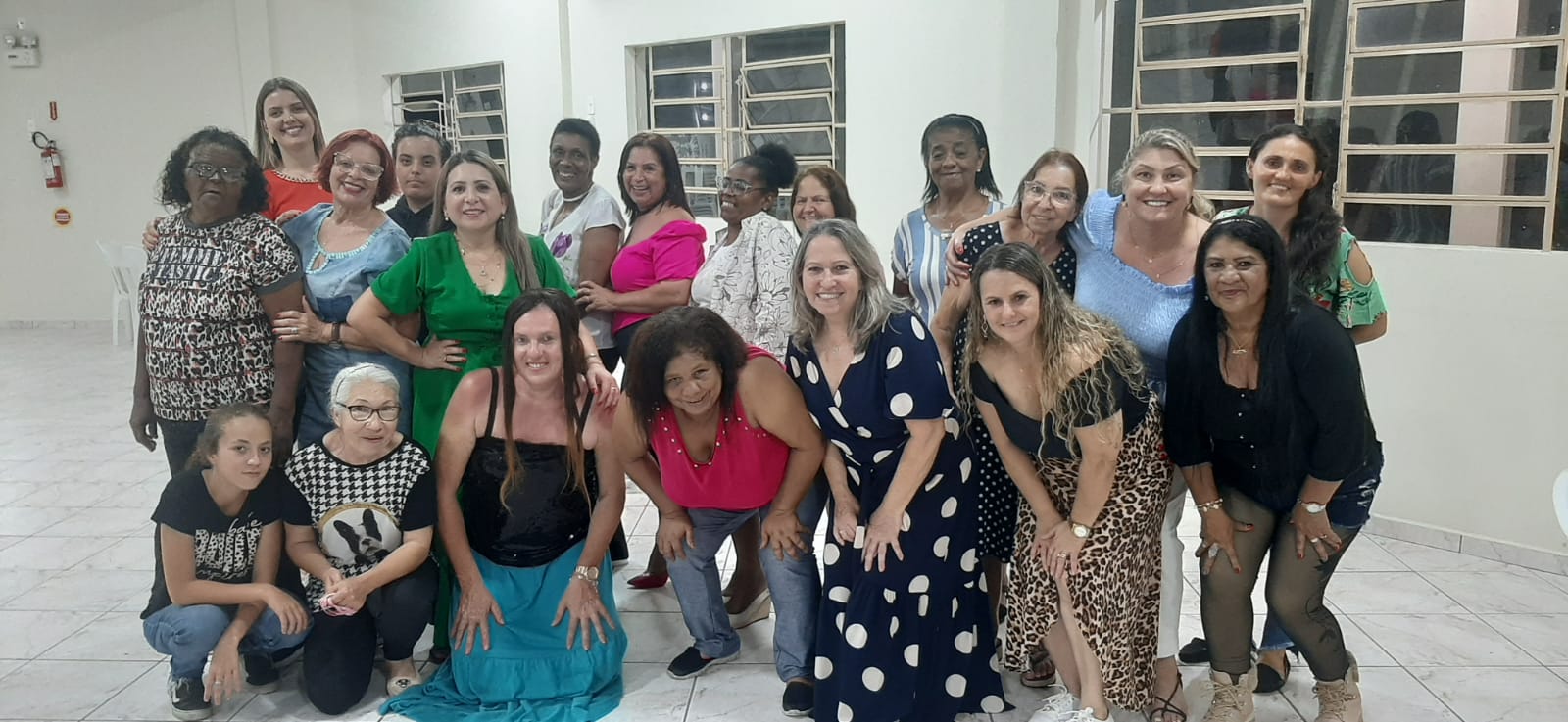 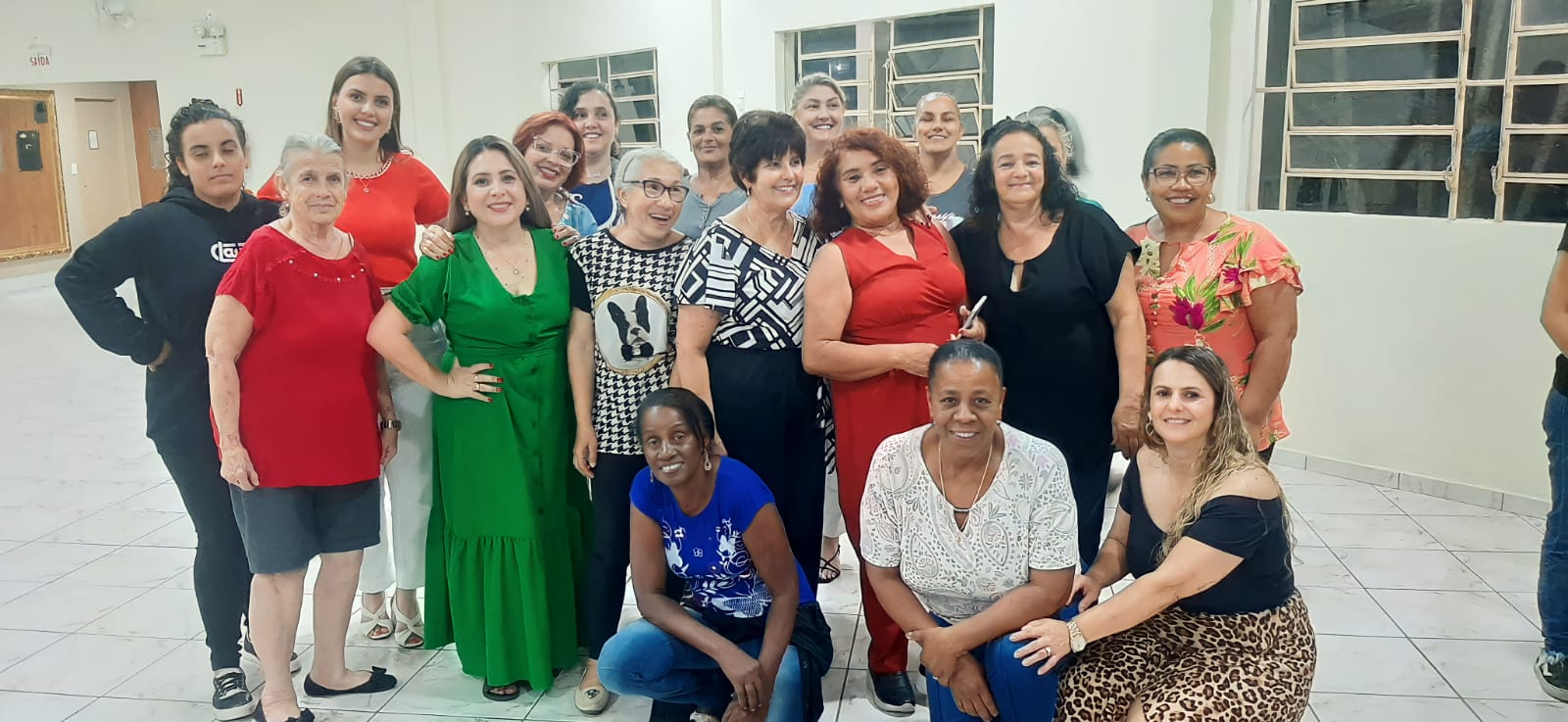 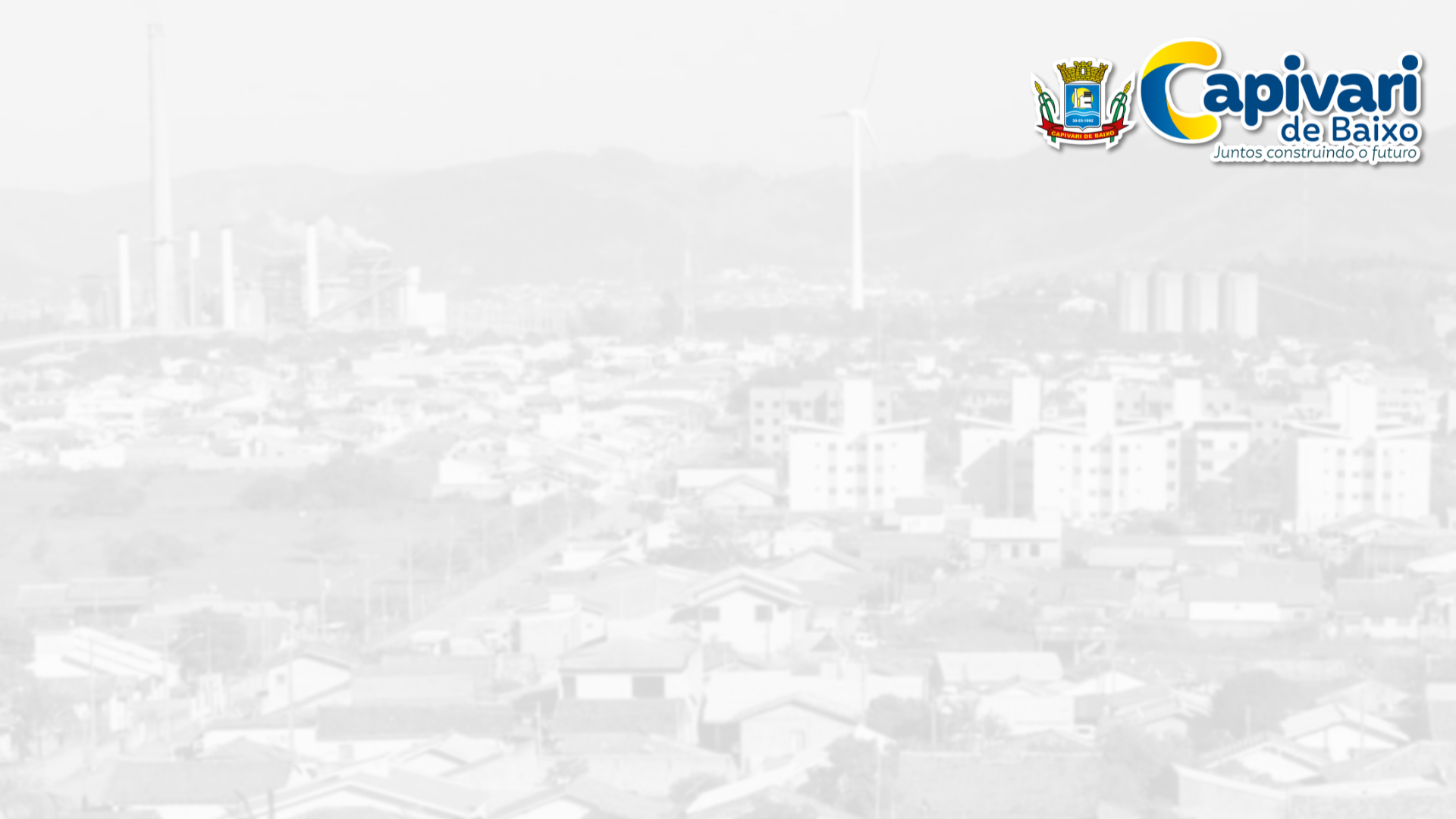 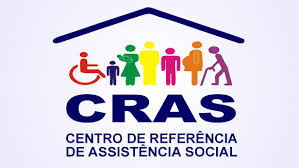 Jantar Da Gratidão do CEACA
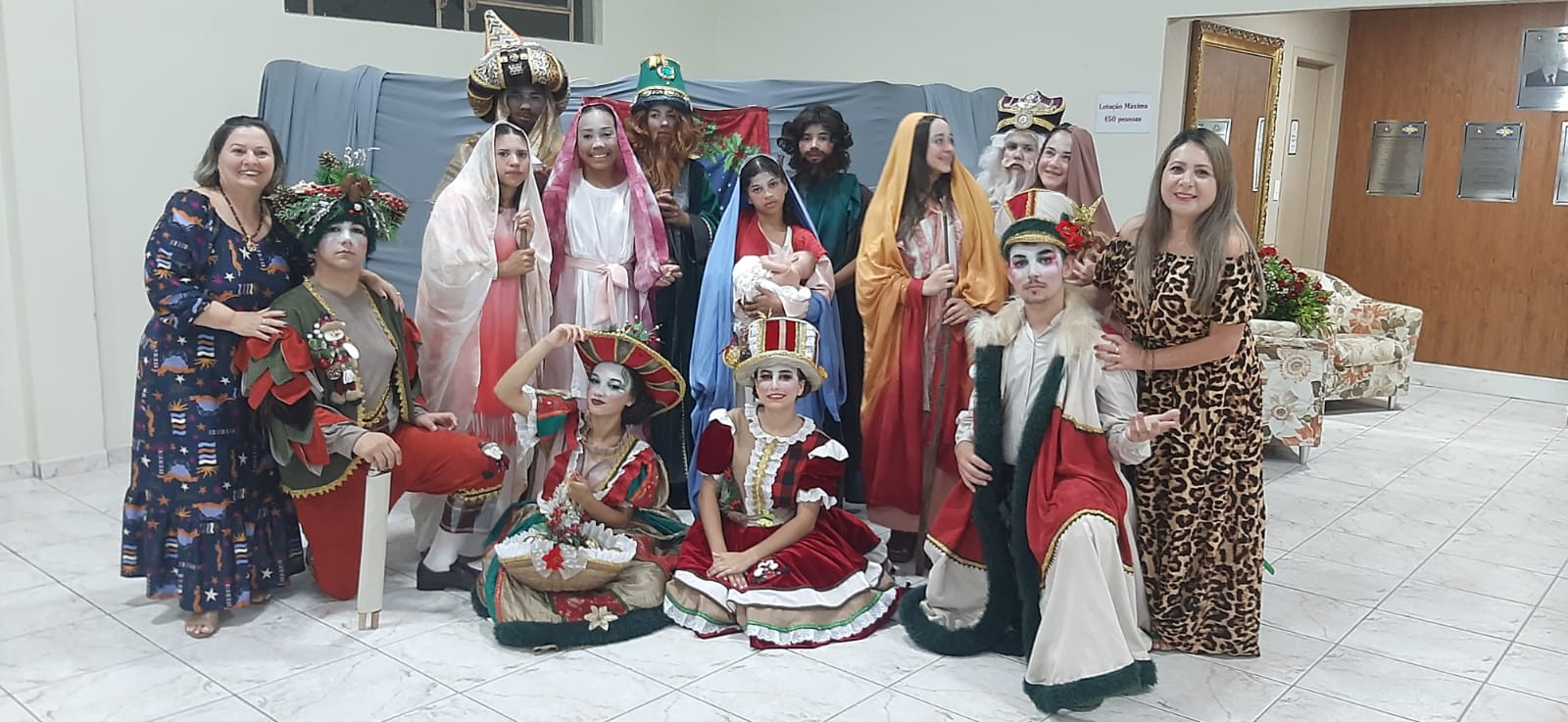 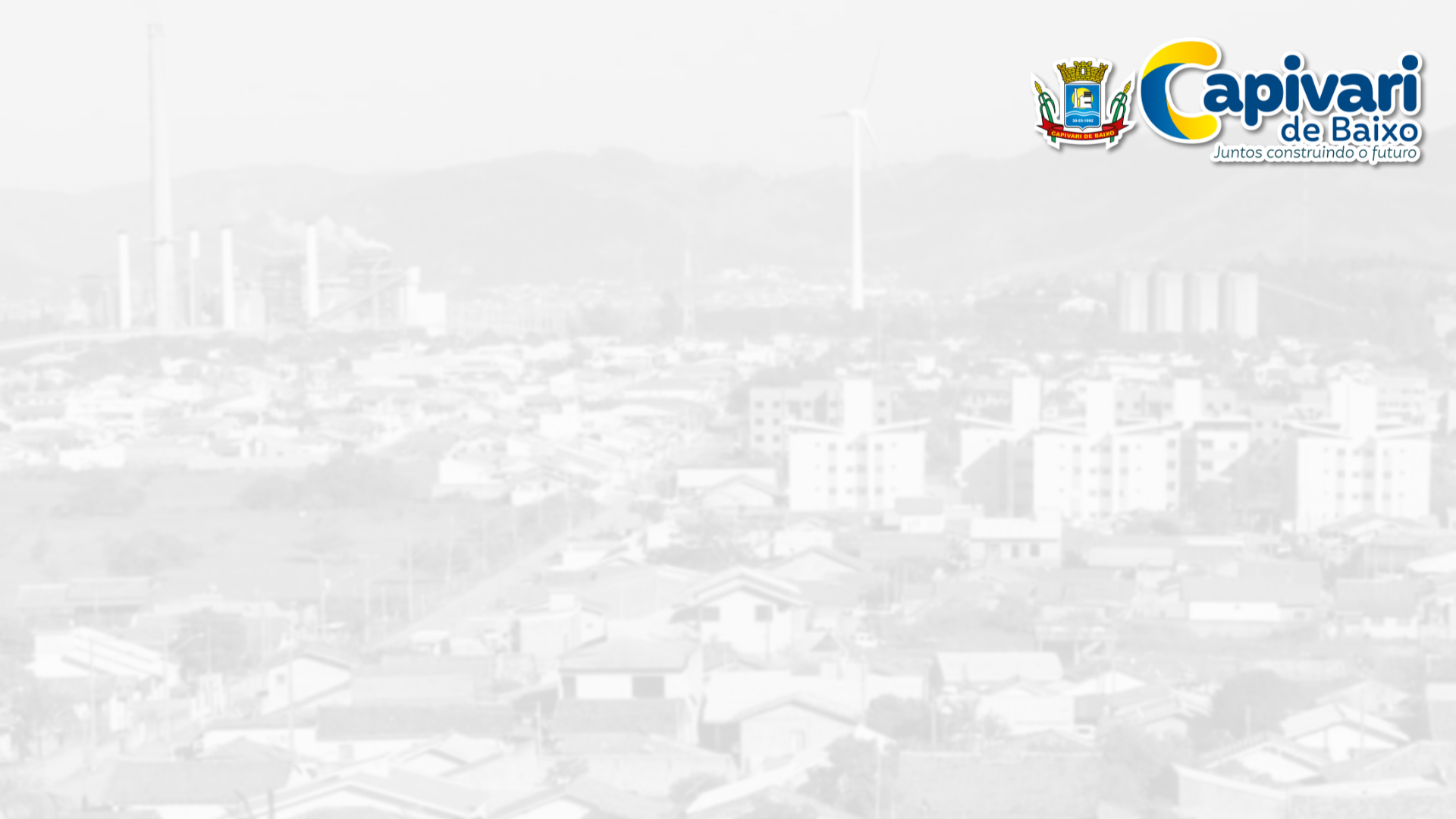 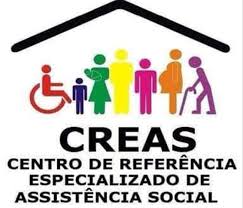 Proteção Especial de Média               ComplexidadeCREAS
Oferta de trabalho social a famílias e indivíduos em situação de risco pessoal e social, por violação de direitos, que demandam intervenções especializadas no âmbito do SUAS.
   


Centro de Referência Especializado de Assistência Social - CREAS
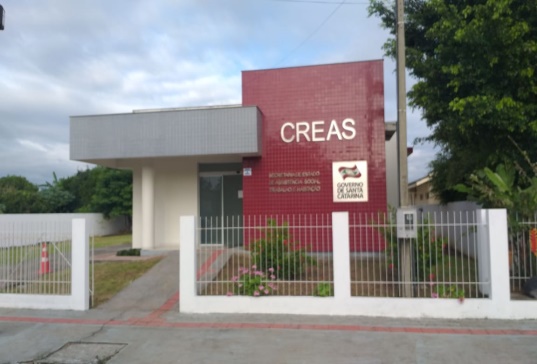 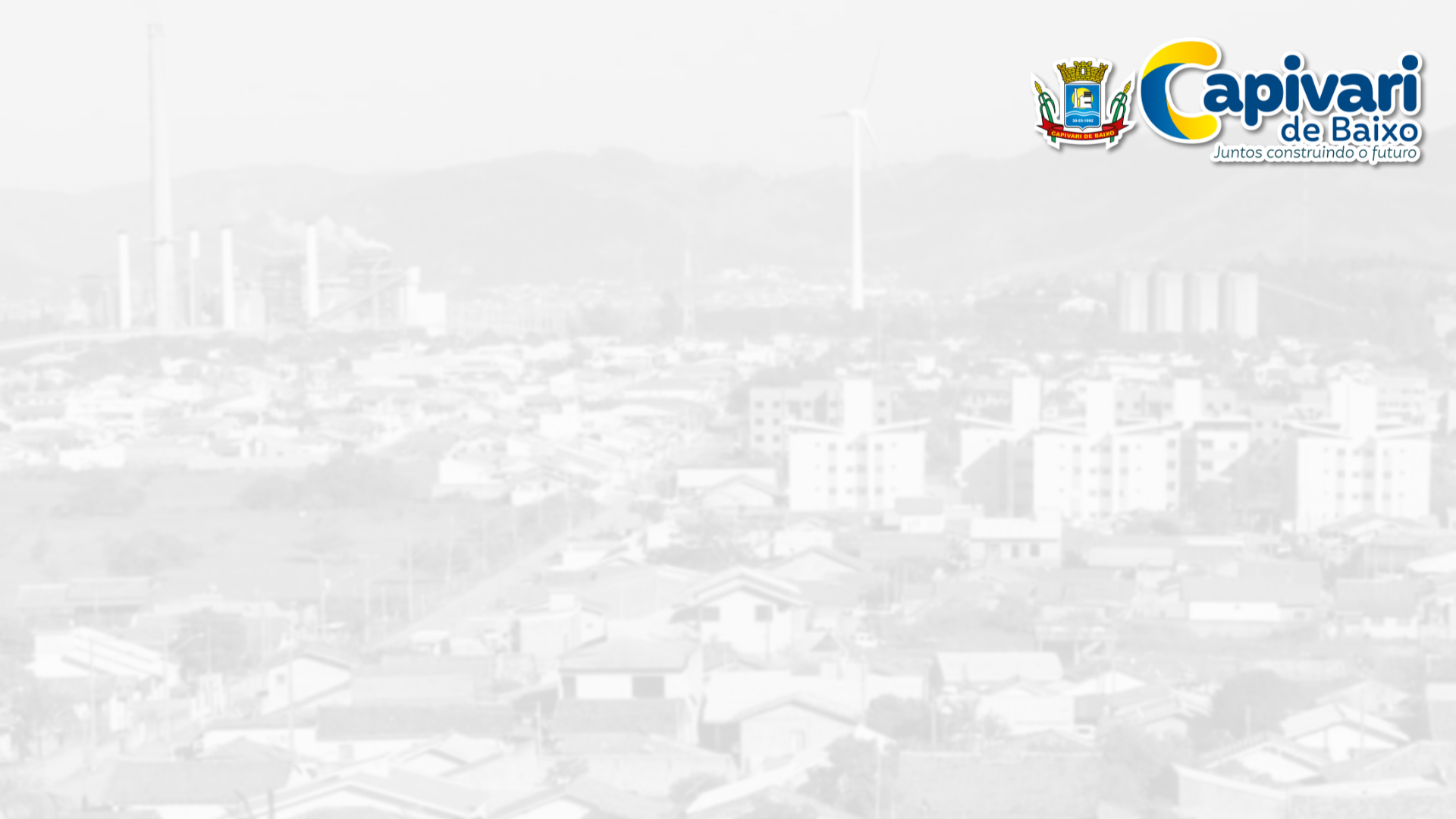 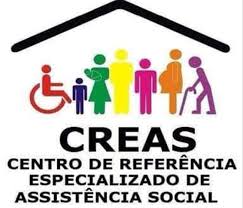 Serviço de Atendimento Especializado a Famílias e Indivíduos – PAEFI:

Serviço de Proteção Social a Adolescentes em cumprimento de Medidas Socioeducativas – Liberdade Assistida (LA) e Prestação de Serviços à Comunidade (PSC);
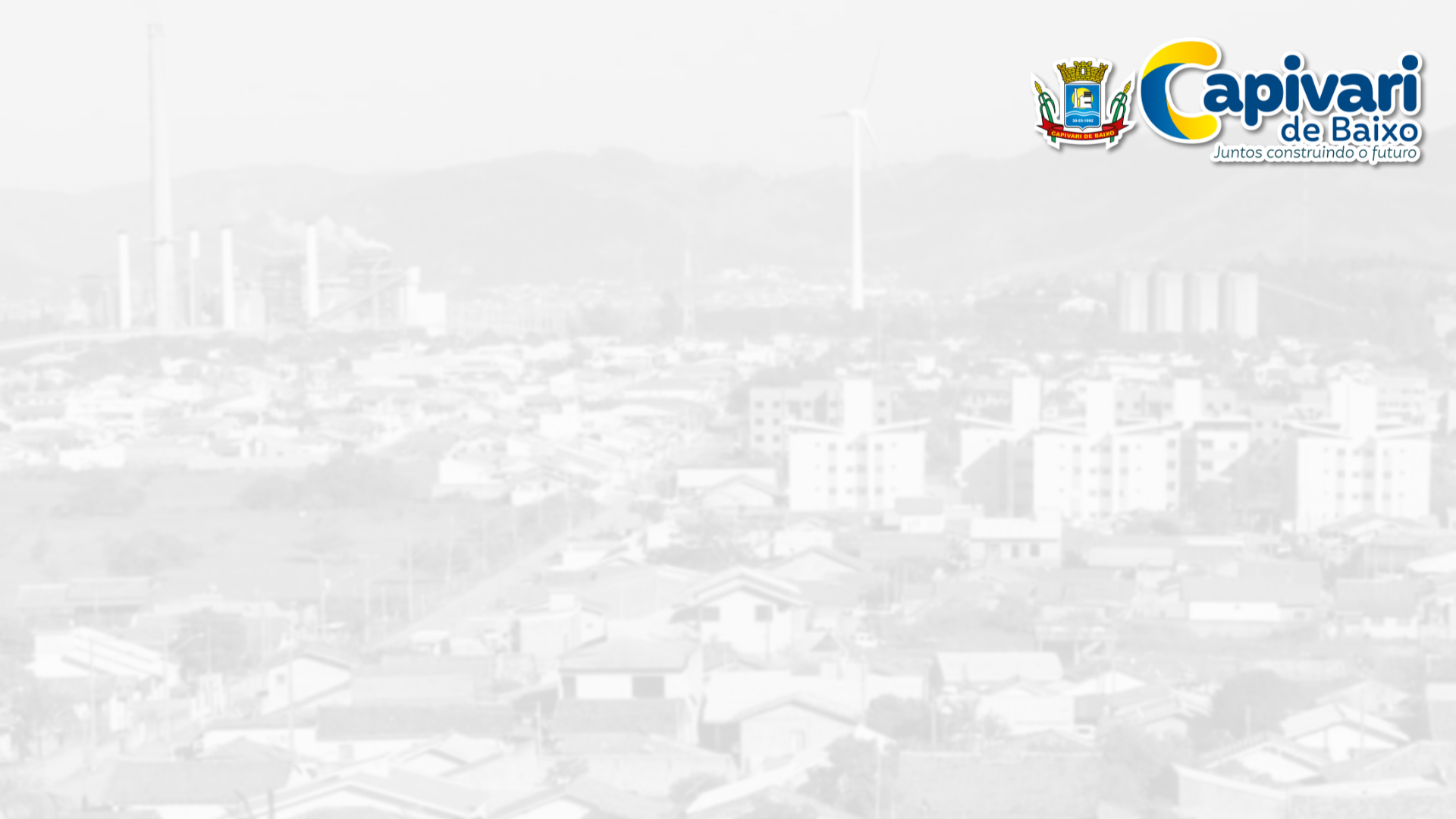 Famílias Acompanhadas
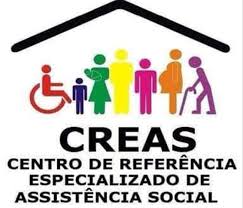 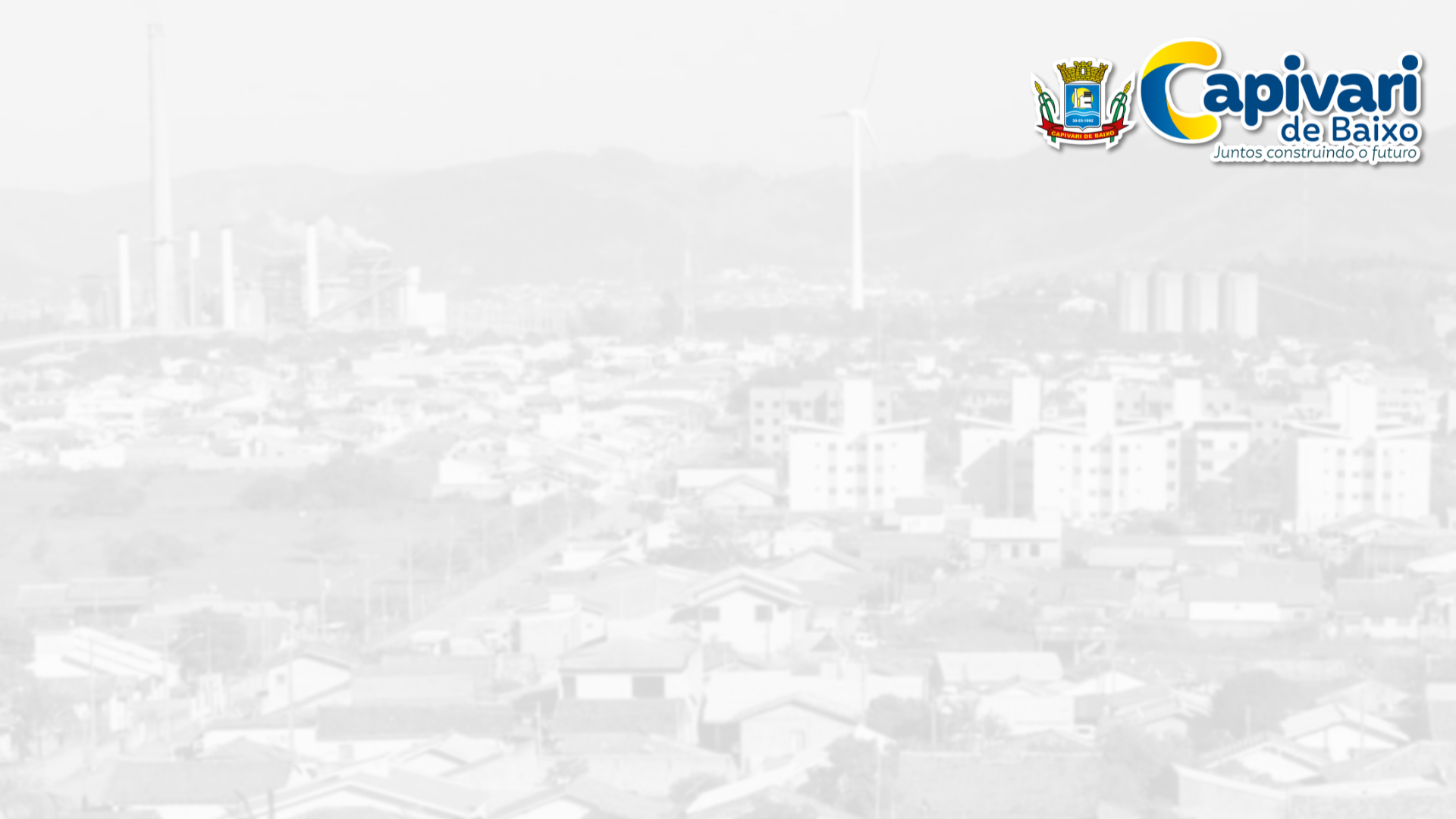 Serviço de Proteção Social a Adolescentes em Cumprimento de Medida Socioeducativa- LA/PSC
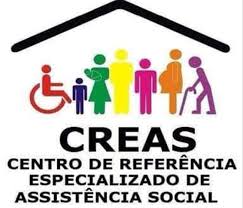 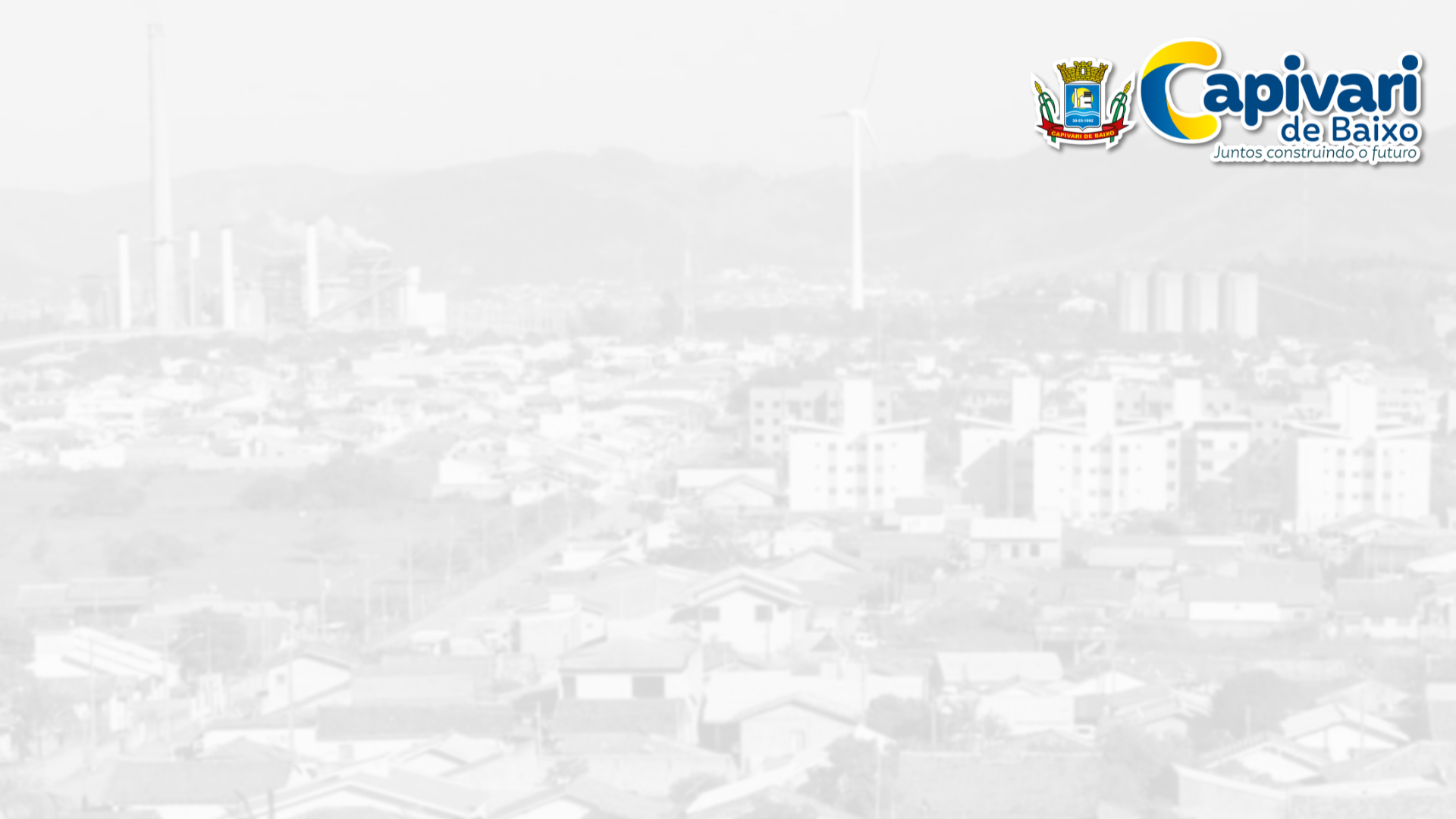 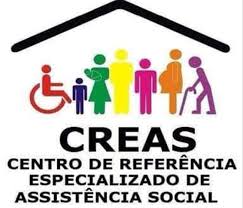 VISITAS REALIZADAS
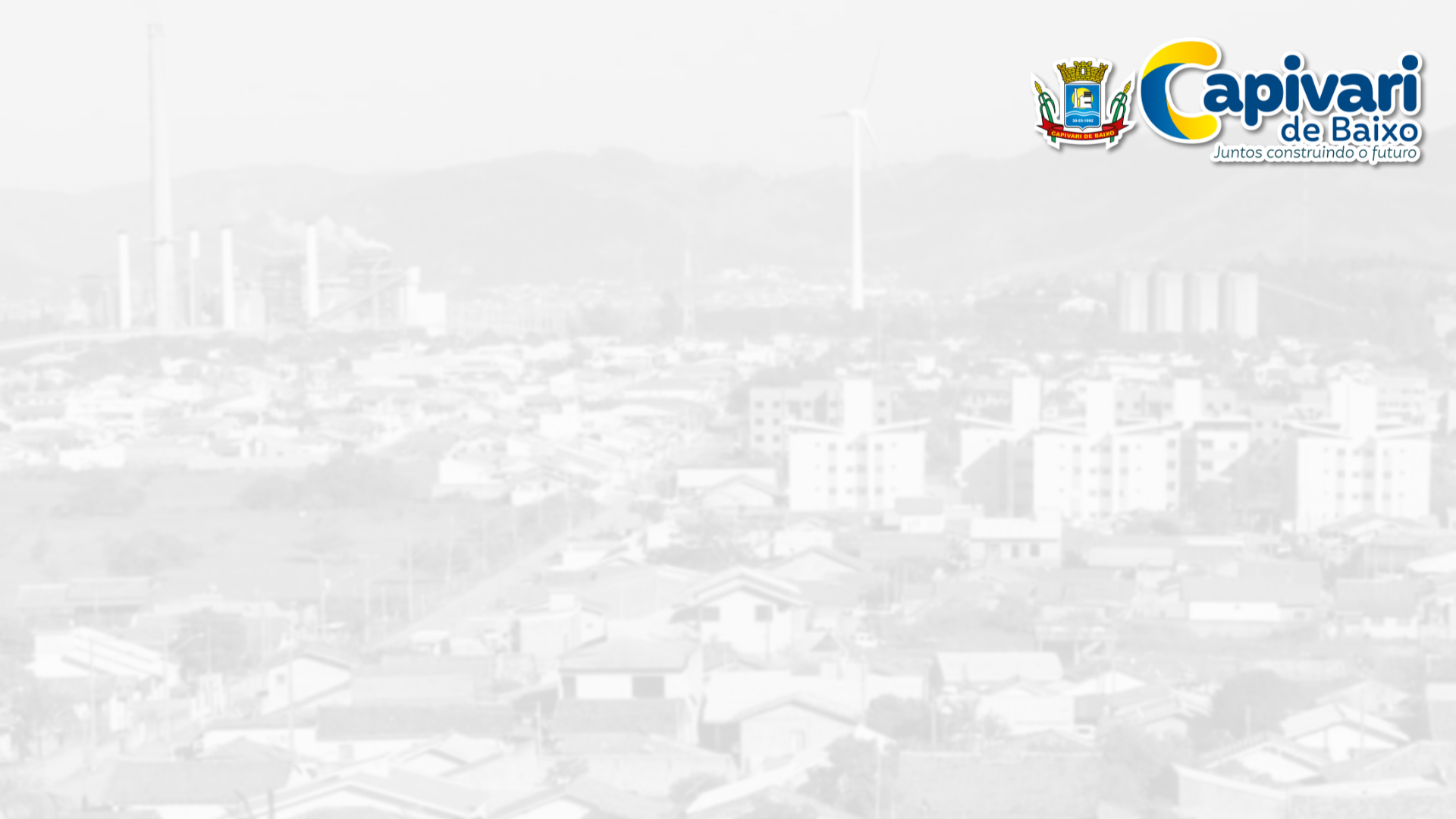 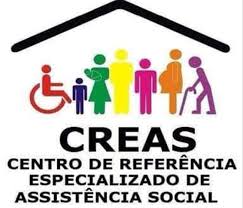 NÚMERO DE ATENDIMENTOS PSICOSSOCIAIS
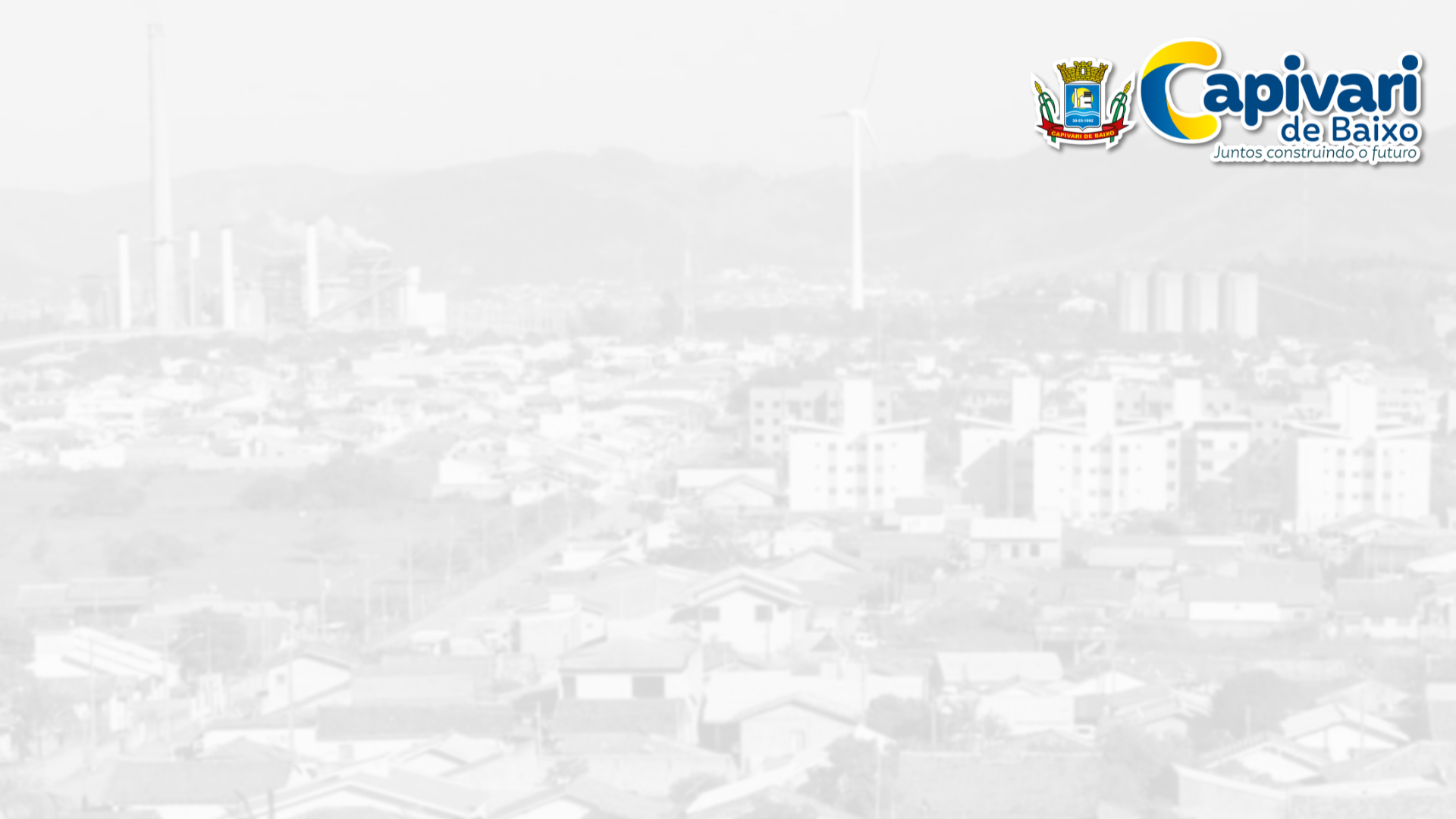 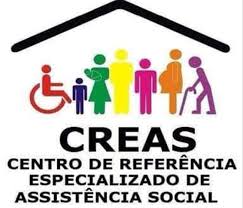 Perfil das vítimas de violência
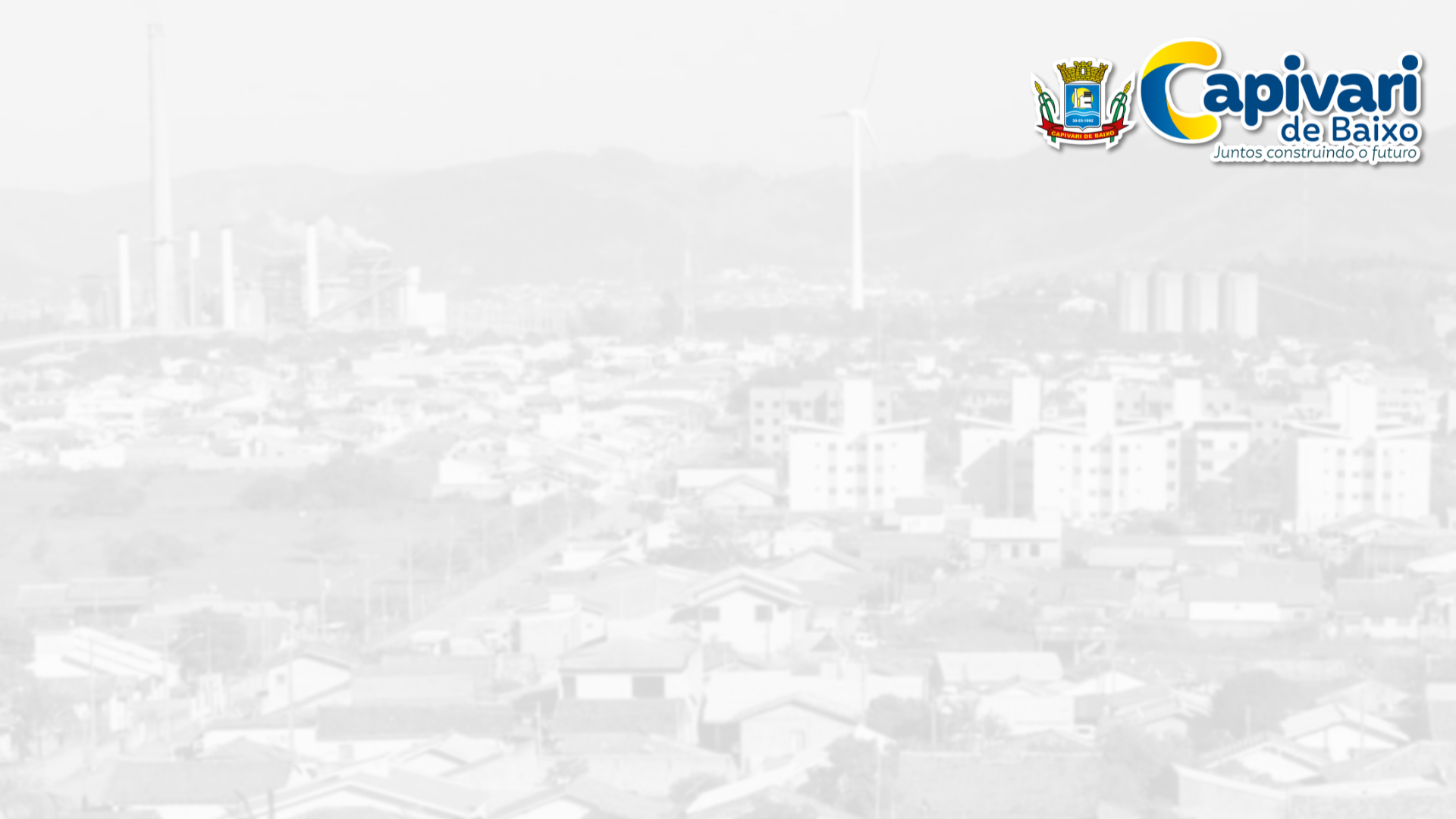 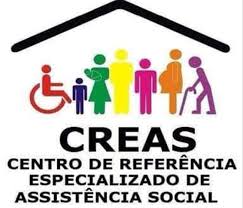 Crianças e Adolescentes Vítimas de Violência
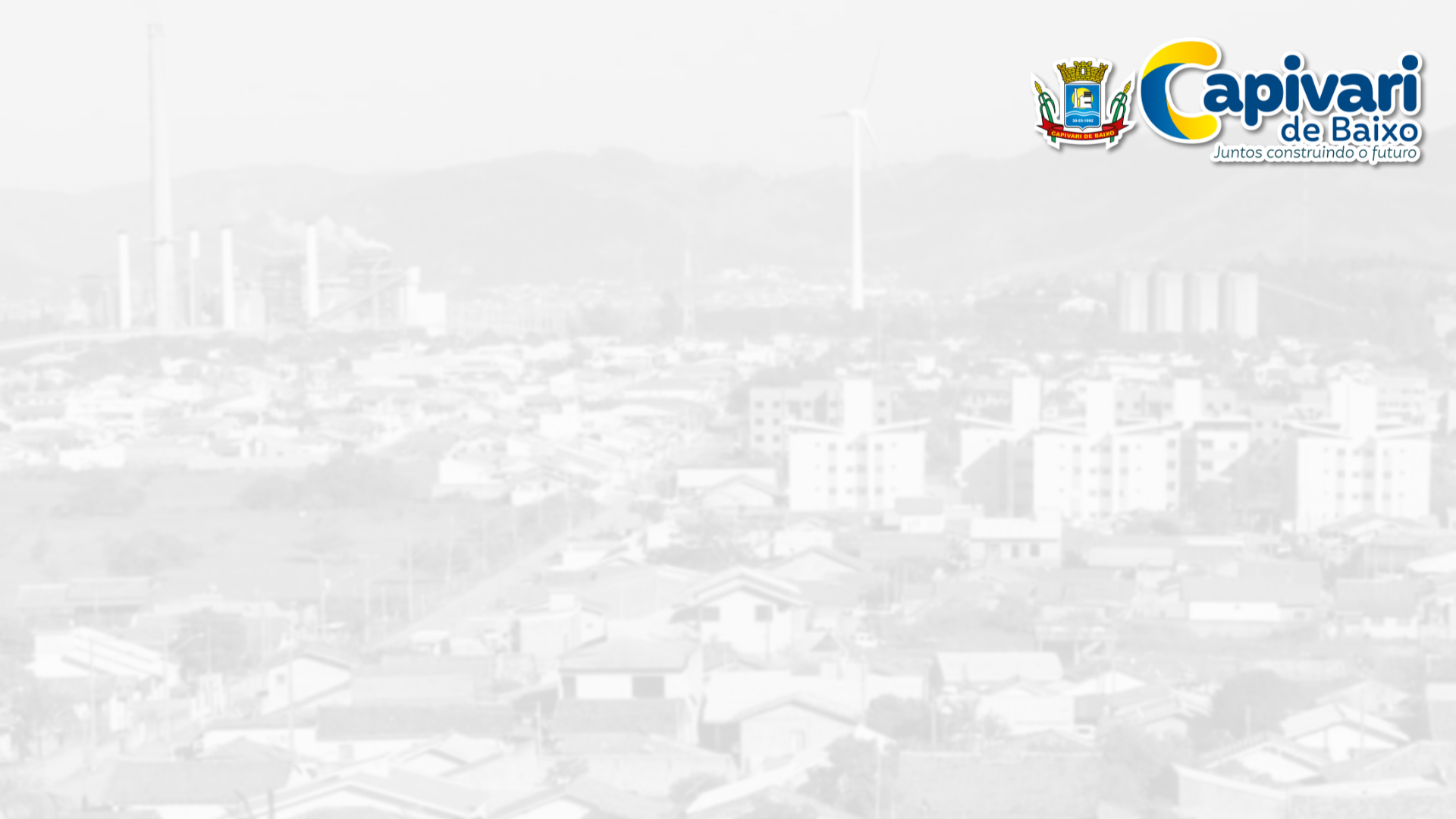 Perfil dos Idosos vítimas de violência
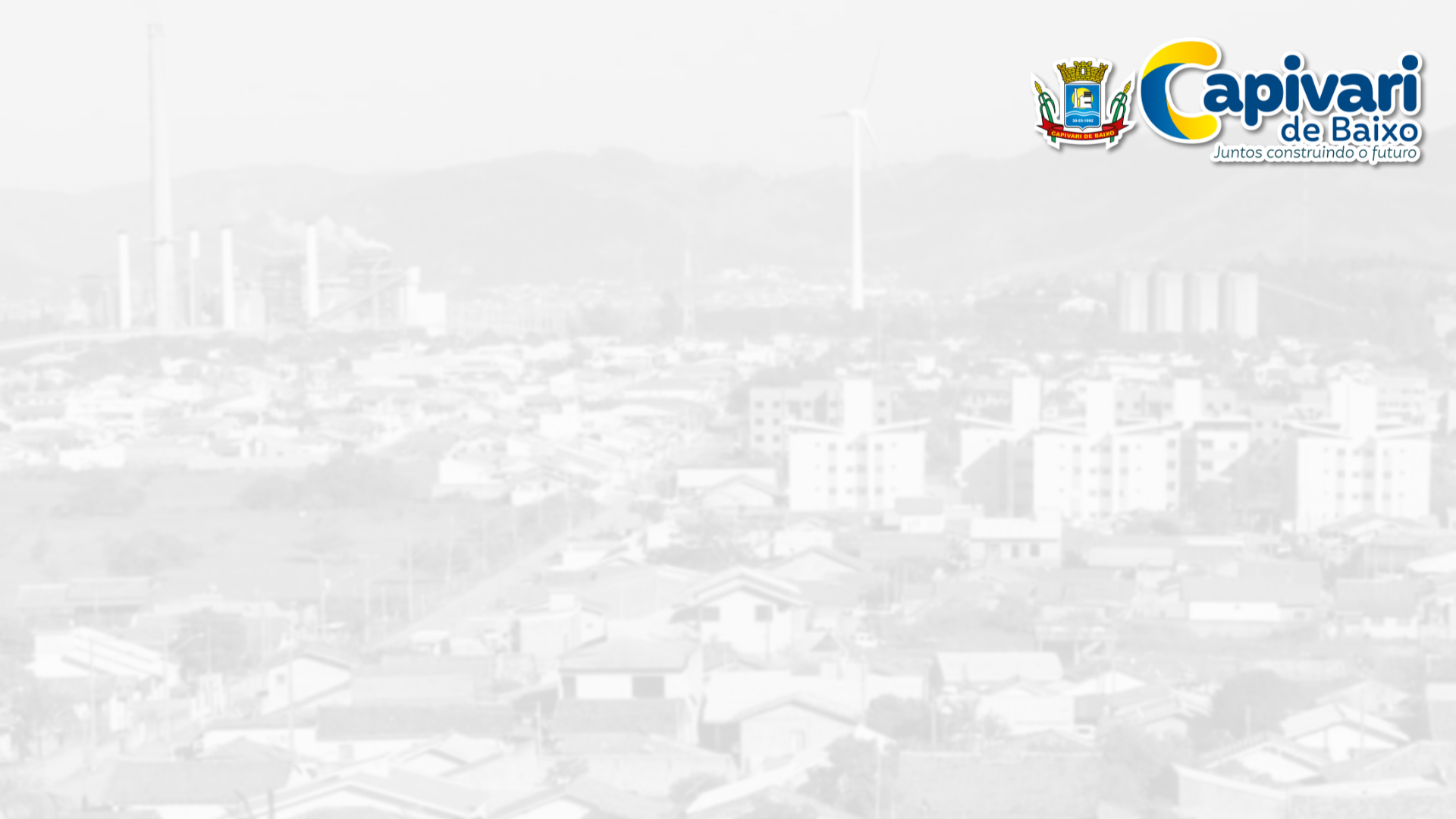 Mediações Familiares
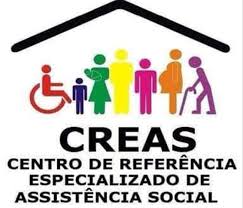 Intervenção realizada pelos técnicos – assistente social, psicólogo e advogado do CREAS as famílias que estão em situação de conflito. 

Objetivo é buscar uma solução e reorganização da vida pessoal ou familiar.

Total: 05 mediações
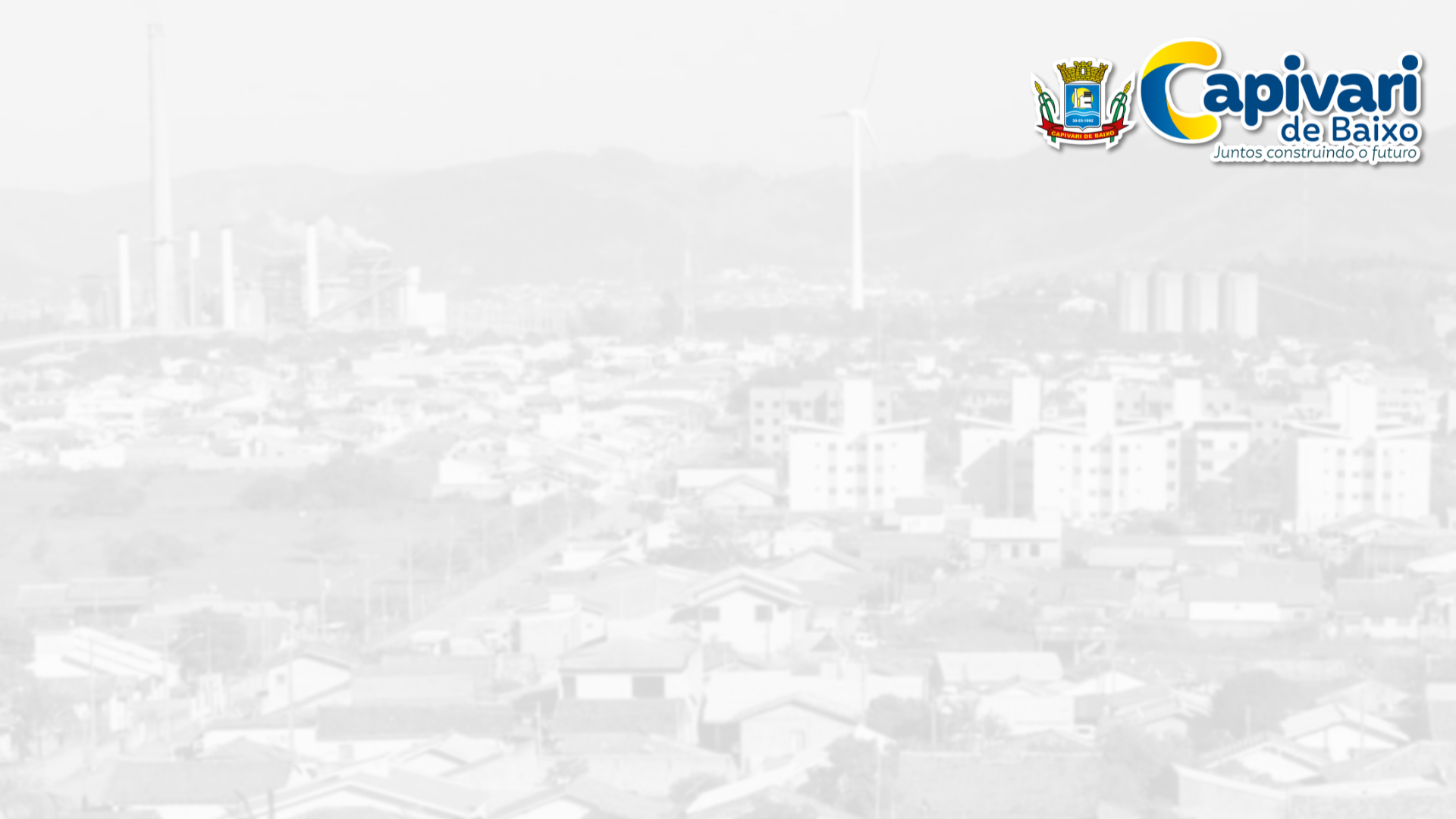 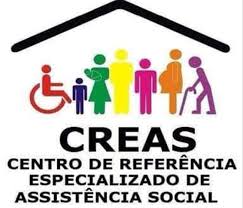 ESTUDO DE CASOS
Foram realizados 14 estudo de casos, onde os técnicos responsáveis por cada caso, realizam uma reunião com toda a equipe e profissionais de outras políticas publicas para estudar e encontrar um caminho para sanar a violação de direito do indivíduo ou da família.
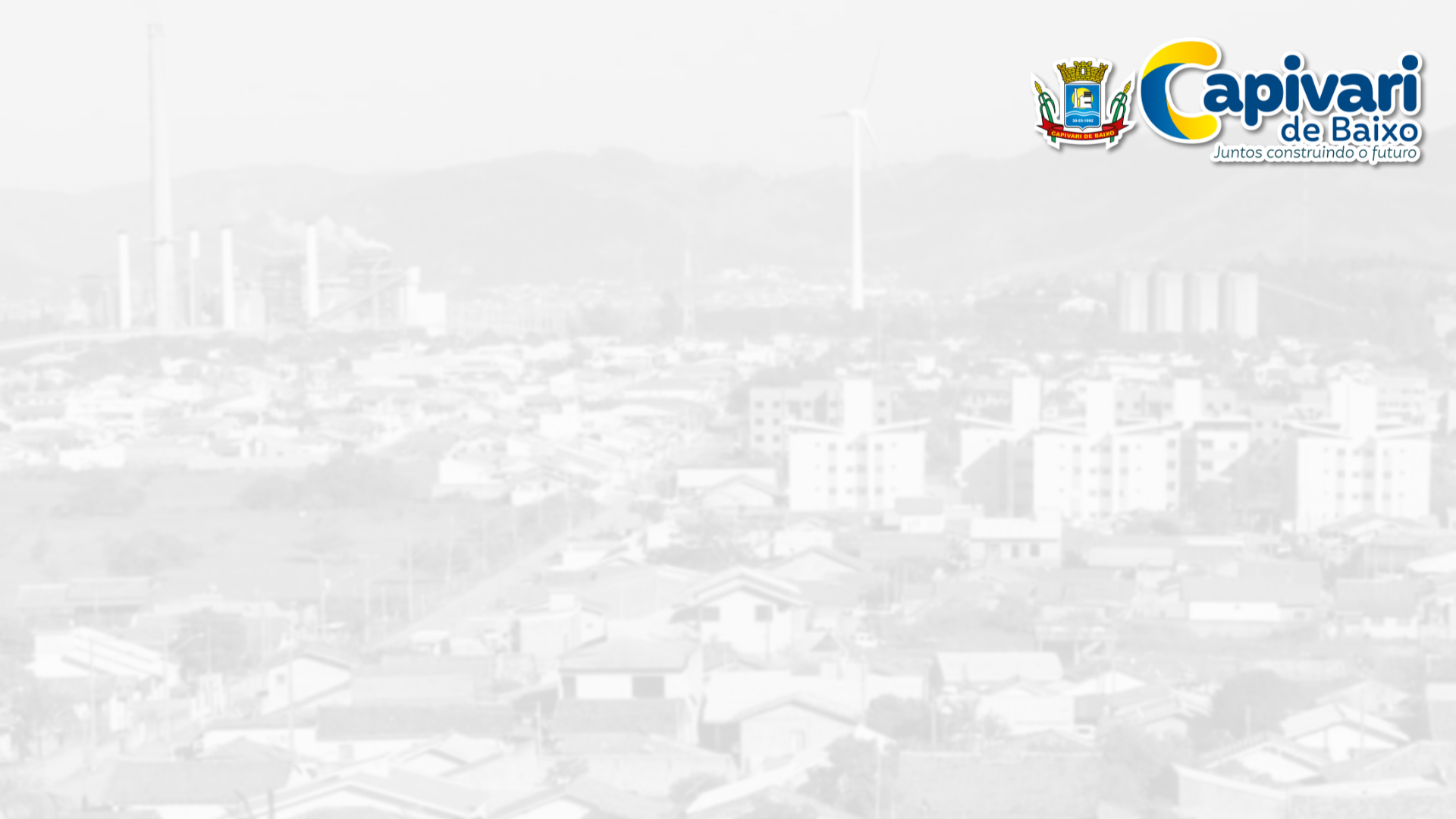 Palestra “ATÉ ONDE É O MEU DEVER DE FILHO(A).”
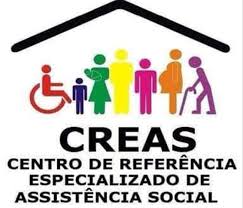 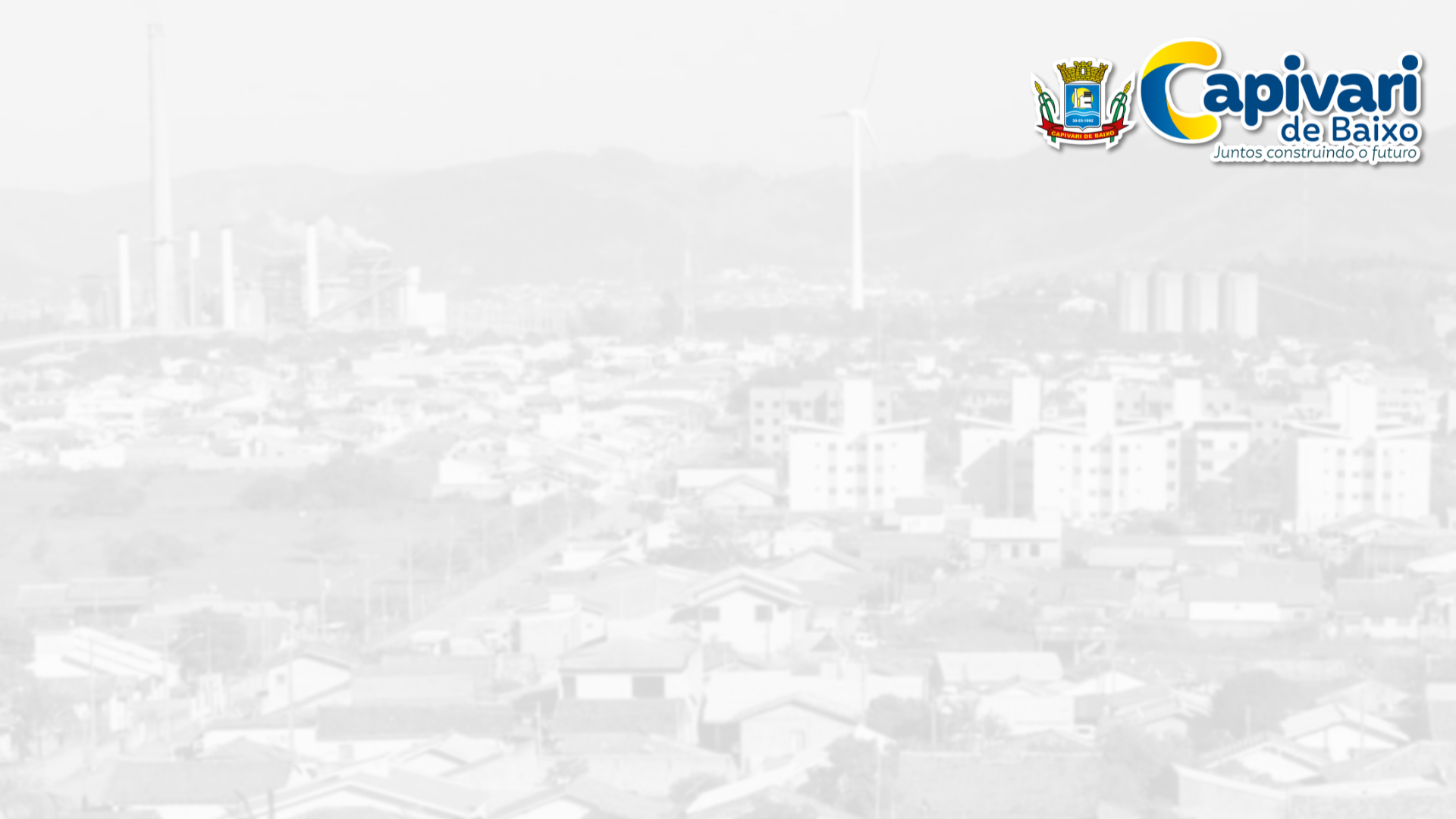 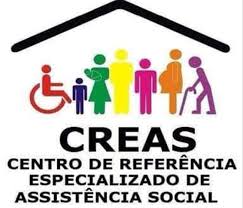 Encerramento do Grupo de Jovens da Medida Socioeducativa 2023
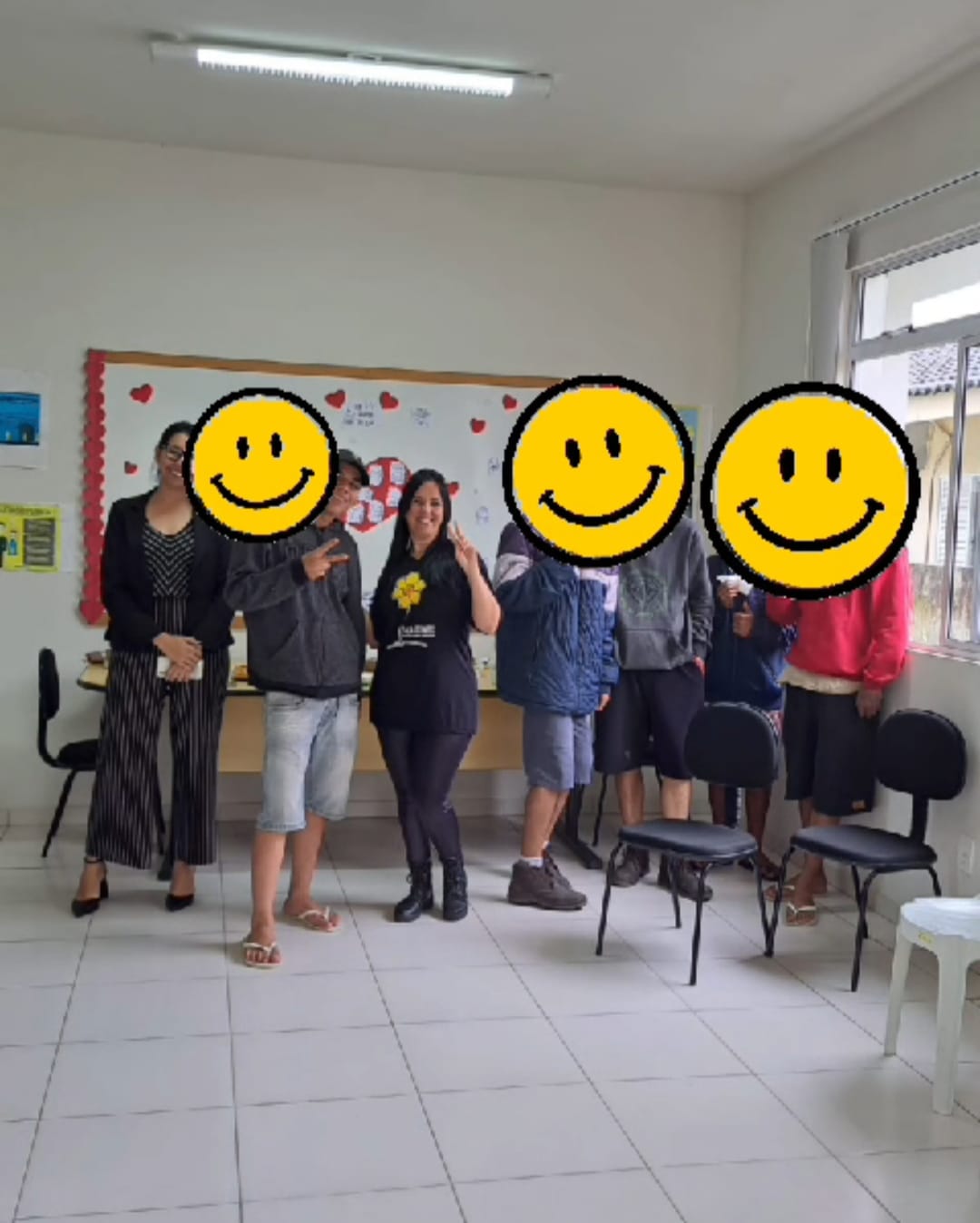 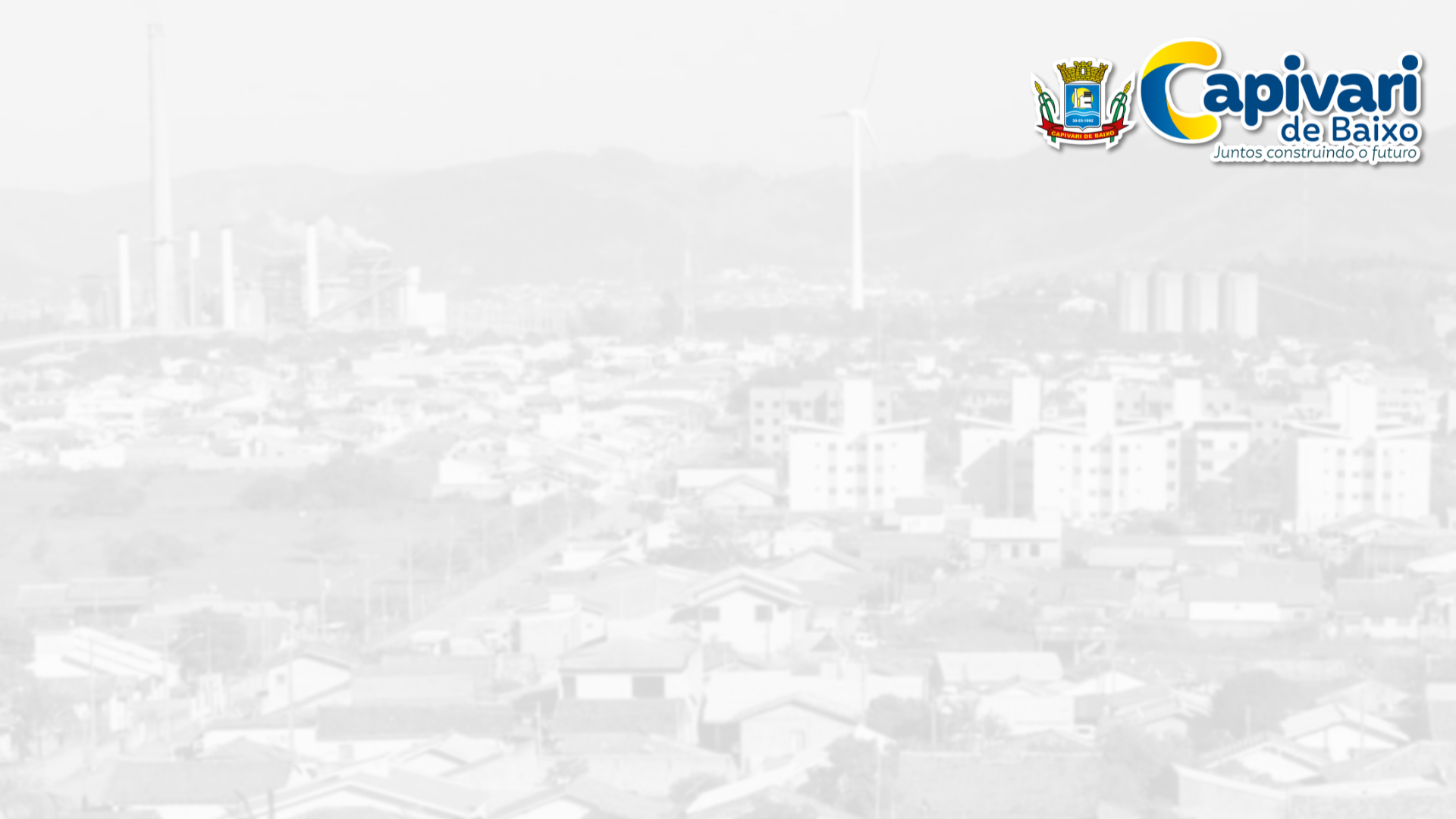 Serviço de Acolhimento Institucional
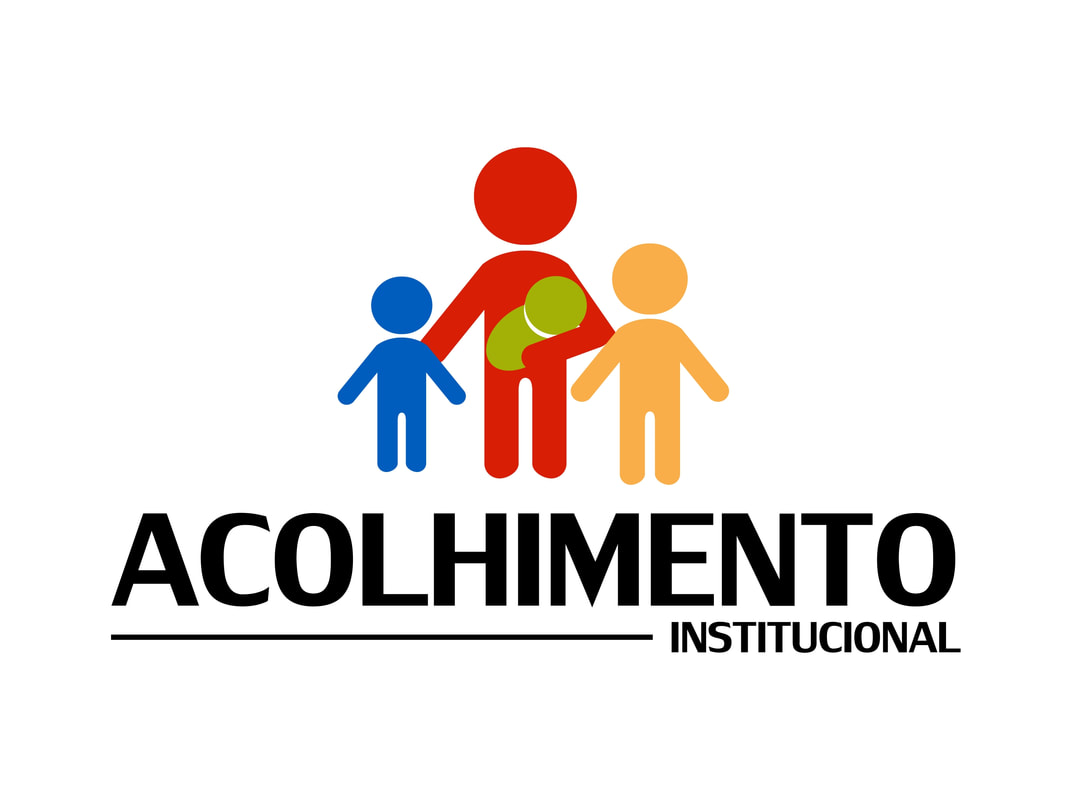 O acolhimento Institucional é uma medida protetiva, prevista no Estatuto da Criança e do Adolescente (art. 101), é uma medida excepcional e provisória, utilizada como forma de transição para reintegração familiar ou colocação em família substituta.
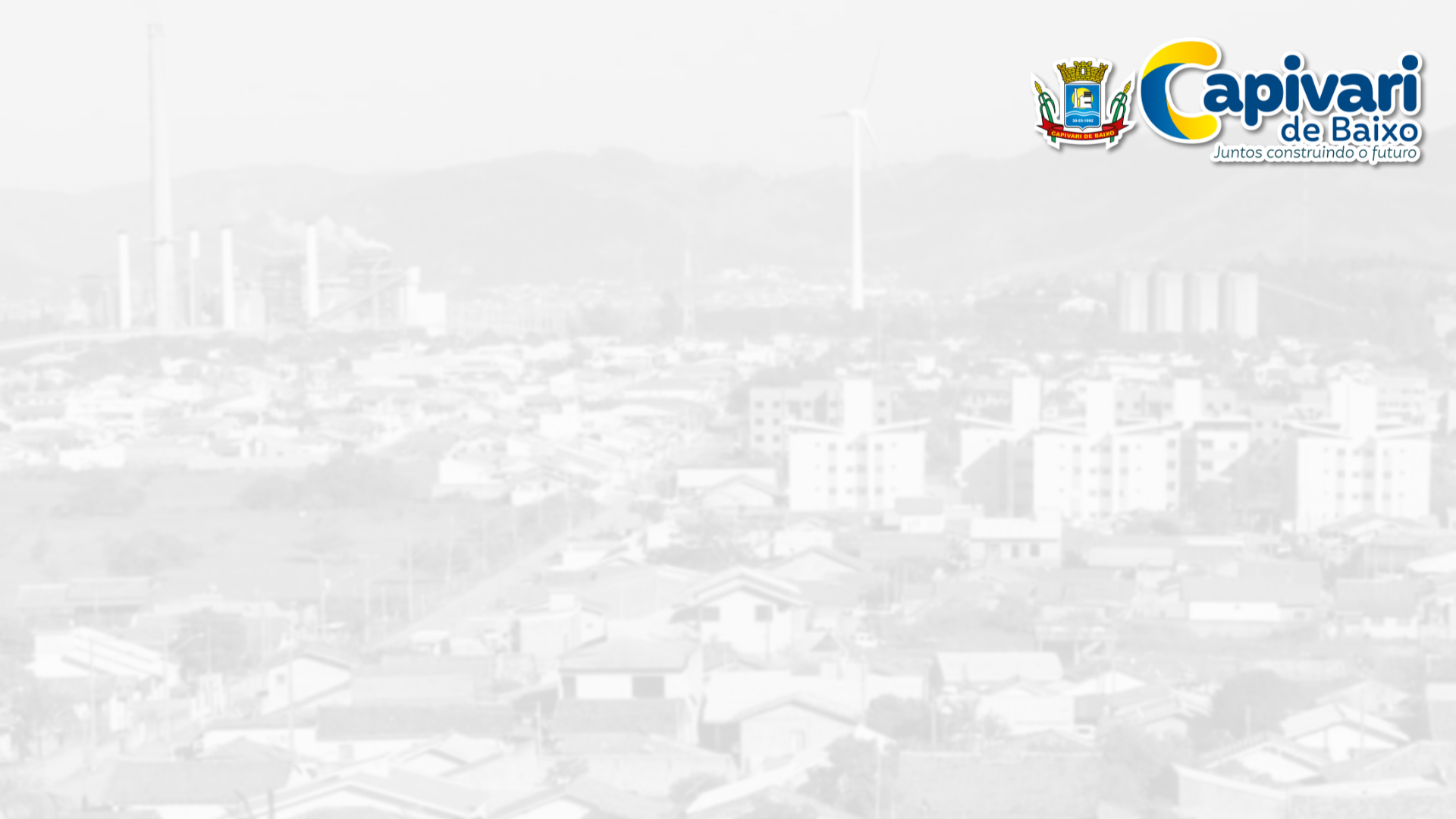 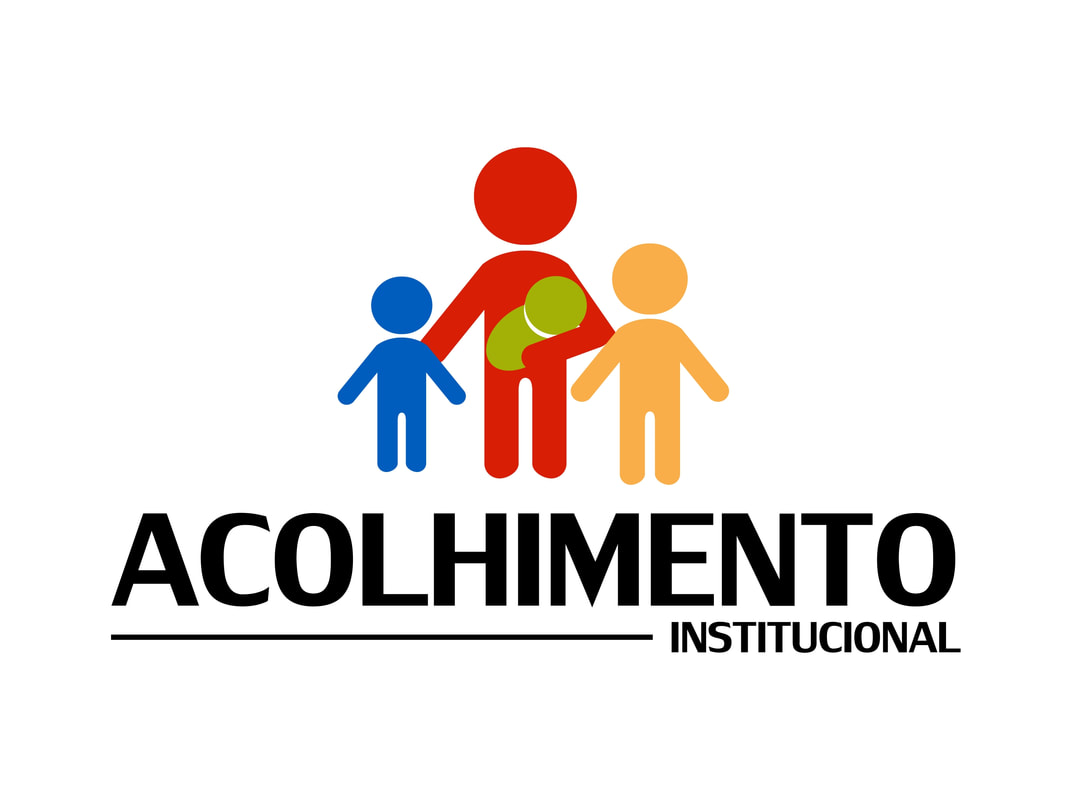 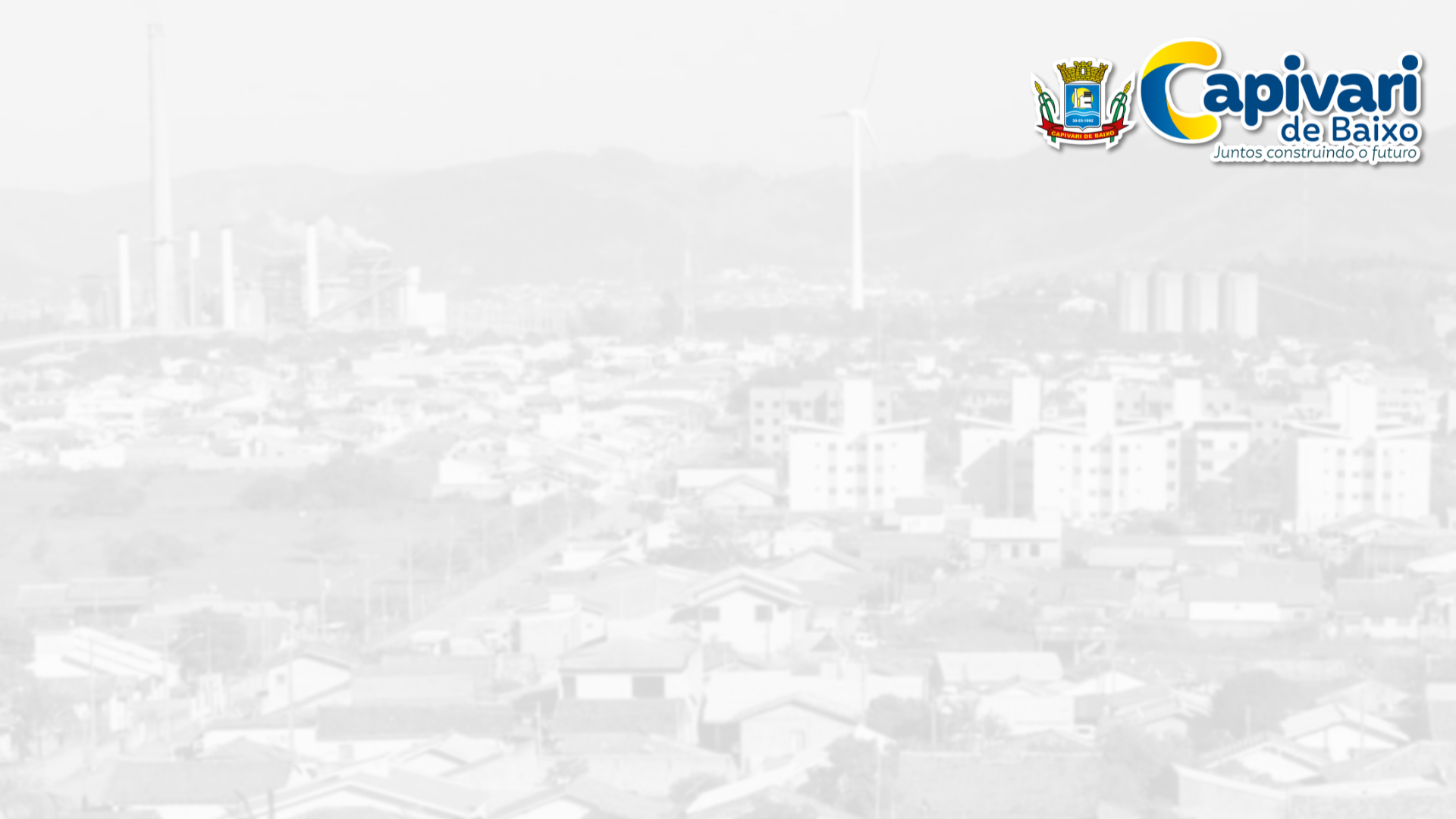 PERFIL DOS ACOLHIDOS
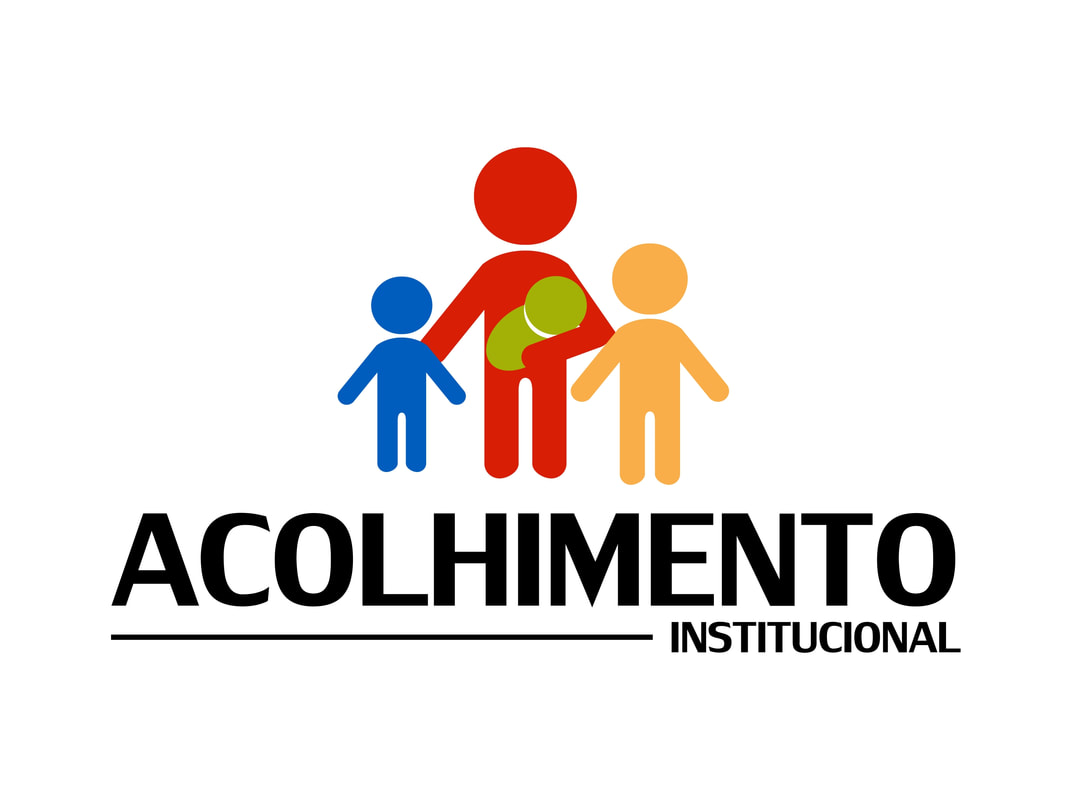 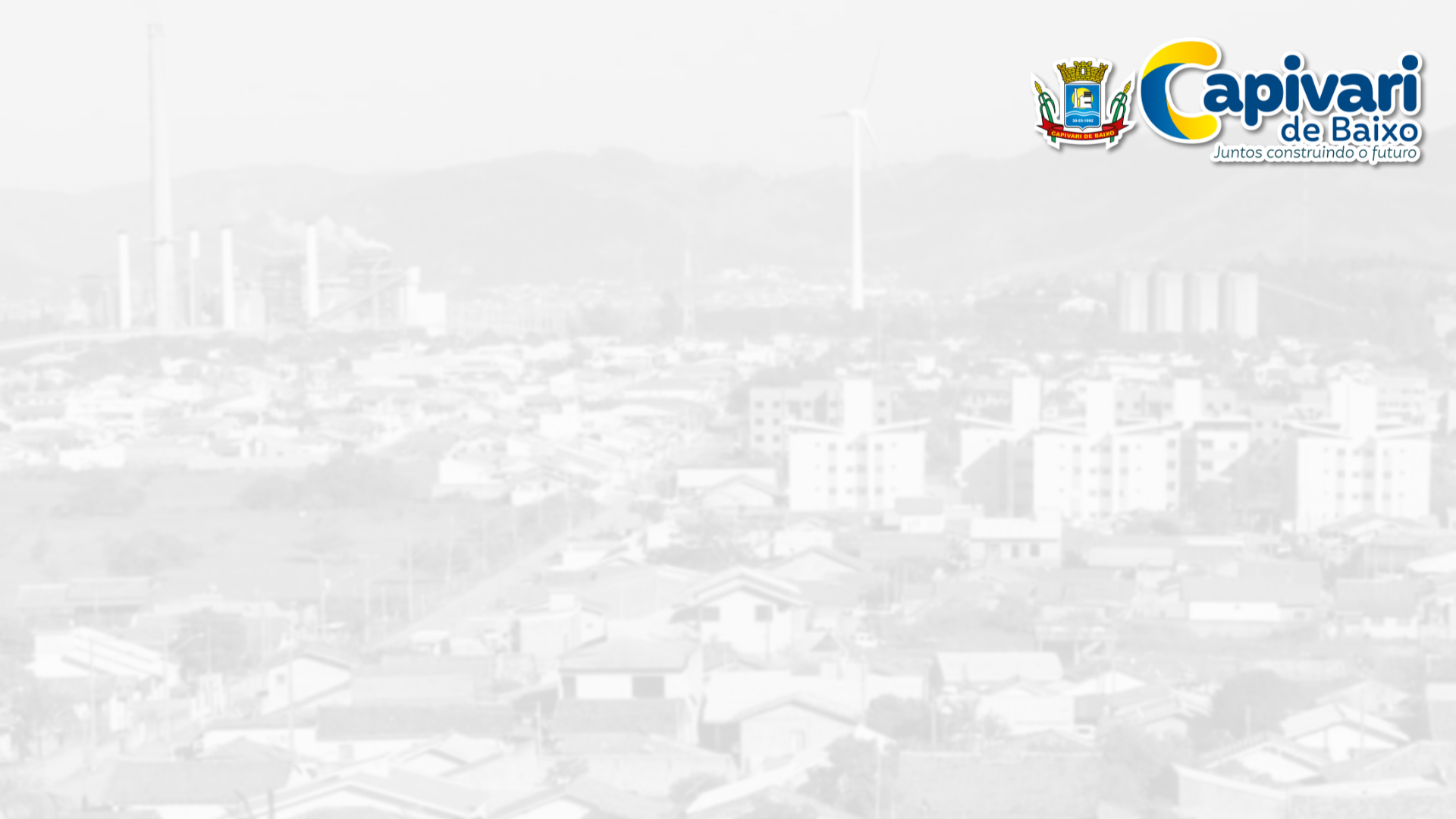 FREQUÊNCIA NOS SERVIÇOS DA REDE SOCIOASSISTENCIAL e PARCERIAS COM OUTROS SERVIÇOS / (Período contraturno)
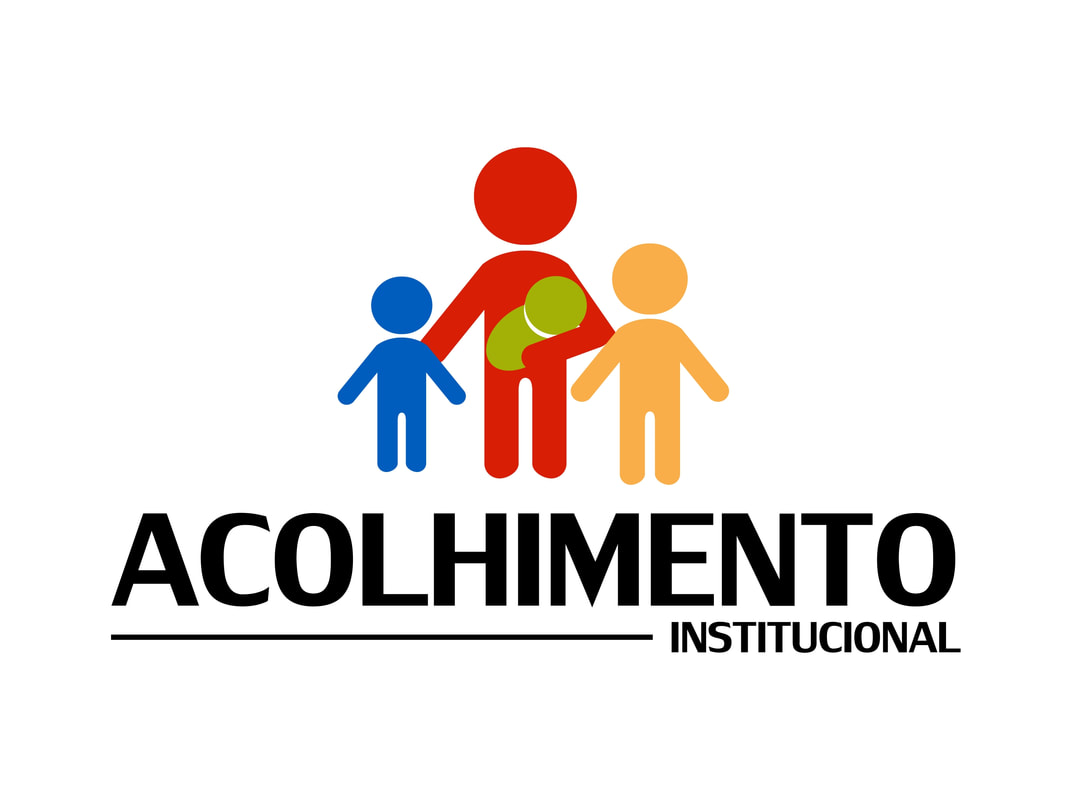 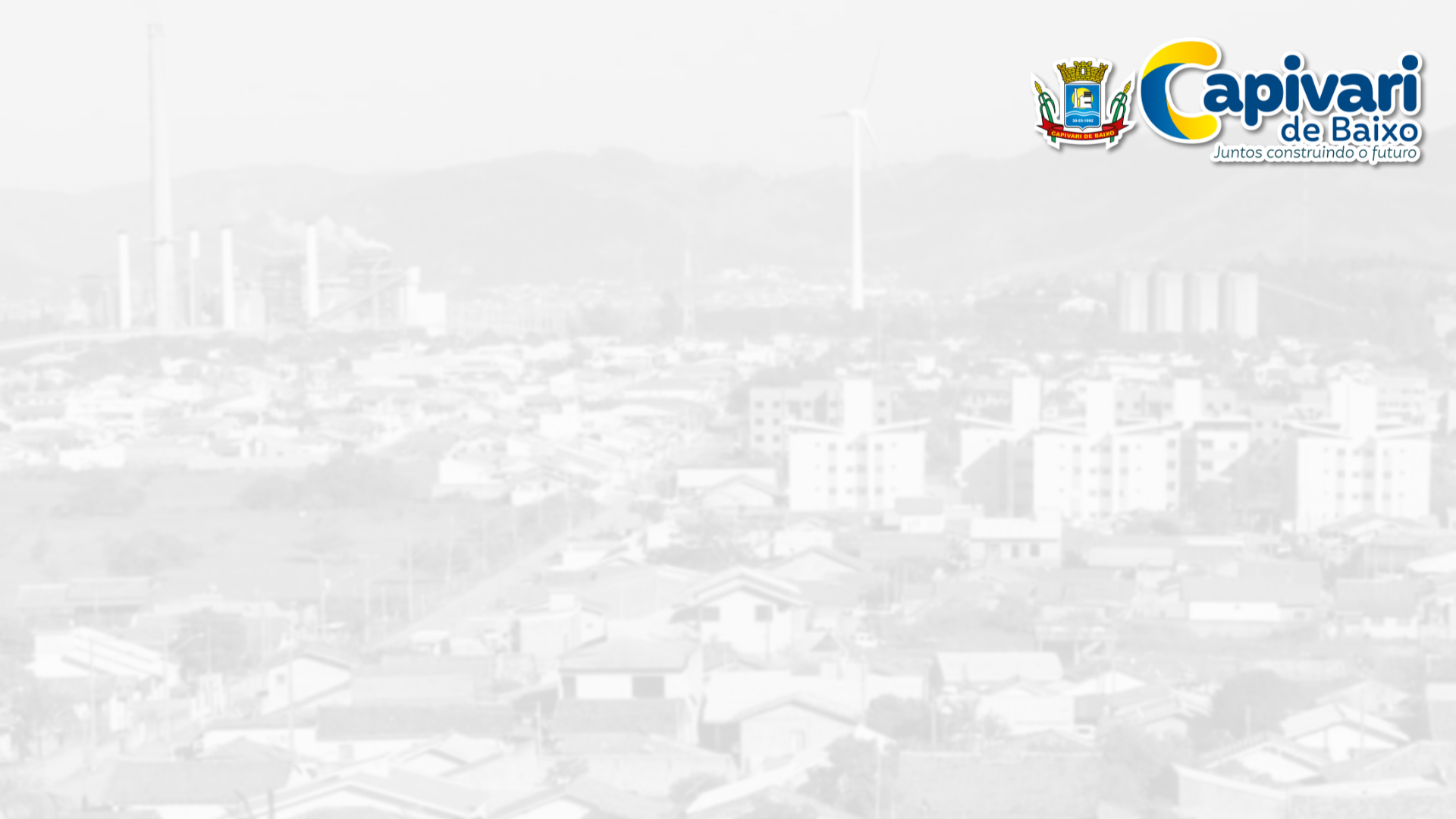 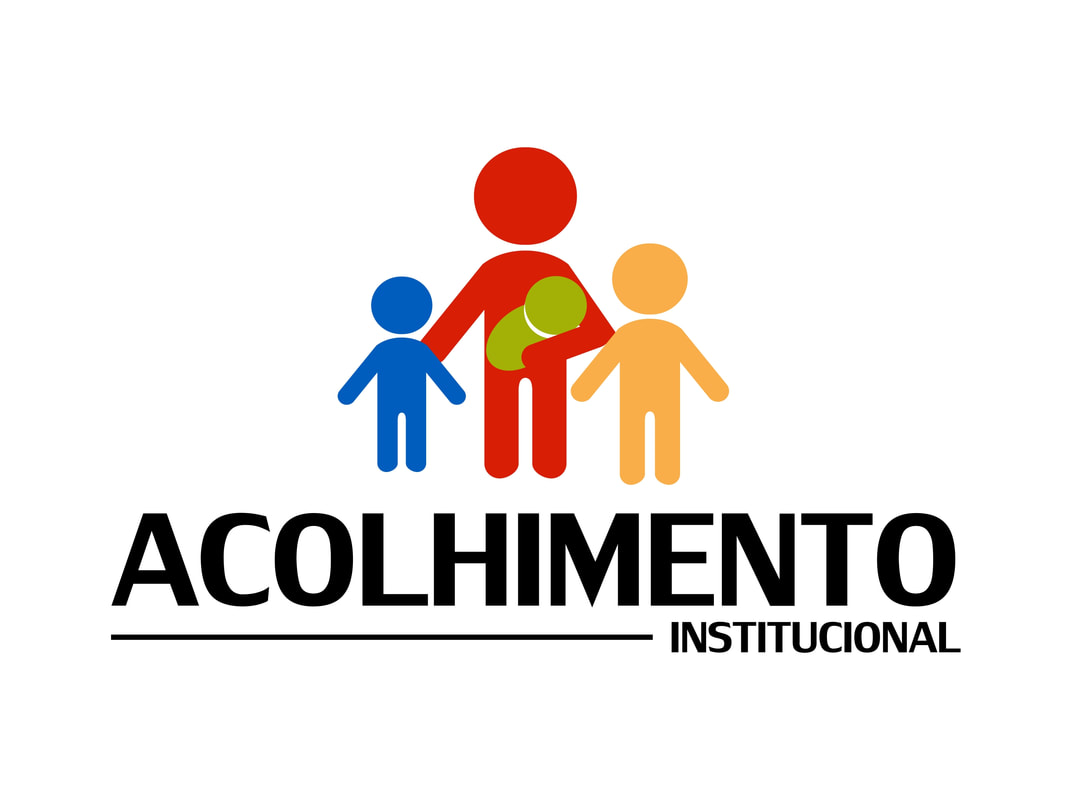 Atividades de Lazer e recreativas
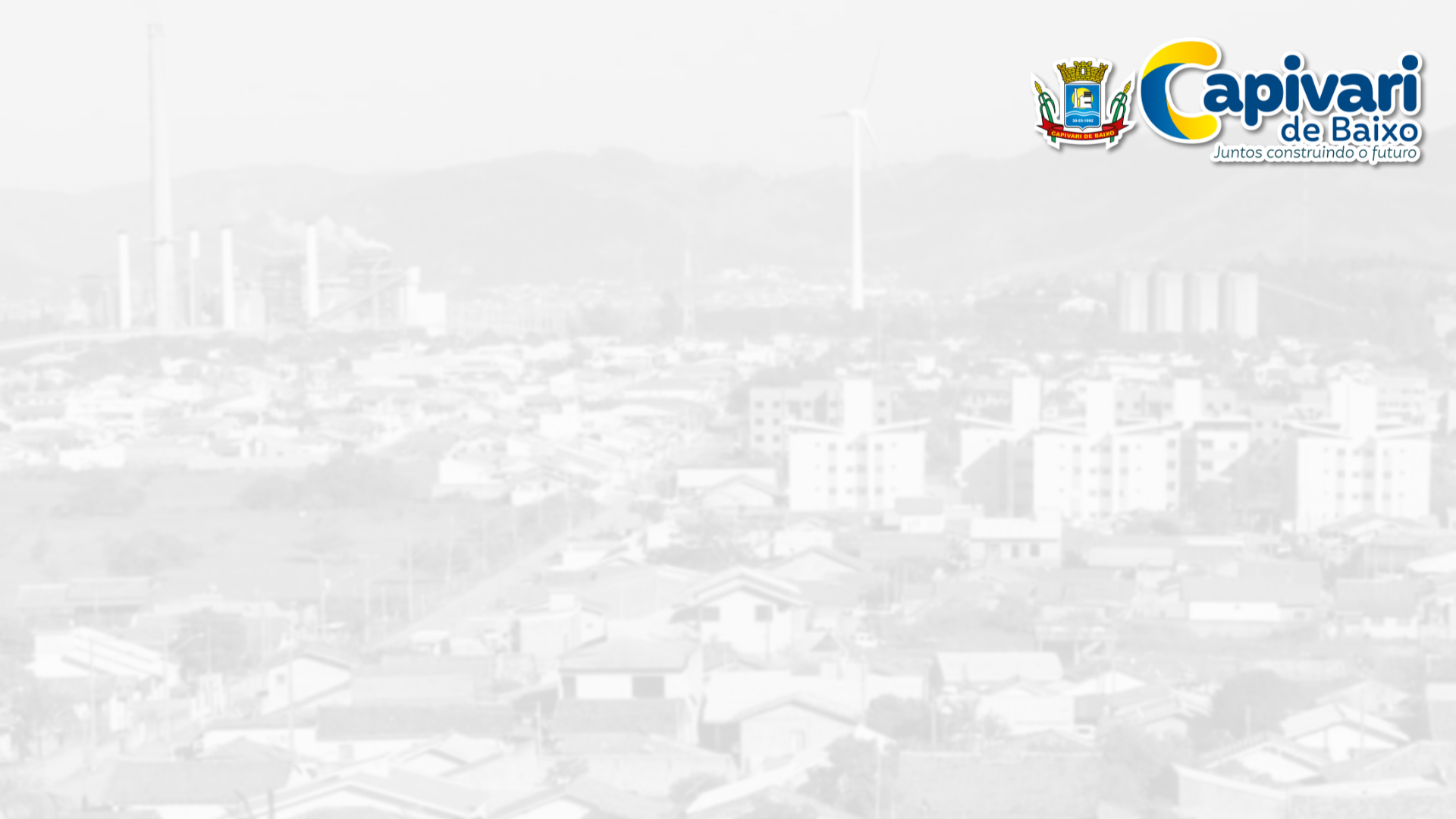 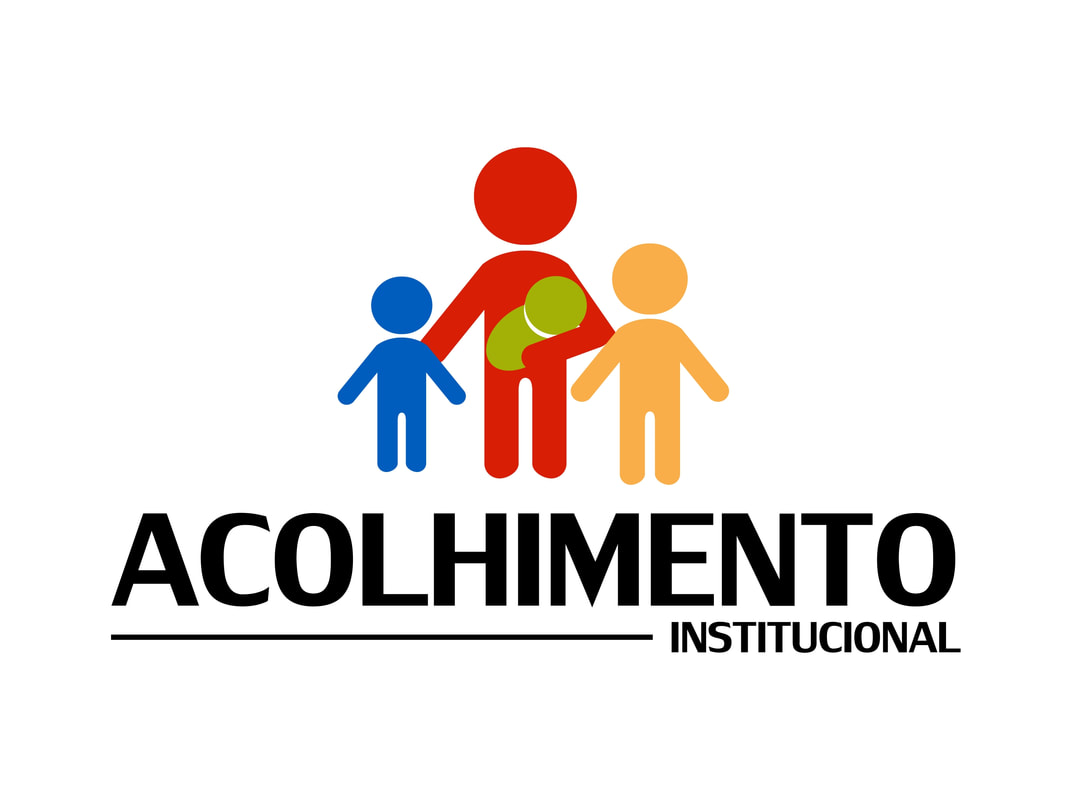 Festa de Aniversário
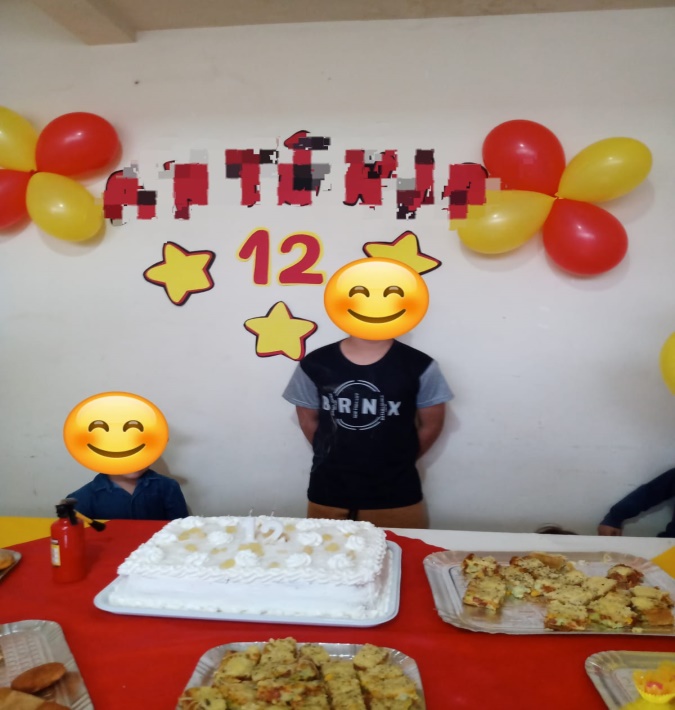 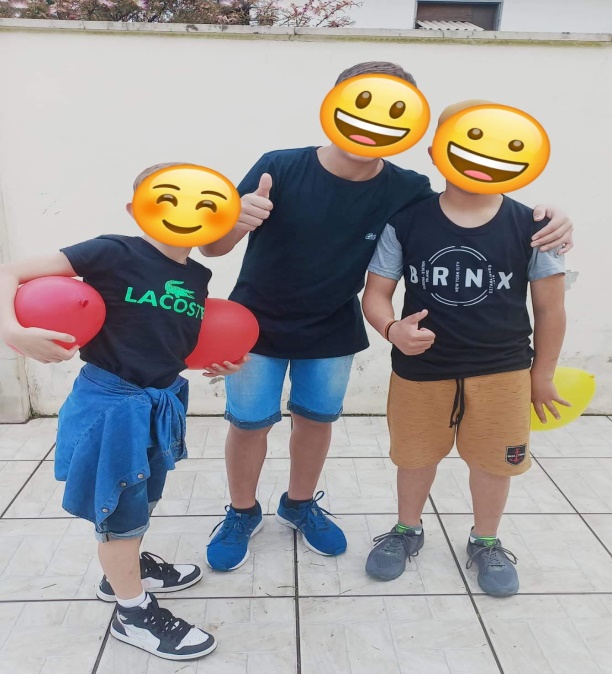 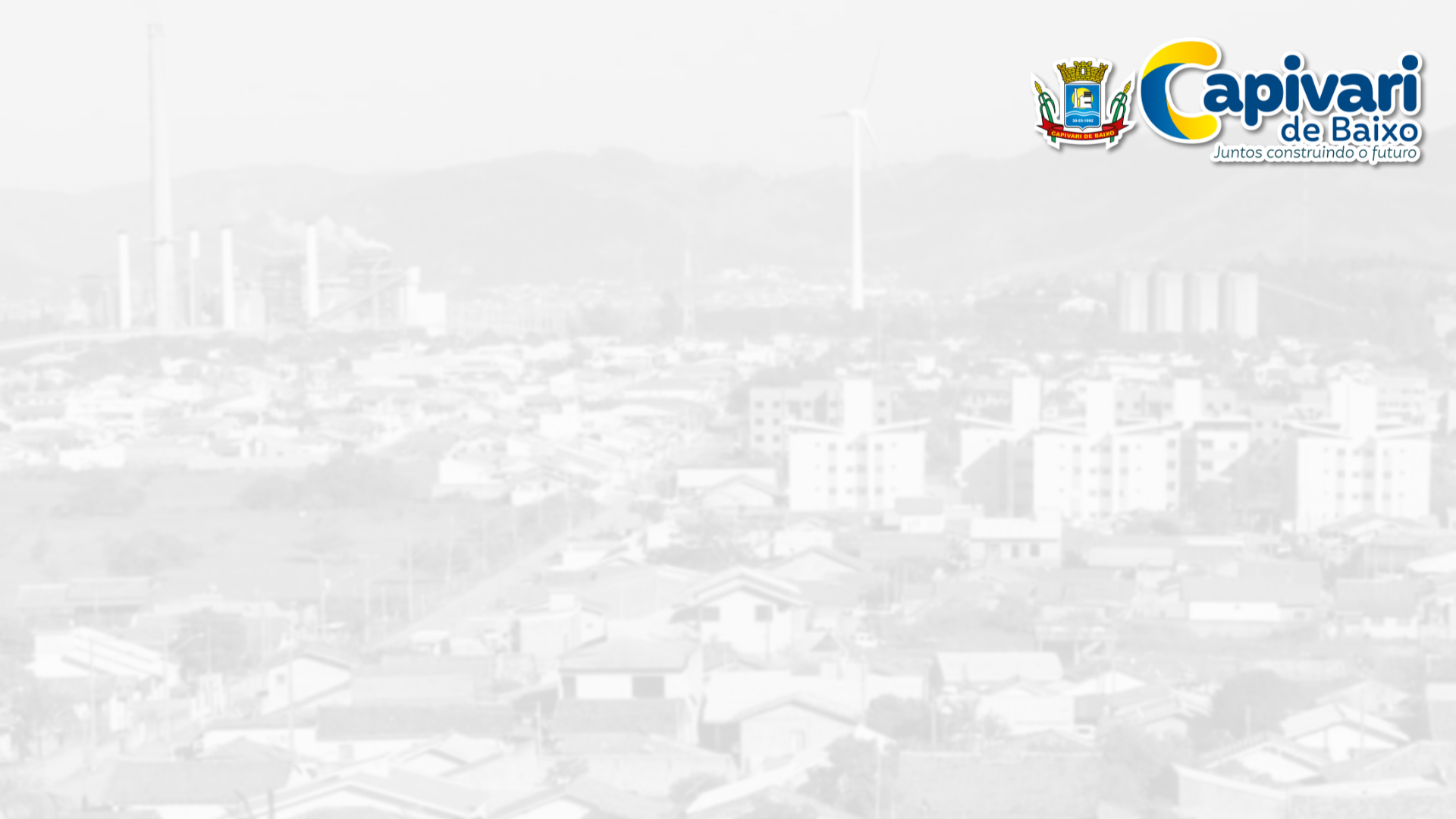 Atividades Recreativas
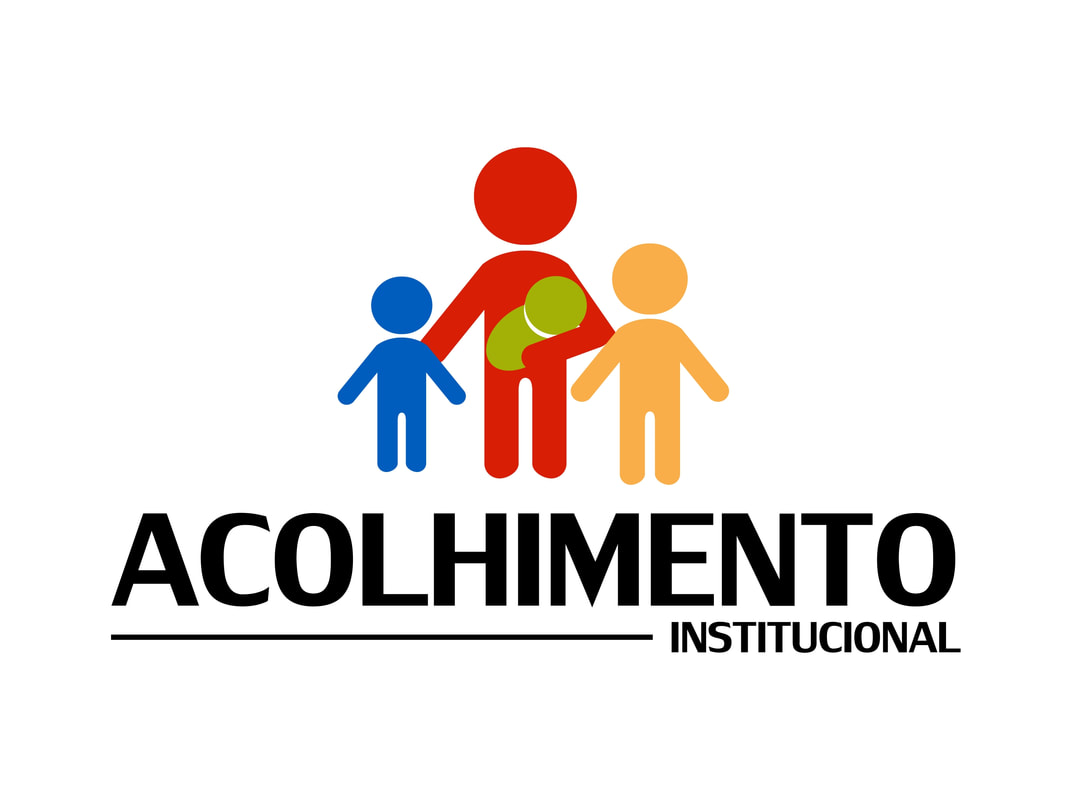 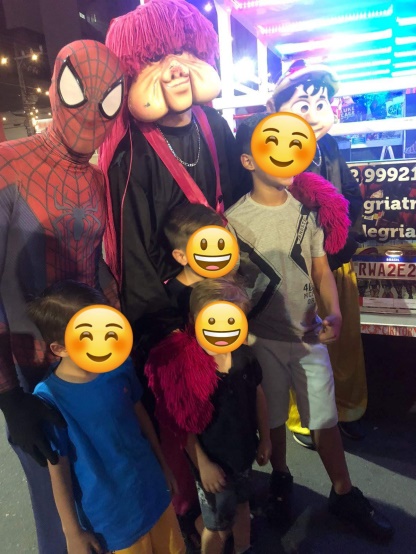 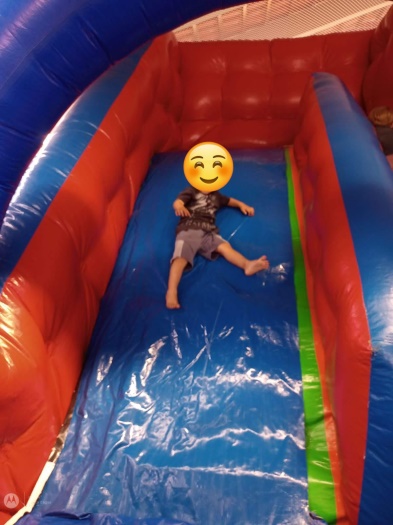 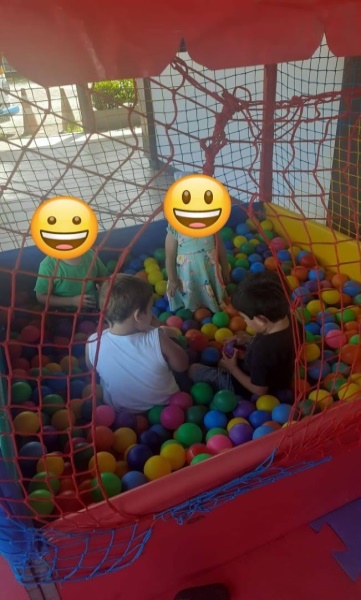 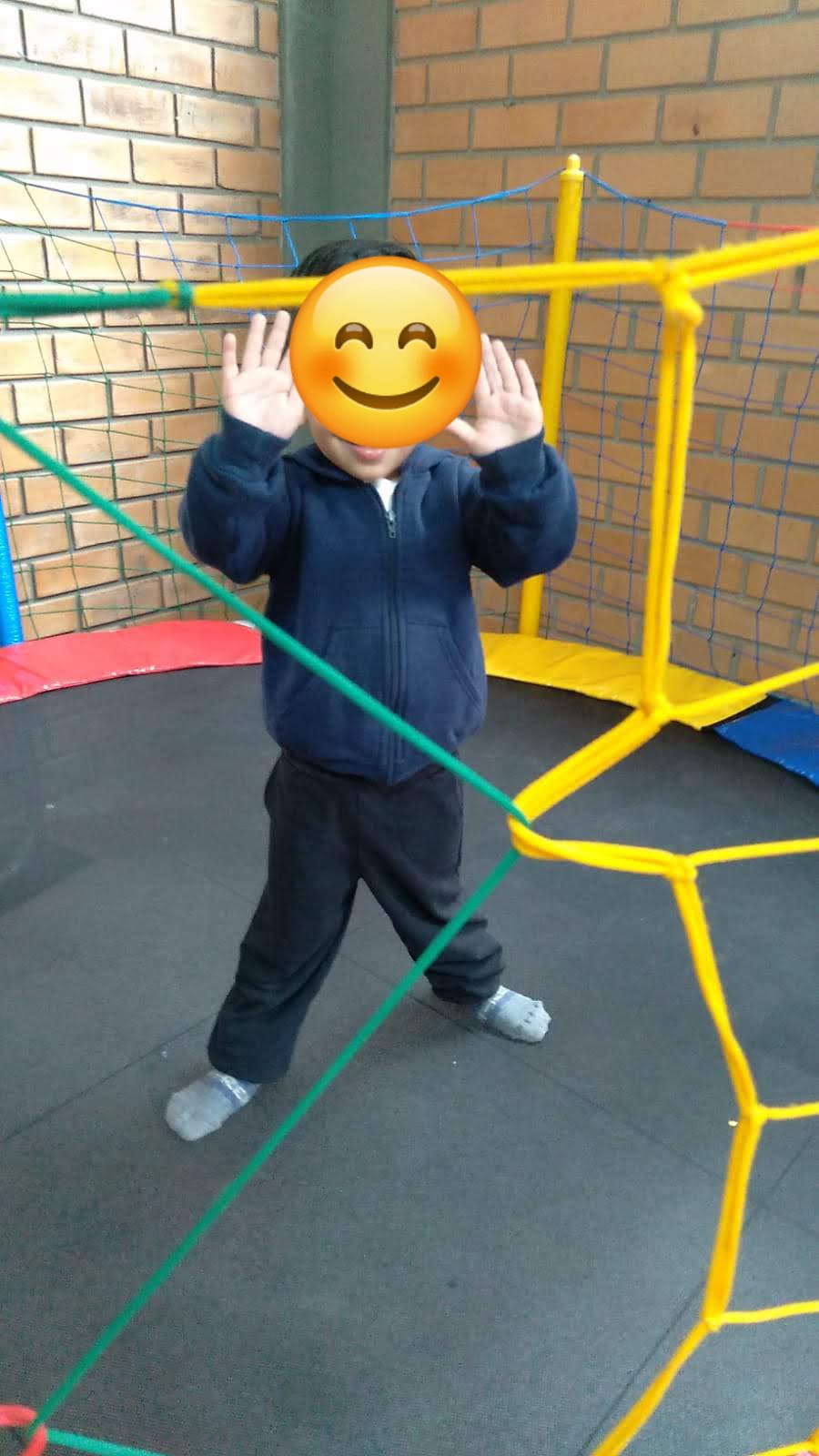 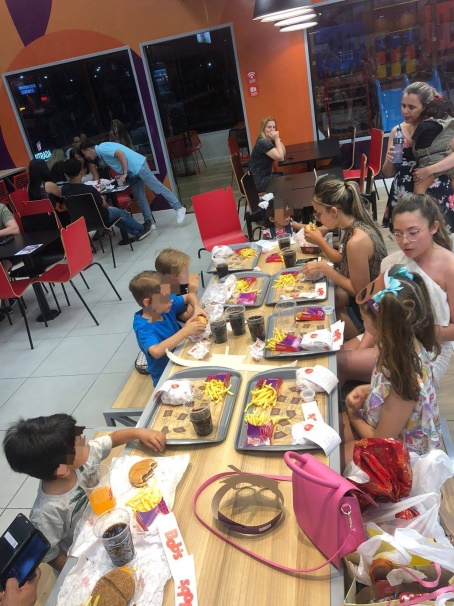 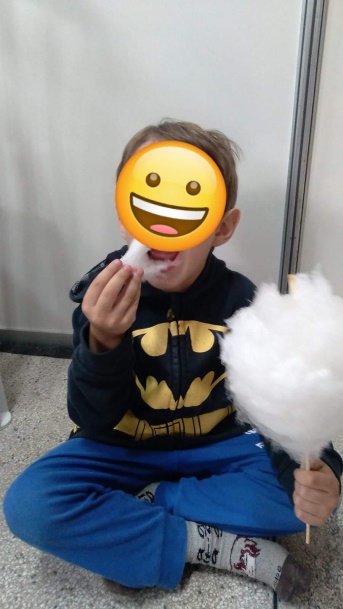 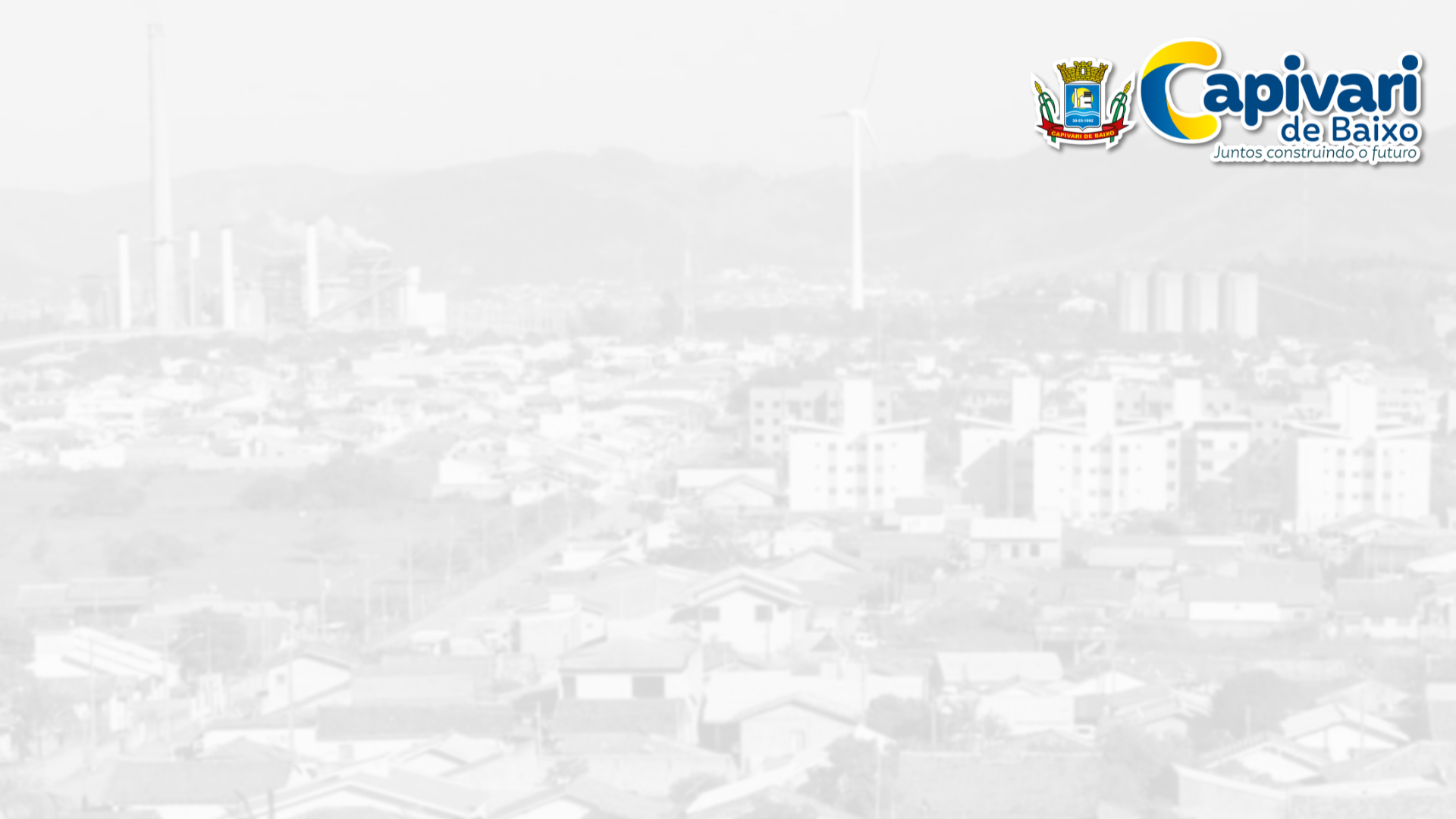 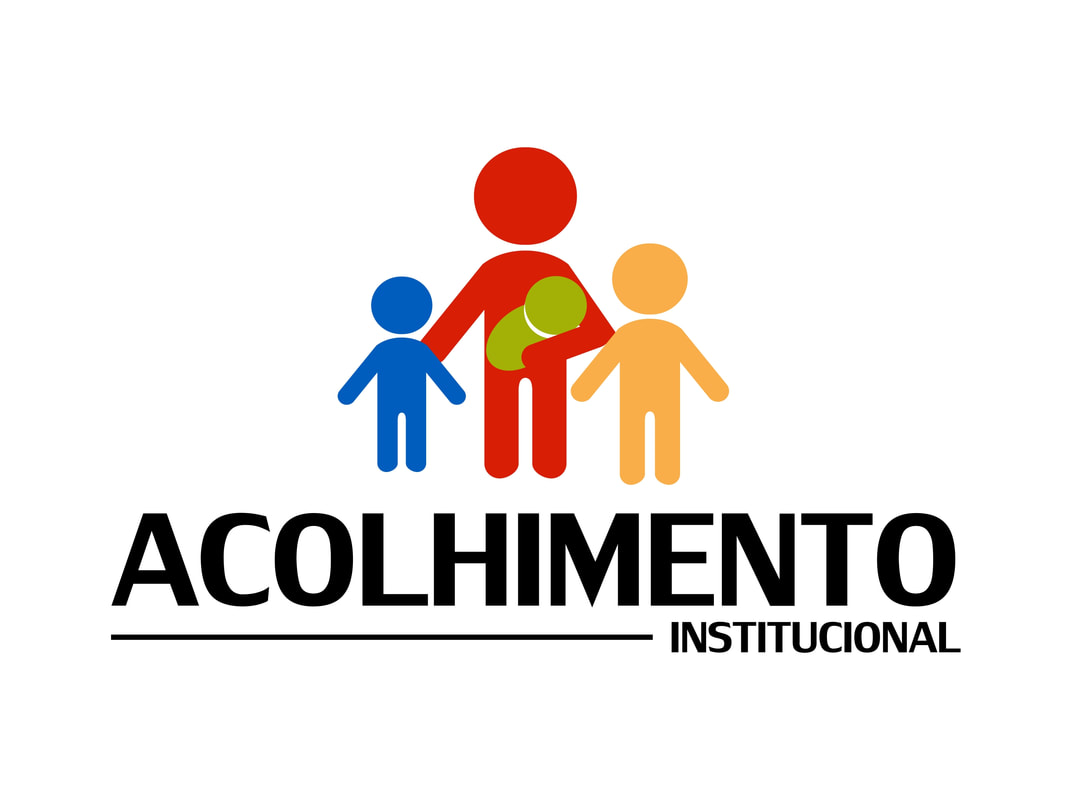 Oficina de Yoga
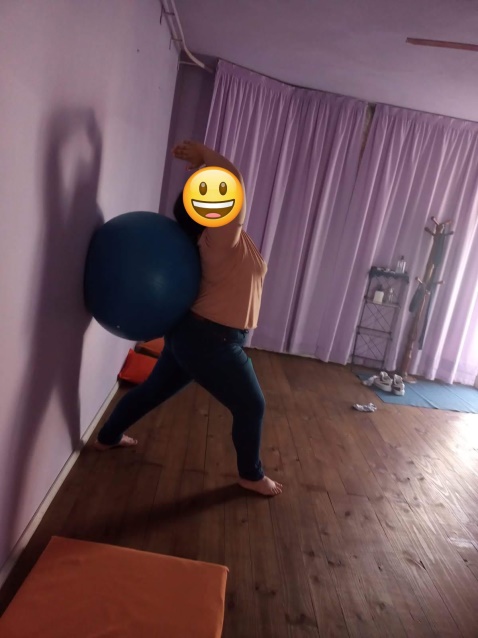 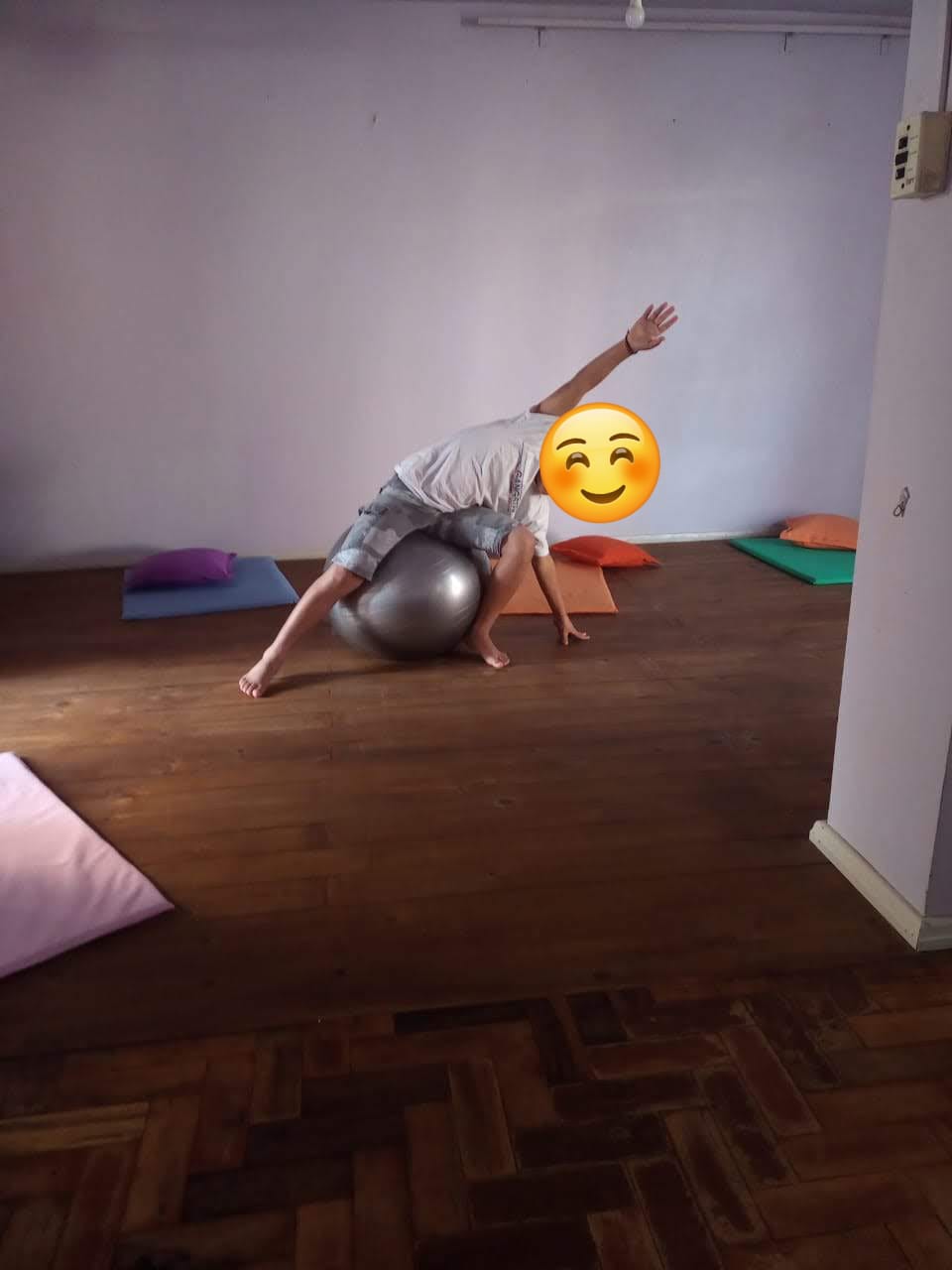 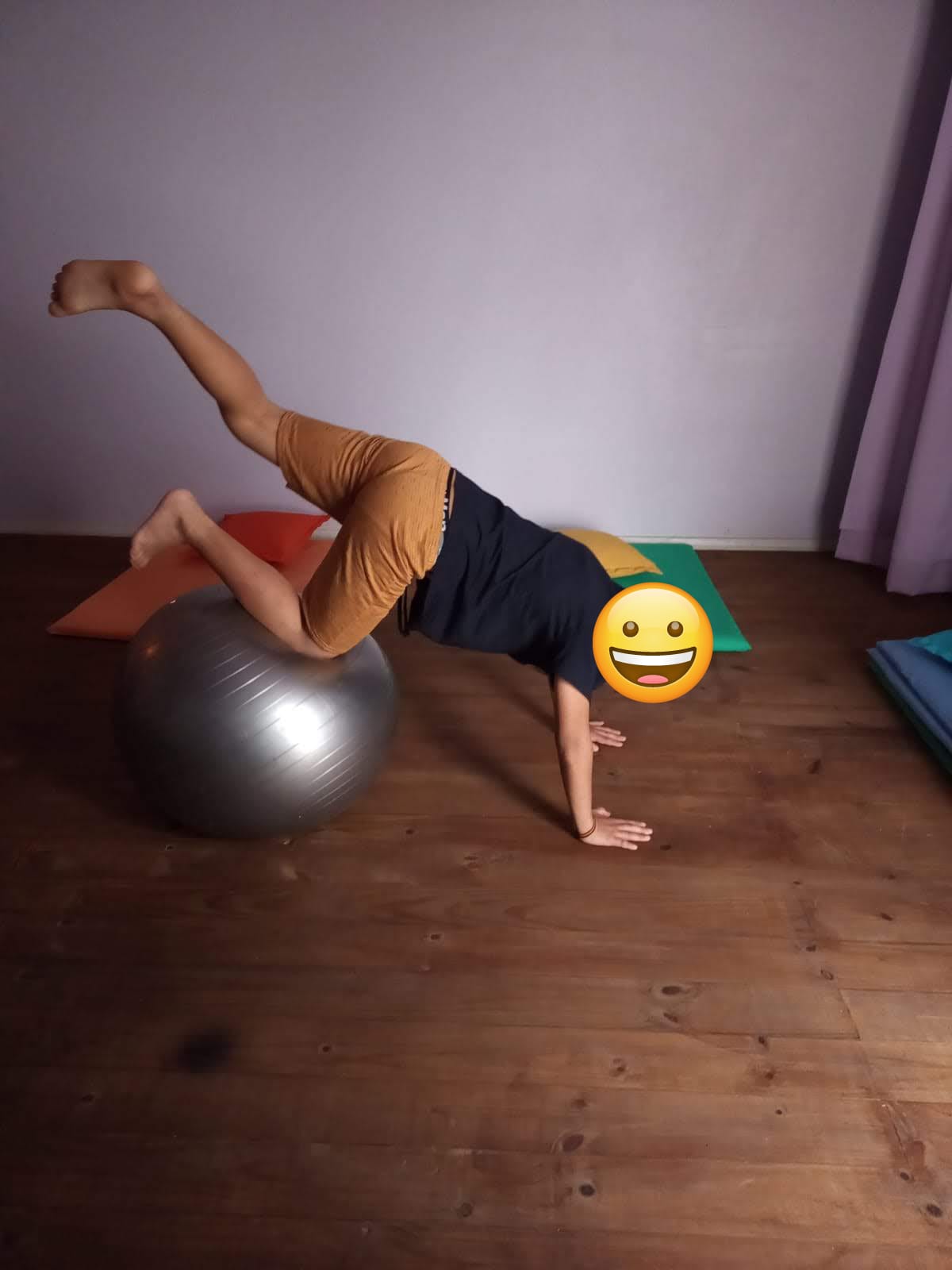 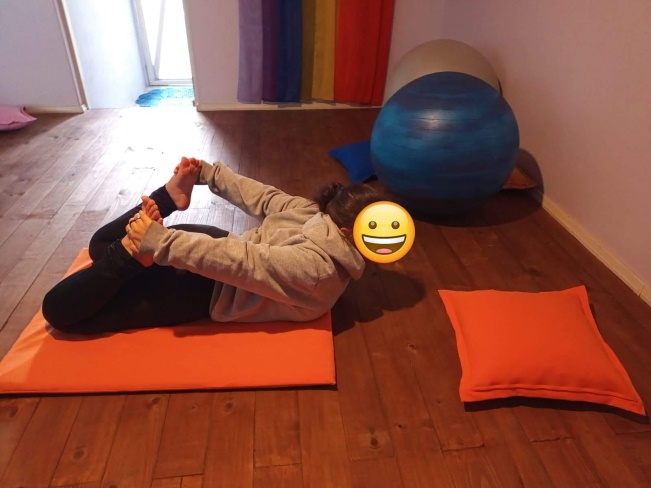 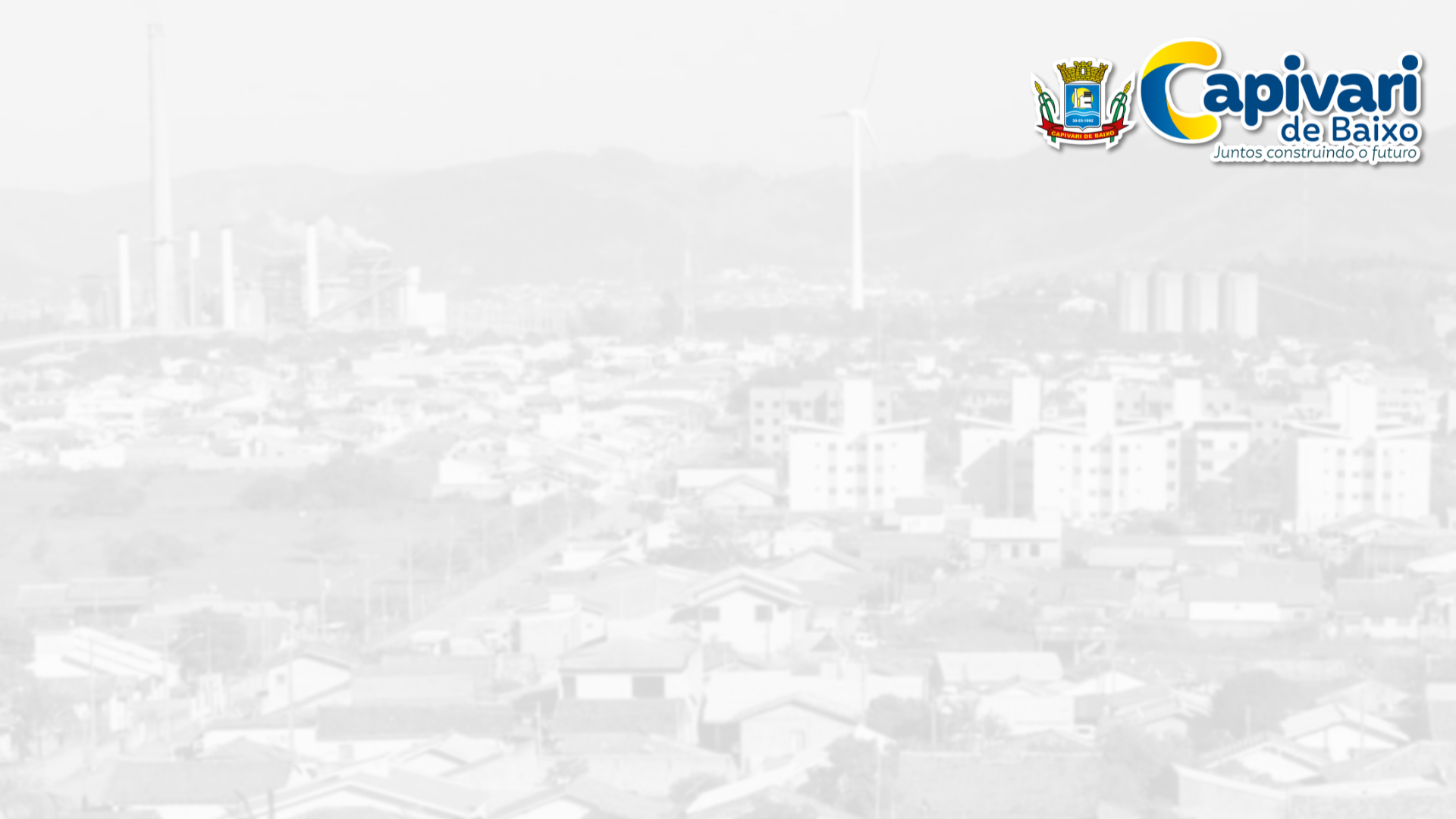 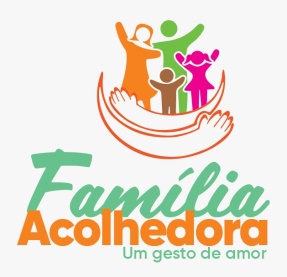 Serviço de Acolhimento emFamília Acolhedora
Este serviço organiza o acolhimento de crianças e/ou adolescentes, em residências de famílias acolhedoras. 

Essas famílias são devidamente cadastradas, capacitadas e acompanhadas durante toda a sua permanência no serviço; 
O acolhimento em família acolhedora é uma alternativa de proteção a crianças e adolescentes que tiveram seus direitos violados e por determinação judicial são afastados de sua família de origem, até que elas se organizem.
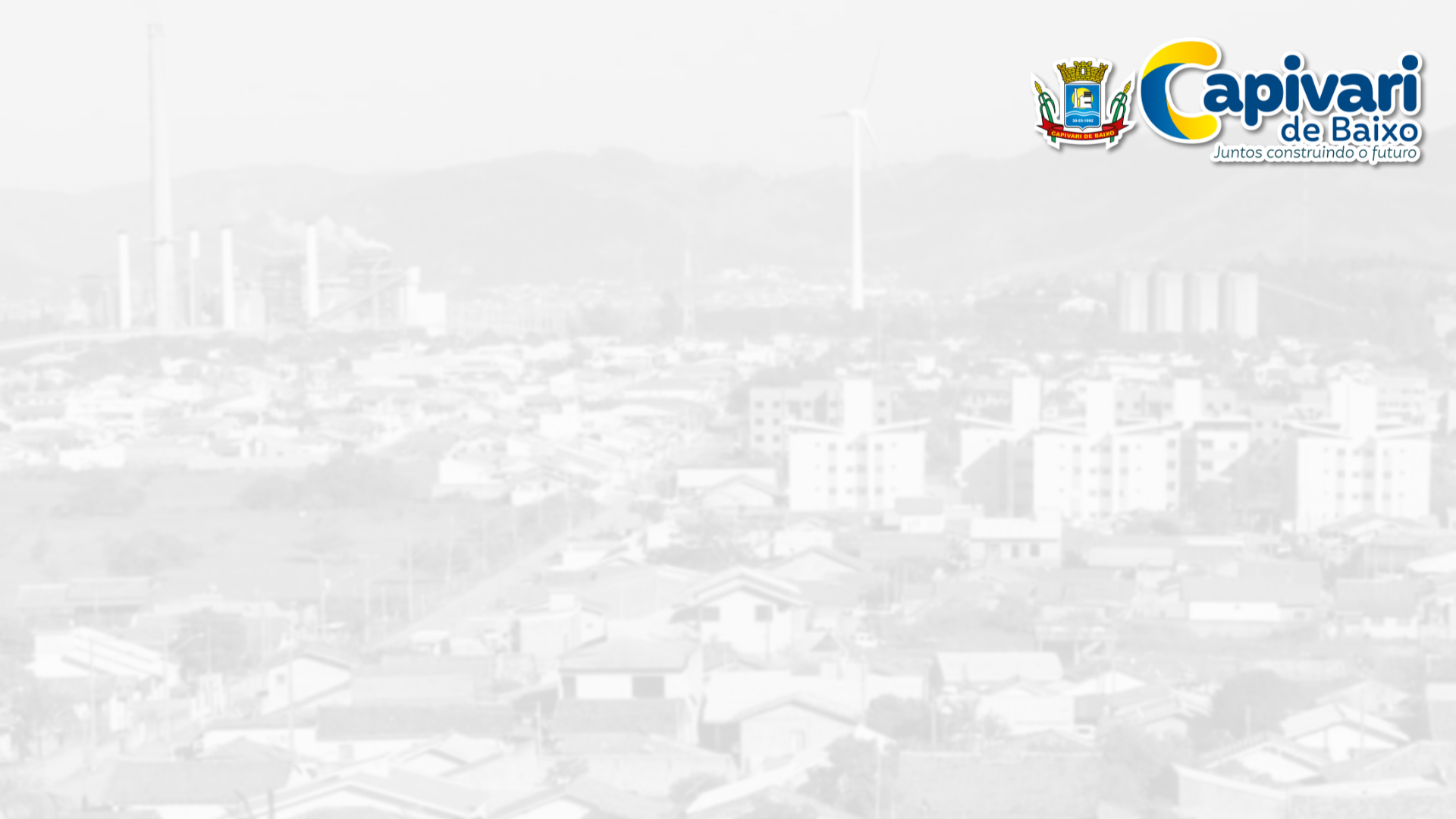 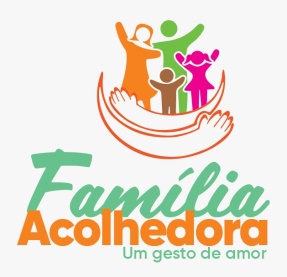 Atividades no Serviço de Família Acolhedora
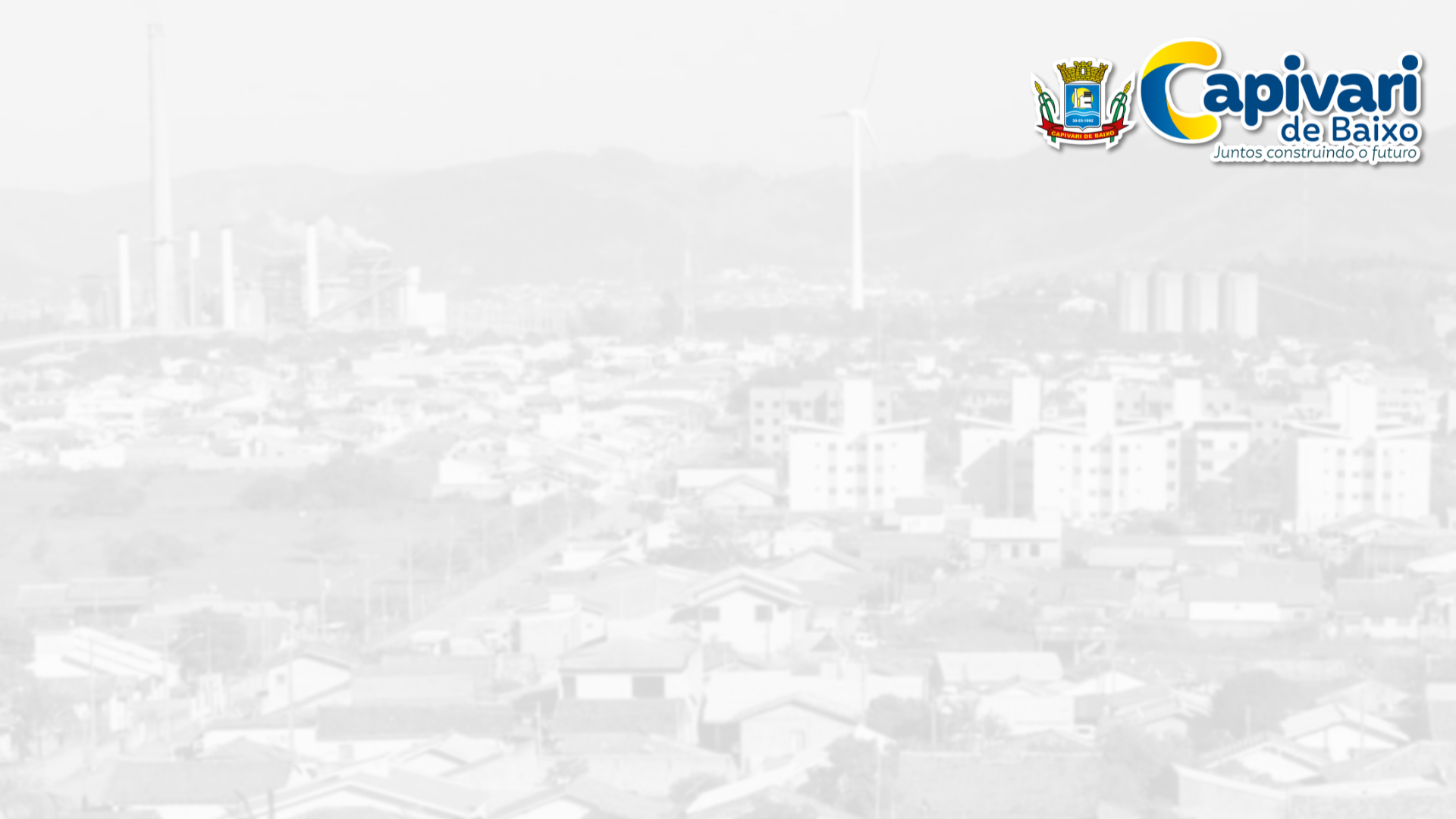 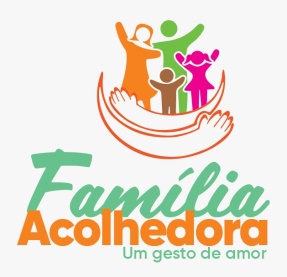 Atividades no Serviço de Família Acolhedora
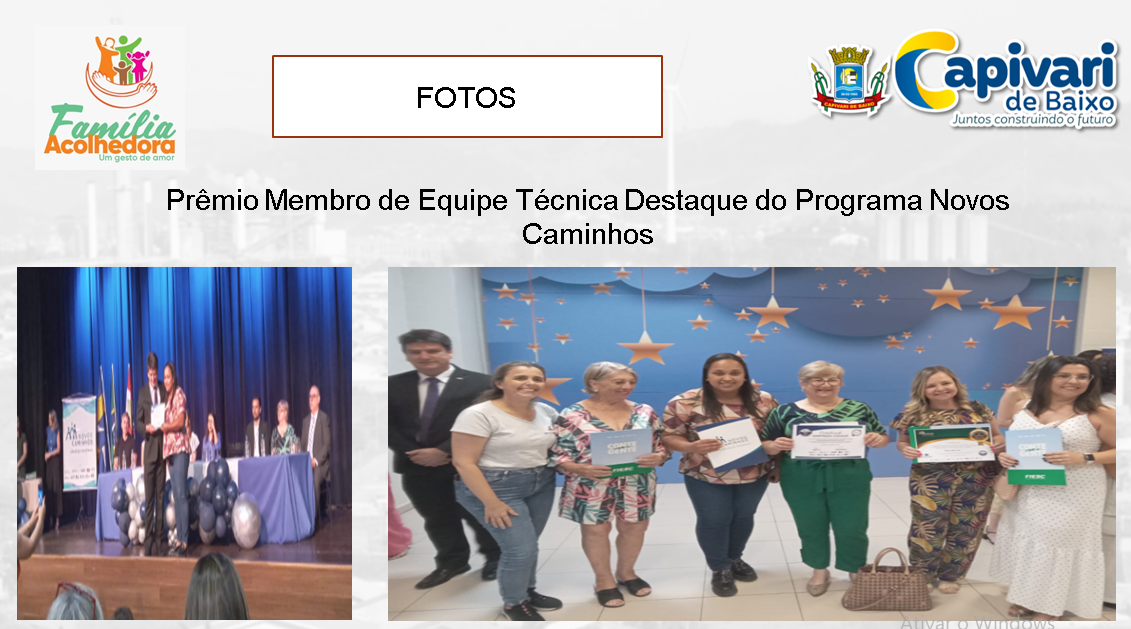 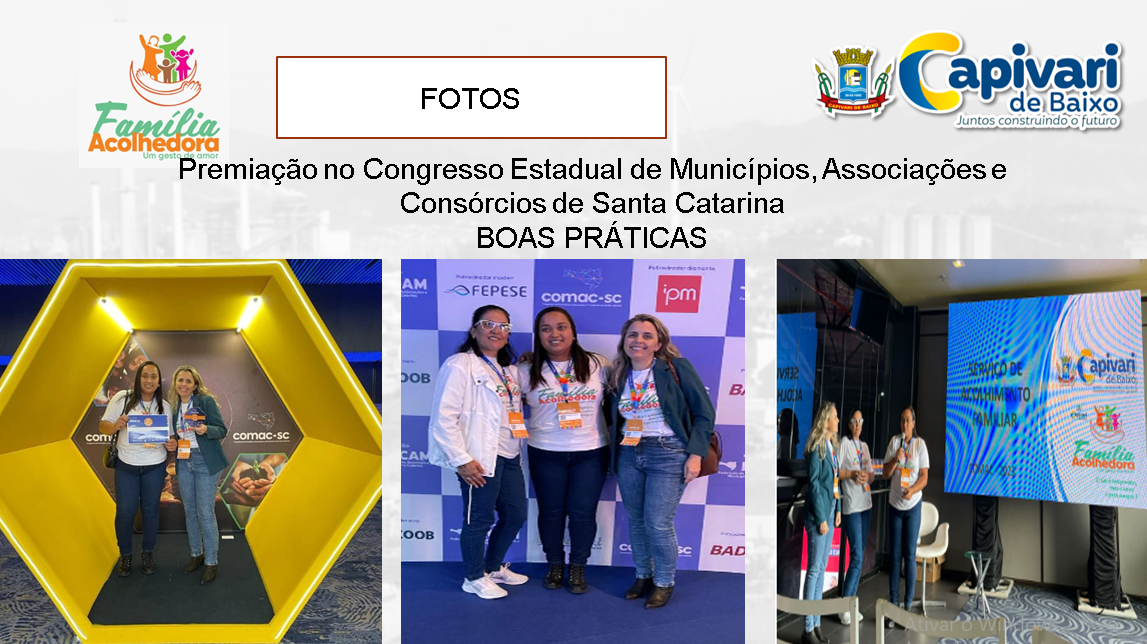 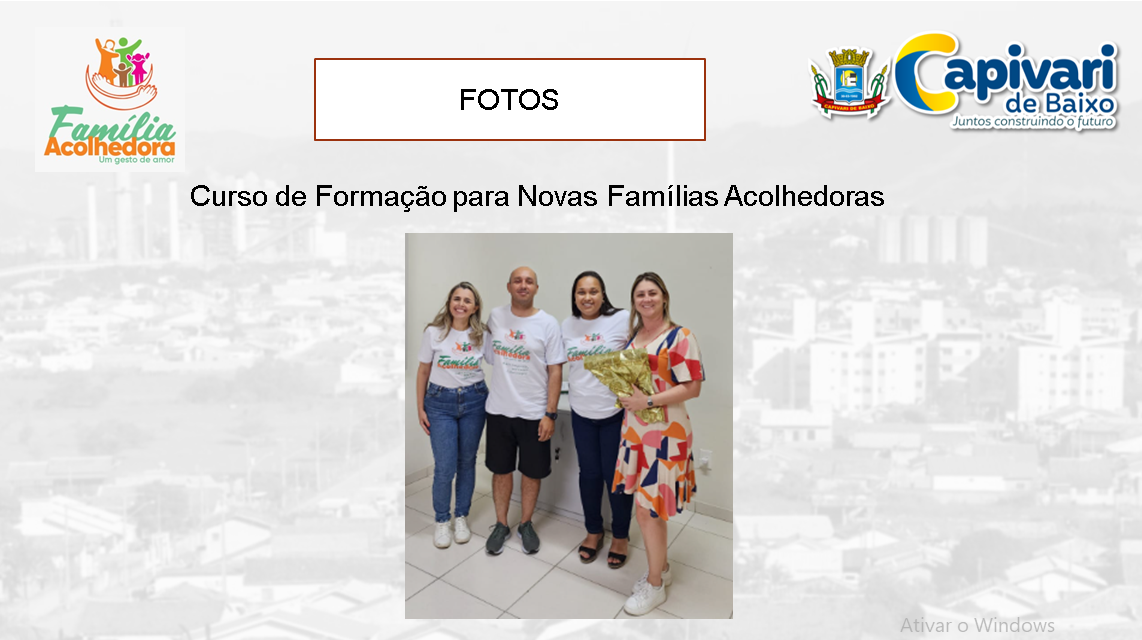 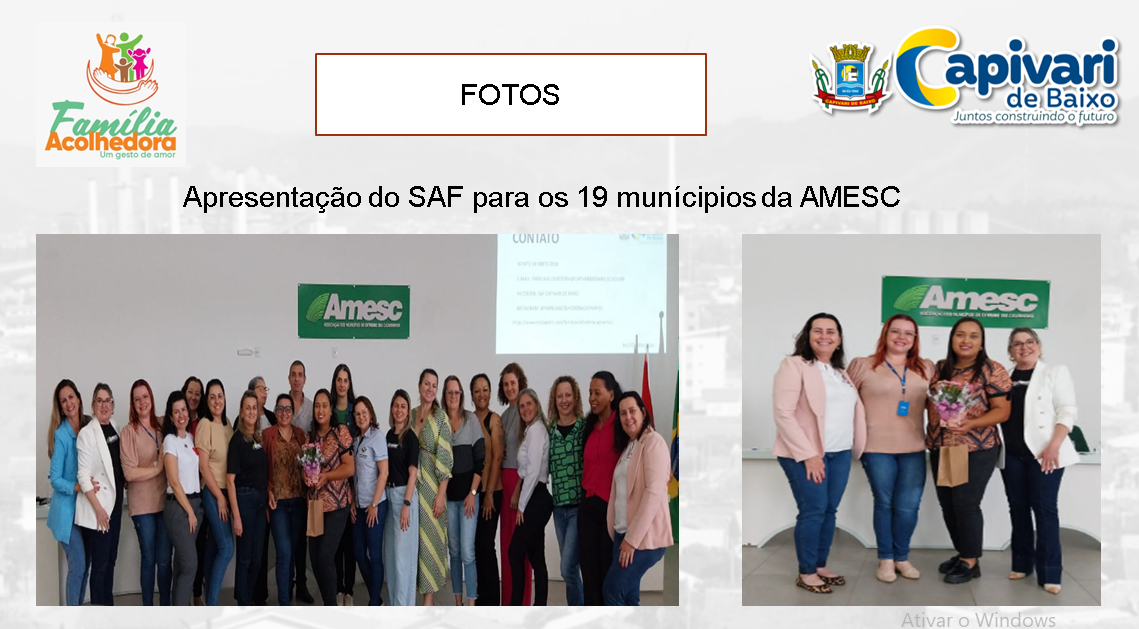 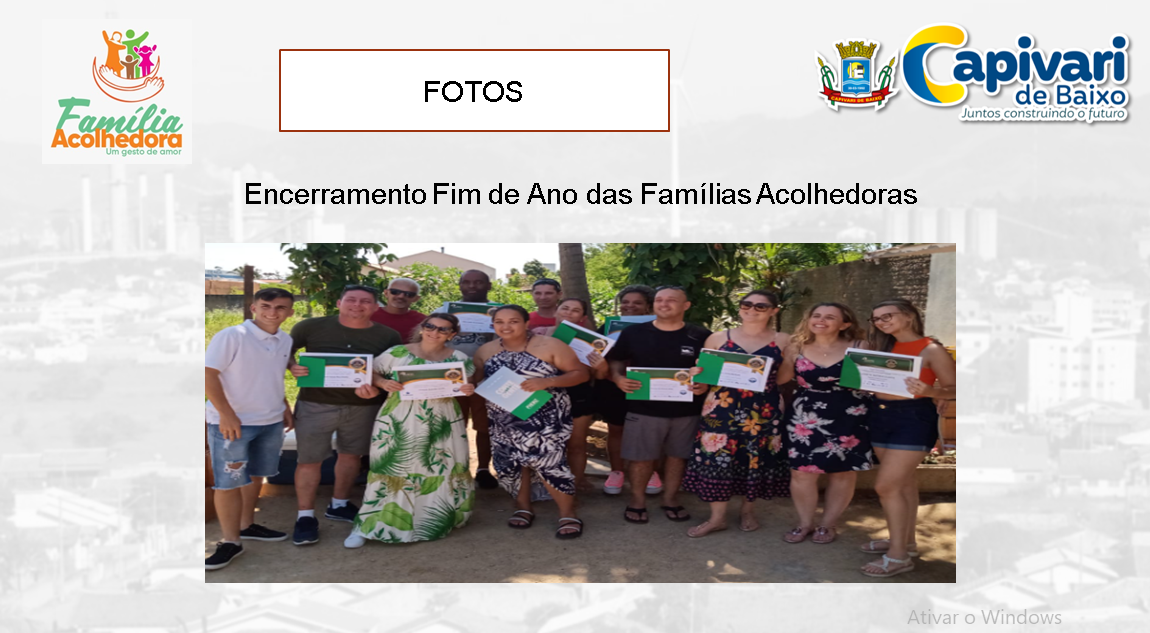 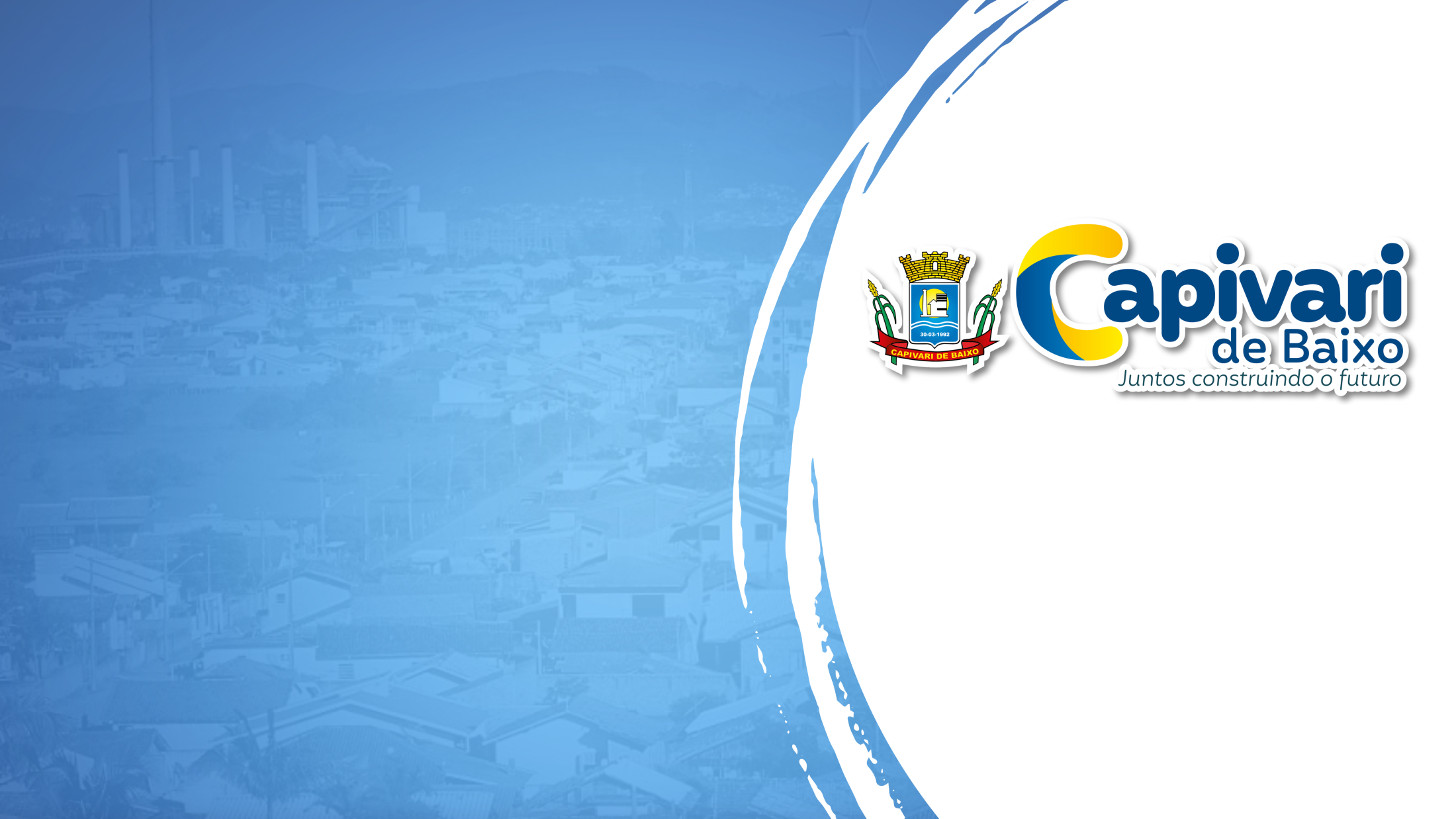 SECRETARIA DE DESENVOLVIMENTO SOCIAL
E DA FAMÍLIA

 OBRIGADA!